городской округ Семеновский
Бюджет для граждан
Разработан на основе принятого решения Совета депутатов городского округа Семеновский от 15.04.2022 № 36     «Об исполнении бюджета городского округа Семеновский за 2021 год»
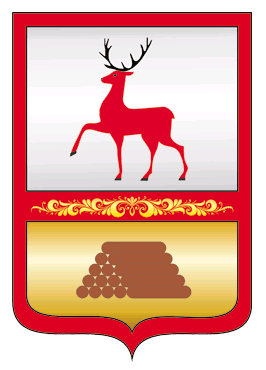 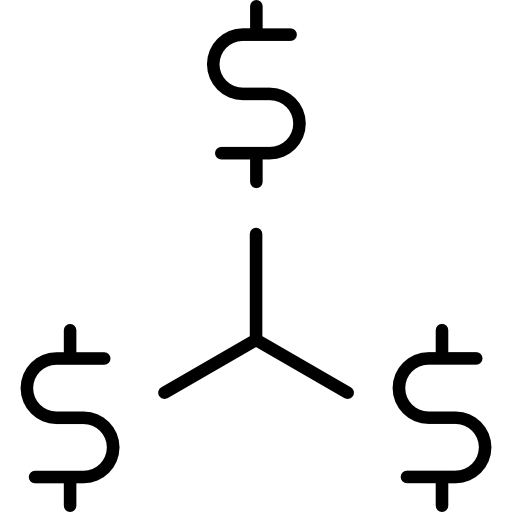 Бюджет городского округа Семеновский
Показатели  исполнения  бюджета  –  это  основной документ развития территории.
За  отчетный  год  администрации  округа  удалось реализовать	большинство	намеченных	планов, нарастить  положительные  тенденции  в  социально  - экономическом развитии. Вместе с тем, уже определены направления  дальнейшего  финансового  развития  на текущий год.
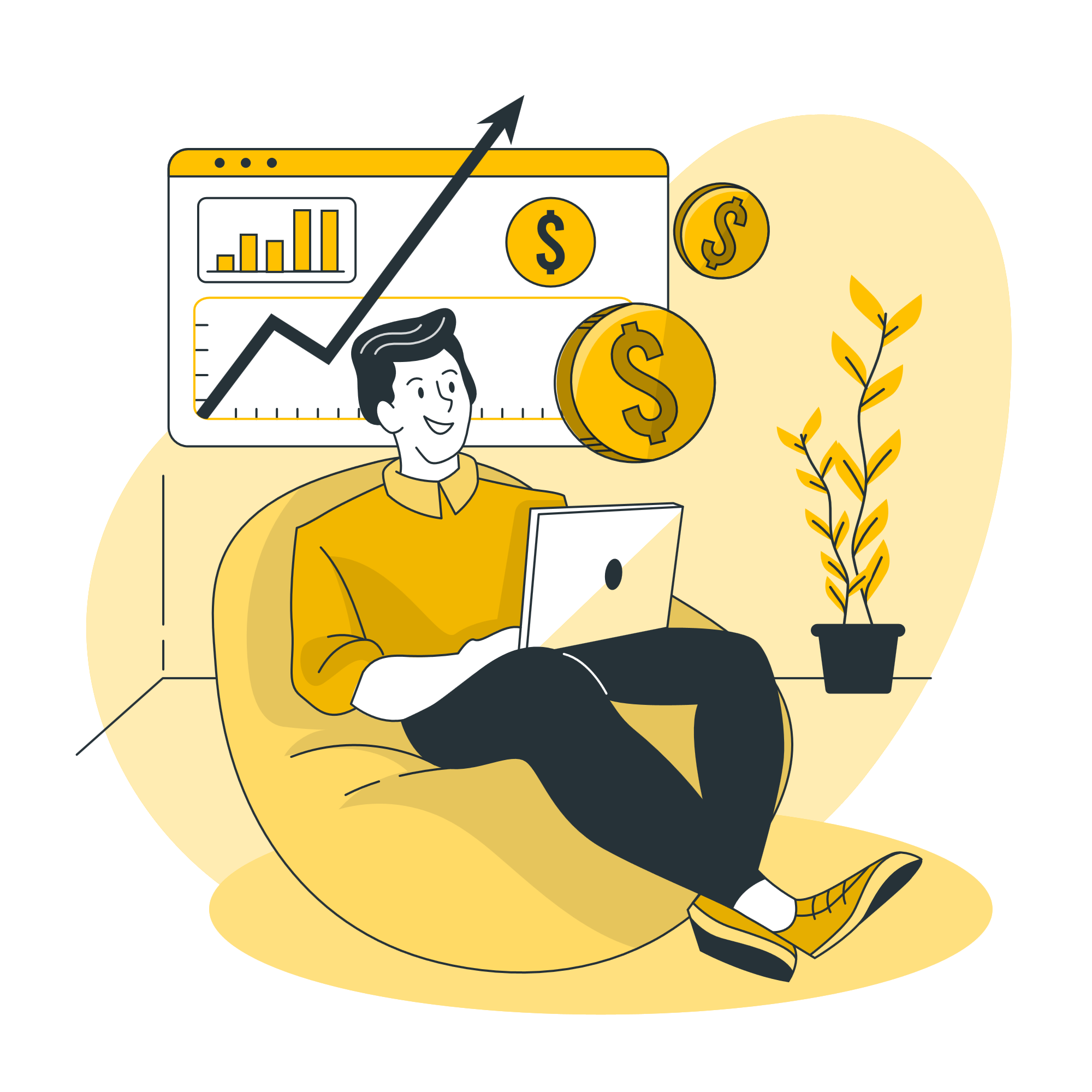 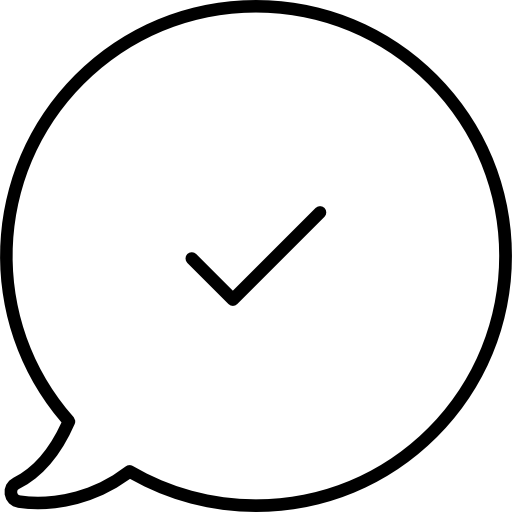 Что такое отчет об исполнении бюджета округа
Исполнение бюджета – процесс сбора и учета доходов и осуществление расходов на основе сводной бюджетной росписи и кассового плана
Основные этапы исполнения бюджета
Исполнение бюджета по доходам – обеспечение полного и своевременного поступления в бюджет налогов, сборов, доходов от использования имущества и других обязательных платежей, в соответствии с утвержденными бюджетными назначениями
Исполнение бюджета по расходам - обеспечение последовательного финансирования мероприятий, предусмотренных решением о бюджете, в пределах утвержденных сумм с целью исполнения принятых муниципальным образованием расходных обязательств
Отчет об исполнении бюджета содержит данные об исполнении бюджета по доходам, расходам и источникам финансирования дефицита бюджета в соответствии с бюджетной классификацией Российской Федерации.
Годовой отчет об исполнении бюджета городского округа подлежит рассмотрению депутатами Совета депутатов городского округа и утверждается решением совета депутатов городского округа Семеновский.
Решением Совета депутатов городского округа утверждается отчет об исполнении бюджета за отчетный финансовый год с указанием общего объема доходов, расходов и дефицита (профицита) бюджета городского округа
В отчете об исполнении бюджета округа указывается, сколько и каких доходов поступило в бюджет за год и на какие цели эти денежные средства были израсходованы.
Фактические показатели социально-экономического развития
Городской округ Семеновский:
Площадь – 3 877 кв. км.
Численность населения – 46,2 тыс. человек
Количество населенных пунктов – 193 (город Семенов, р.п. Сухобезводное и 191 сельский населенный пункт)
Объем отгруженной продукции, работ,услуг – 11 970,0 млн. рублей
Фонд оплаты труда – 4 388,1 млн. руб.
Среднемесячная заработная плата – 31,2 тыс. руб.
Инвестиции в основной капитал в действующих ценах – 1 311,7 млн. руб.
Результаты деятельности по увеличению доходов бюджета городского округа Семеновский за 2021 год
За 2021 год проведено 4 заседания комиссии по сокращению
задолженности по налоговым и неналоговым платежам в бюджет
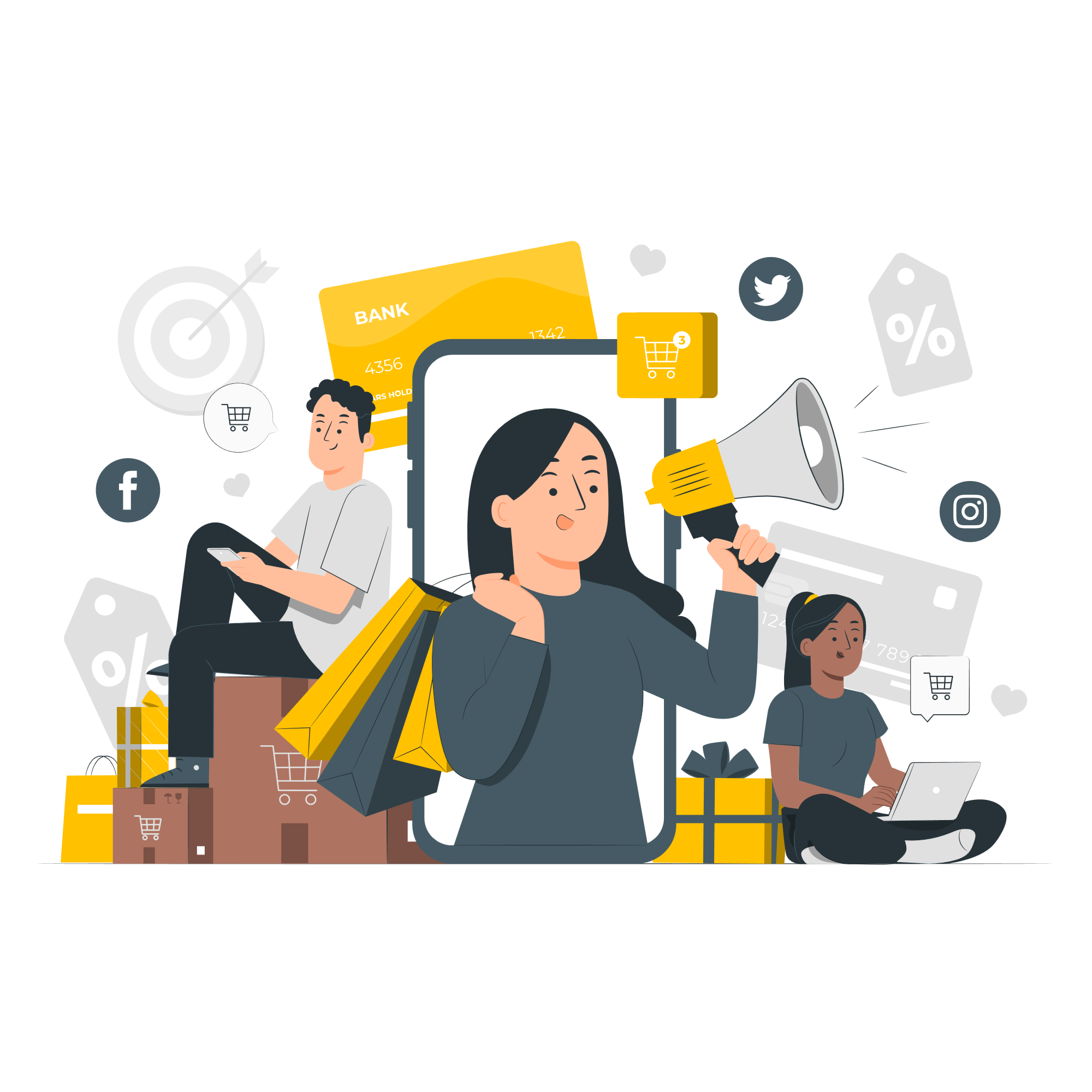 В результате проведенной работы в бюджет городского округа дополнительно получено – 11,7 млн. рублей
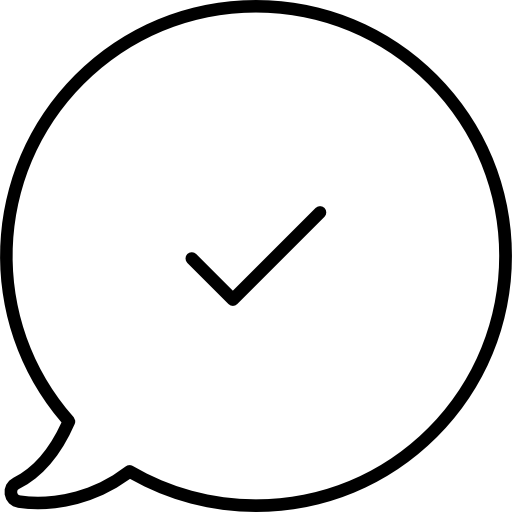 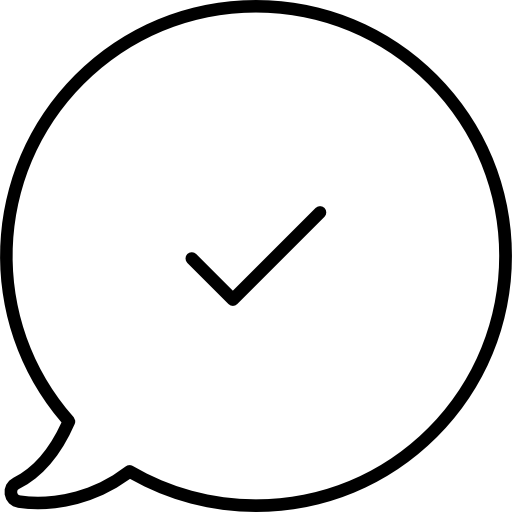 В 2021 году принятый бюджет уточнялся 8 раз и увеличился на
304,3 млн. рублей, из них за счет:
Средств  федерального  и  областного  бюджетов  на 16,3 млн. рублей
Остатков средств,  образовавшихся на начало года  на счете бюджета городского округа, на 288,0 млн. рублей
Динамика основных показателей социально-экономического развития округа за 2021 год
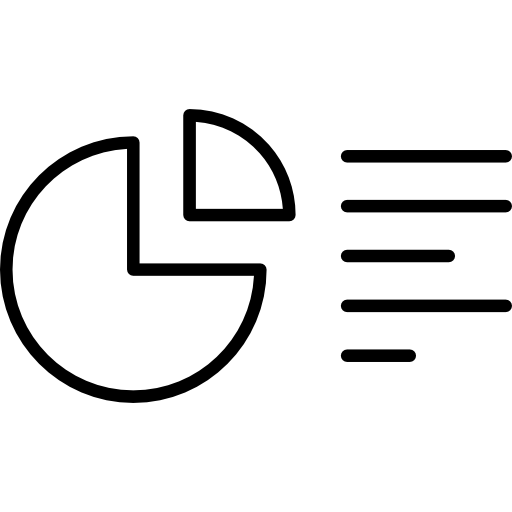 Объем отгруженной продукции в расчете 
на 1 жителя, тыс. рублей
Объем отгруженной продукции, работ, услуг , 
млн. рублей
11 970,0
259,0
253,7
11 435,0
10 661,0
235,0
9 969,0
218,0
190,0
8 867,0
7 871,6
170,8
7 549,0
160,8
124,9
5 921,0
- факт
- прогноз
Численность населения, человек
47 399
46 946
46 662
46 215
46 081
45 726
45 370
45 074
Динамика основных показателей социально-экономического развития округа за 2021 год
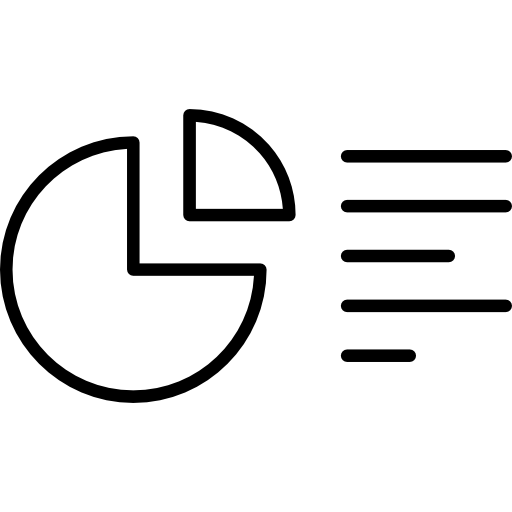 Среднемесячная заработная плата, тыс. рублей
Фонд оплаты труда, млн. рублей
37,2
4 388,1
34,9
5 356,2
32,7
5 024,5
30,8
31,2
4 713,5
29,6
28,0
4 064,0
25,9
4 072,6
3 904,1
3 696,1
- факт
- прогноз
Инвестиции в основной капитал, млн. рублей
1 789,8
1 614,2
1 573,9
1 510,8
1 455,8
1 417,1
1 311,7
1 143,0
Сравнительные характеристики исполнения бюджета
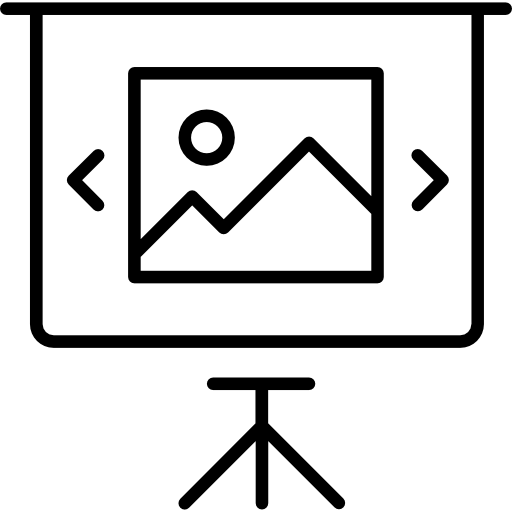 млн.рублей
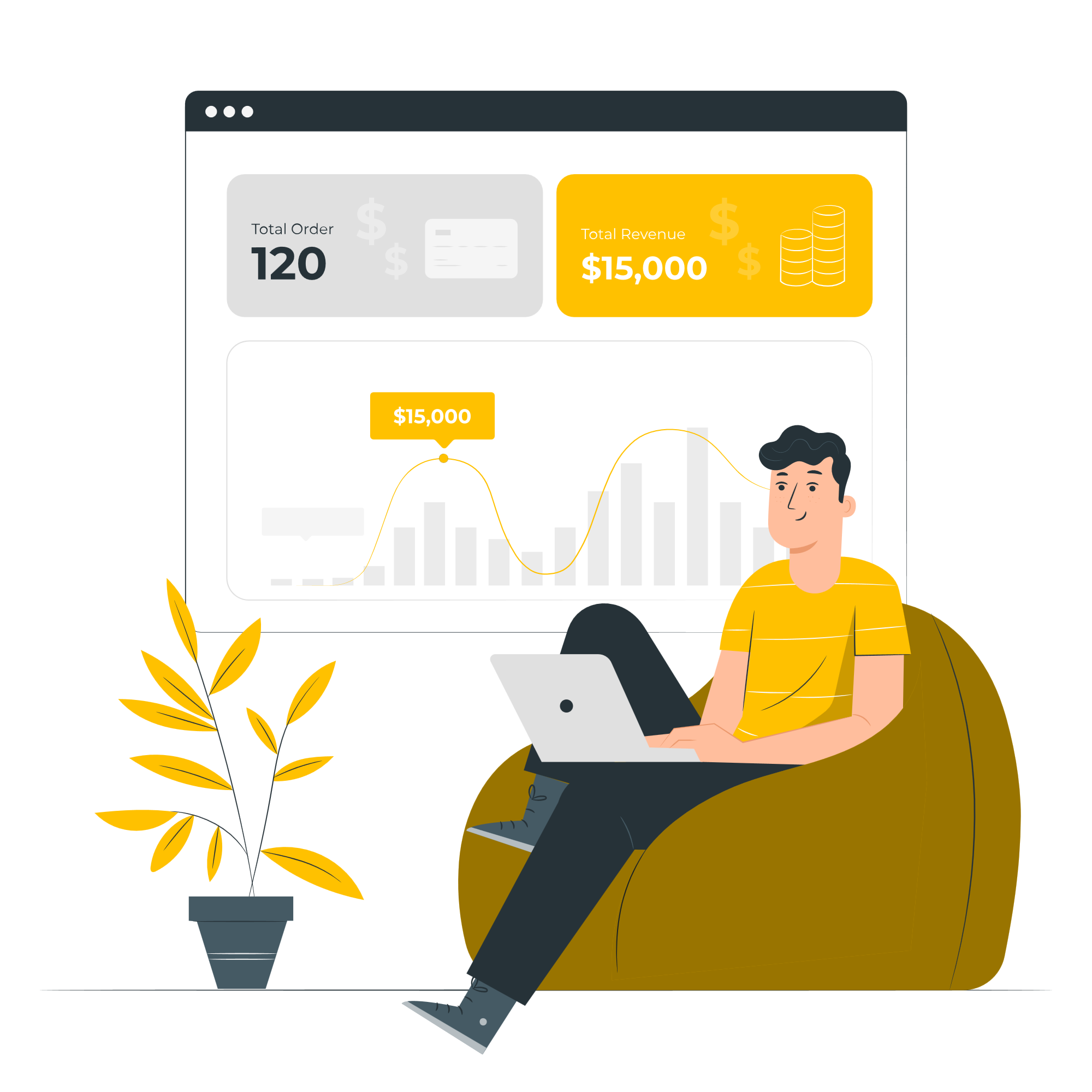 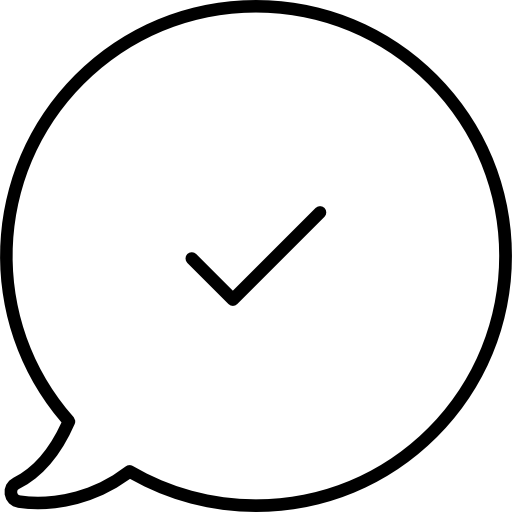 Из чего складываются доходы бюджета городского округа
Доходы бюджета - безвозмездные и безвозвратные поступления денежных средств  в бюджет
Доходы бюджета
Налоговые доходы
Неналоговые доходы
Безвозмездные поступления
Поступления  от использования и продажи муниципального имущества, плата за негативное воздействие на окружающую среду, штрафы за нарушение законодательства и др.)
Поступления от уплаты налогов, установленных Налоговым  кодексом РФ (налог на доходы физических лиц, УСНО, ЕСХН, налог на имущество физических лиц, акцизы, земельный налог и др.)
Поступления от других бюджетов бюджетной системы, граждан и организаций (межбюджетные трансферты в виде дотаций, субвенций, субсидий)
Какие налоги уплачивают жители городского округа Семеновский
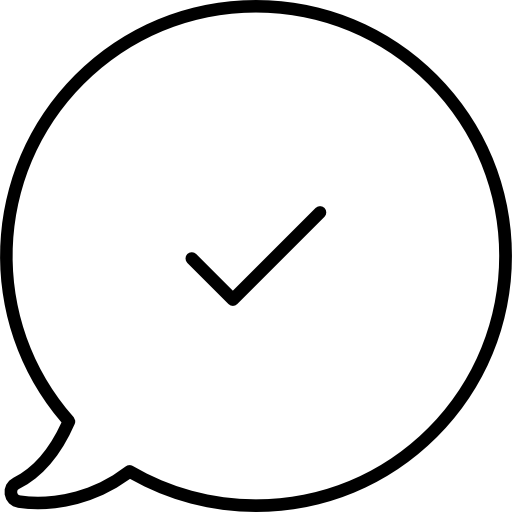 Транспортный налог
Гл. 28 Налогового кодекса РФ
Основные ставки:
До 45л.с. – 13,5 рублей
От 45 до 100 л.с. – 22,5 рублей
От 100 до 150 л.с. – 31,5 рублей
От 150 до 200 л.с. – 45 рублей
От 200 до 250 л.с. – 75 рублей
От 250 л.с. – 150 рублей
Налог на имущество физических лиц – 
платежи в 2017 году
0,3 % в отношении:
жилых домов, помещений, гаражей, хозяйственных строений для ЛПХ, садоводства, огородничества и др.;
1 % в отношении:
объектов налогообложения, включенных в перечень, определяемый в соответствии с пунктом 7 ст..378.2 НК РФ.
0,5 % в отношении прочих объектов налогообложения.
Бюджет
Земельный налог
Ставка налога от кадастровой стоимости земельных участков:
0,3% по участкам, занятым жилищным фондом, с/х назначения, для личного подсобного хозяйства, дачного хозяйства;
1,5% - в отношении других участков
Налог на доходы физических лиц 
Гл. 23 Налогового кодекса РФ Ставка налога 13%,
в отдельных случаях 9%, 15%, 30%, и 35%
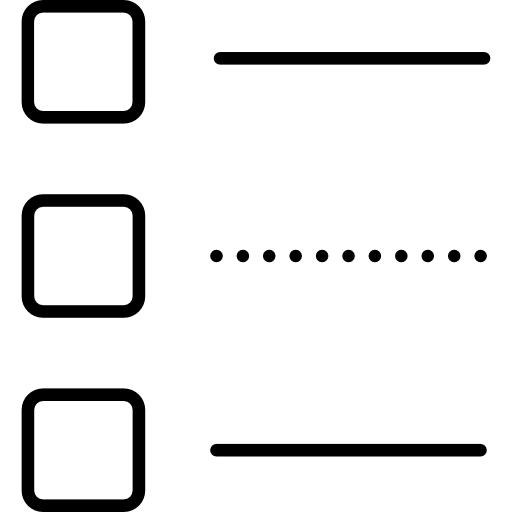 Динамика поступления доходов в бюджет городского округа Семеновский
млн.рублей
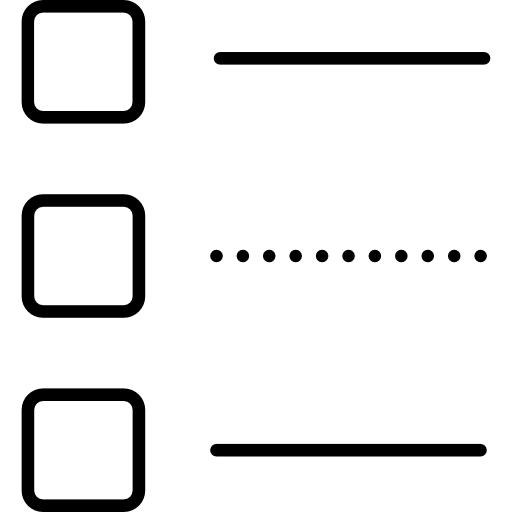 Основные параметры бюджета городского округа Семеновский
млн.рублей
Доходы бюджета городского округа, млн.рублей
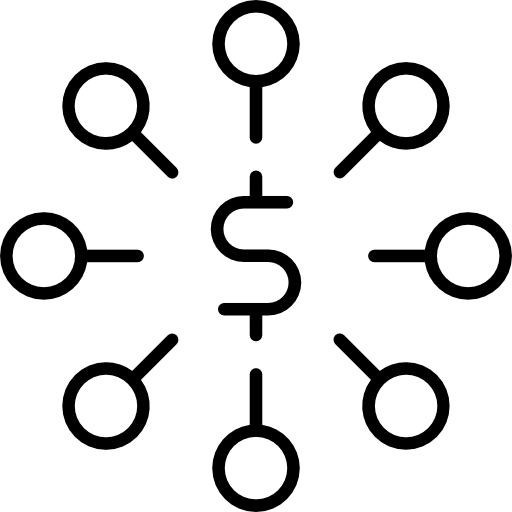 Доходы бюджета
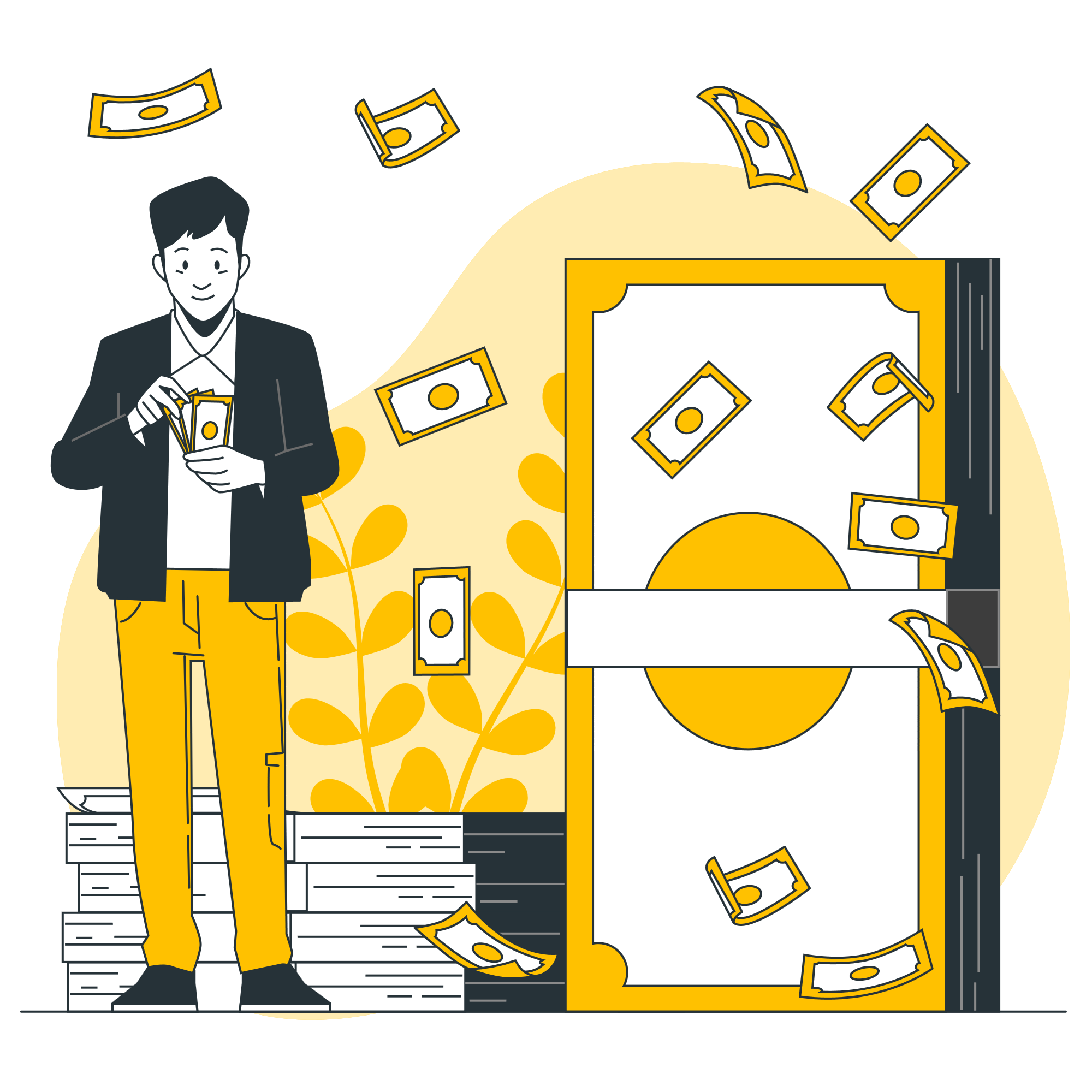 2 398,4
2 035,4
2091,1
1 789,5
1759,8
1231,2
1 167,2
275,6
301,6
Динамика изменения доходной части бюджета, млн.рублей
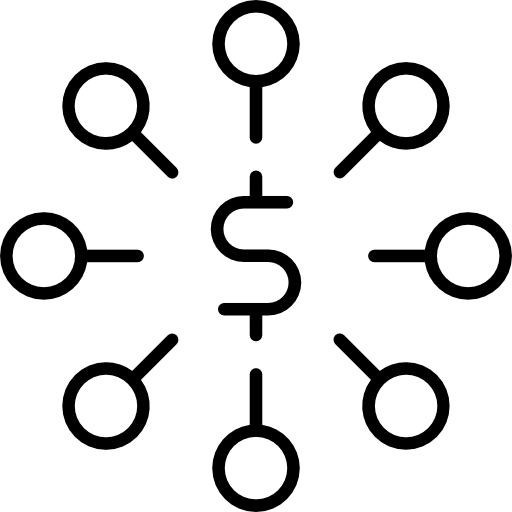 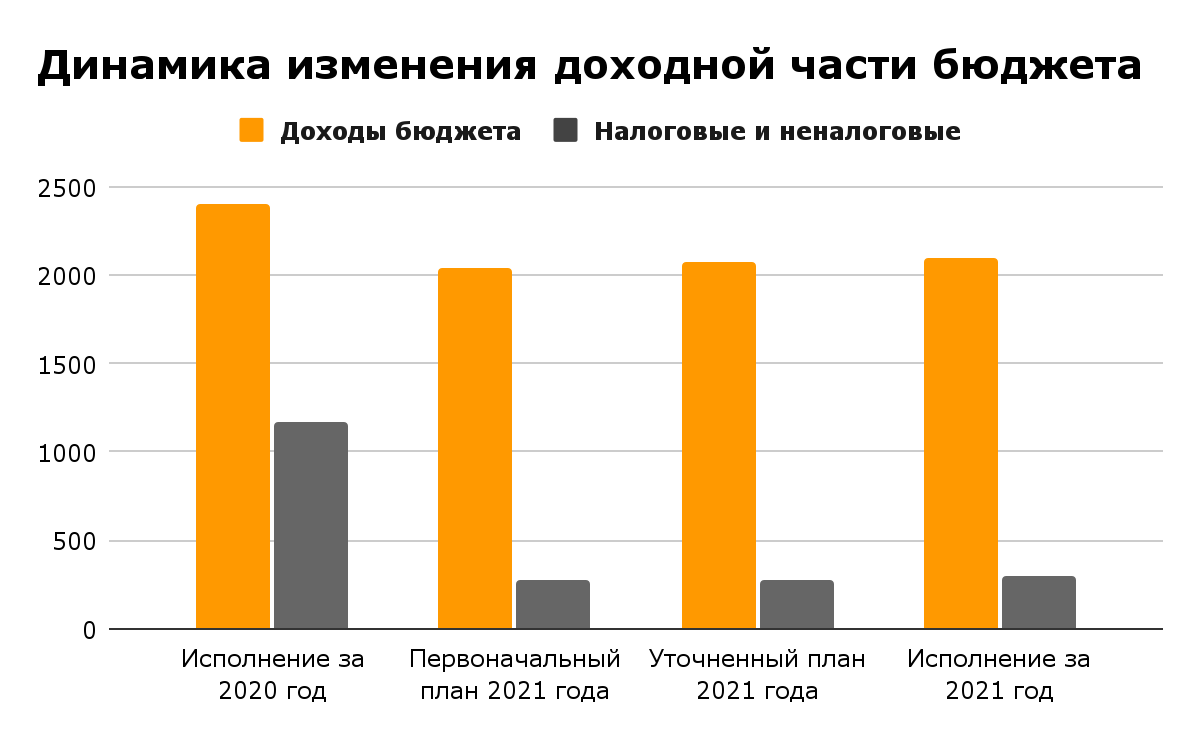 Изменения бюджета
2 398,4
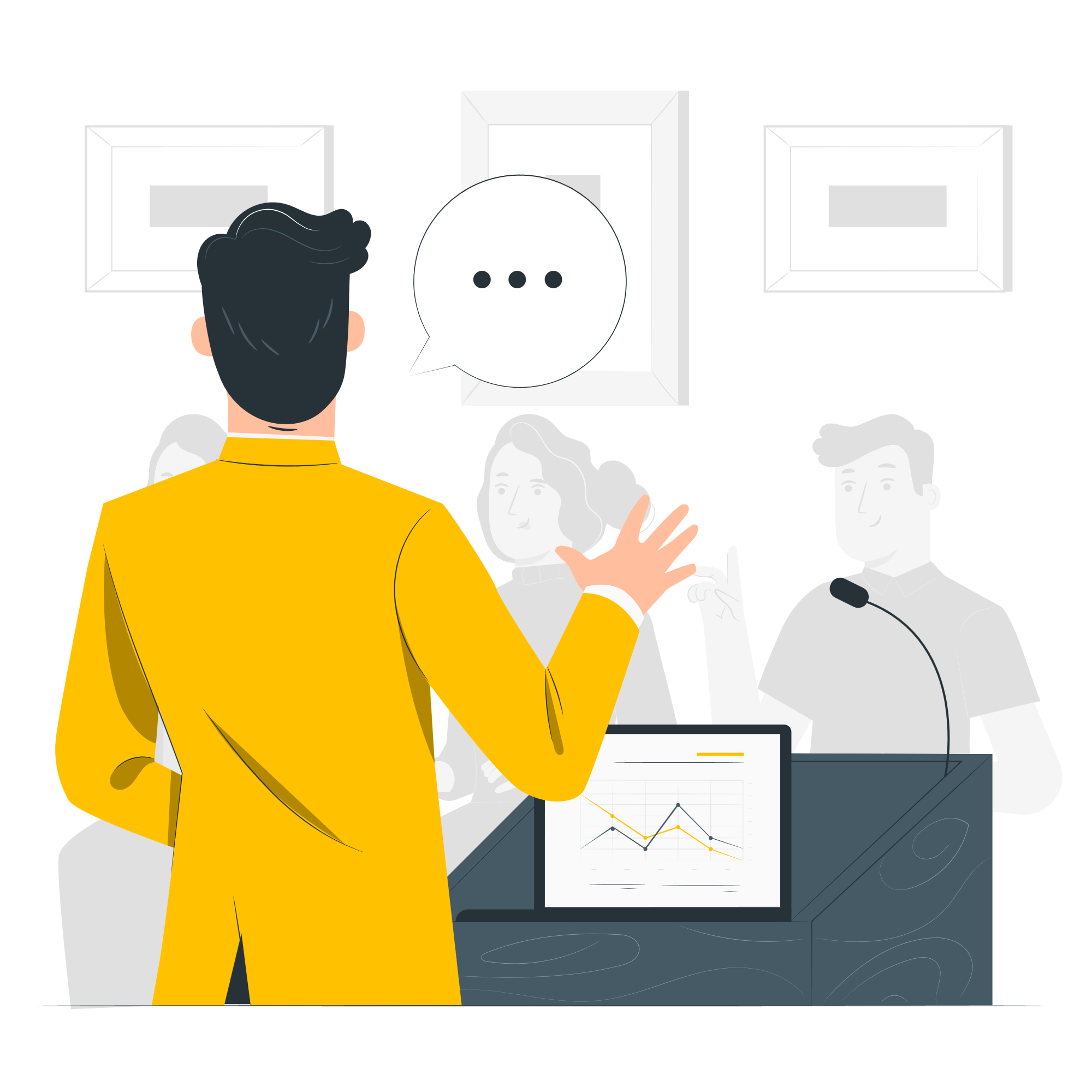 2 035,4
2 072,2
2 091,1
1 167,2
275,6
276,9
301,6
Структура поступления доходов бюджета городского округа за 2021 год
3,3%
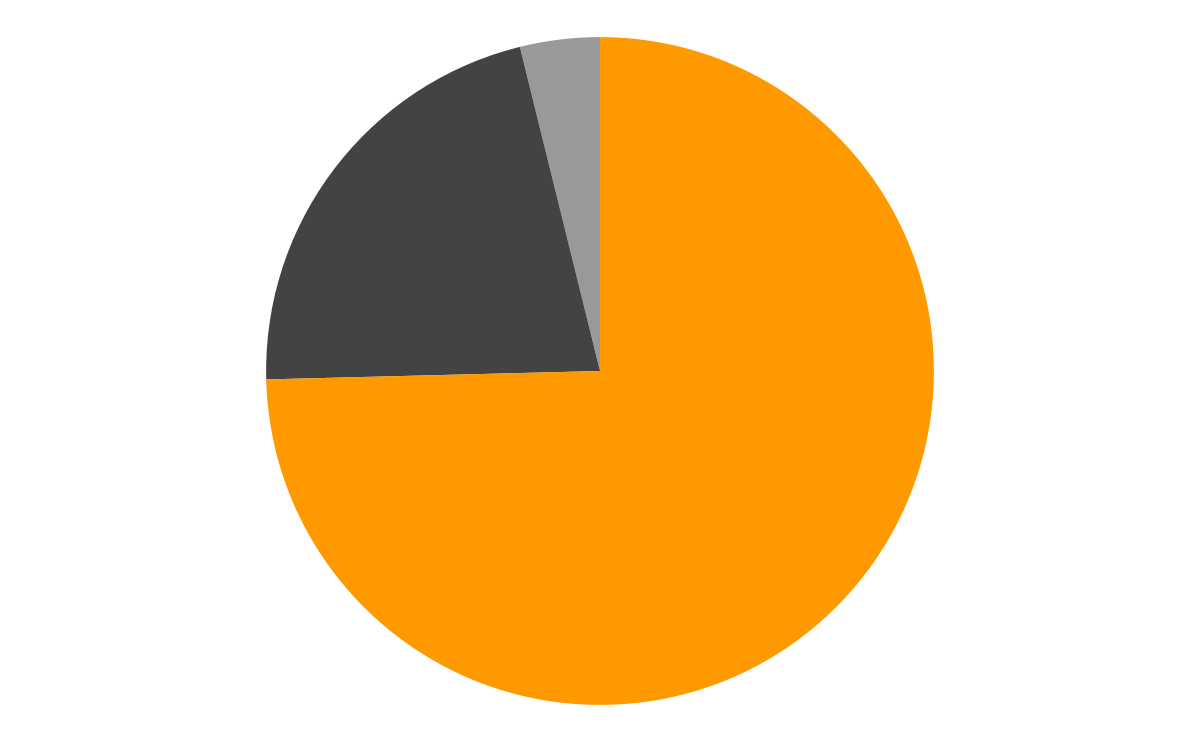 11,1%
Всего доходов - 2 091,1 млн. рублей
85,6%
Налоговые доходы - 232,7 млн. рублейНеналоговые доходы – 68,9 млн. рублей
Безвозмездные поступления от других бюджетов - 1 789,5 млн. рублей
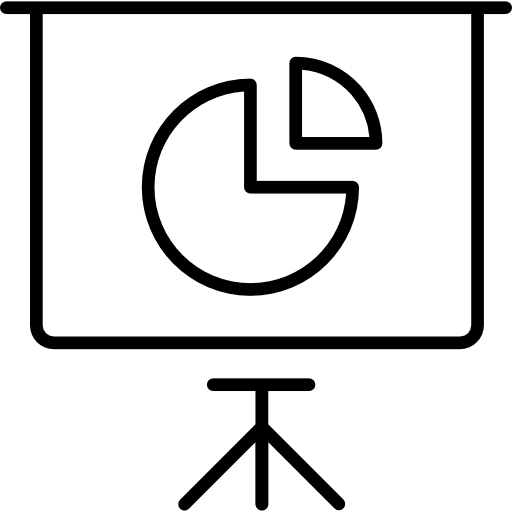 Динамика изменения налоговых и неналоговых доходов бюджета, млн.рублей
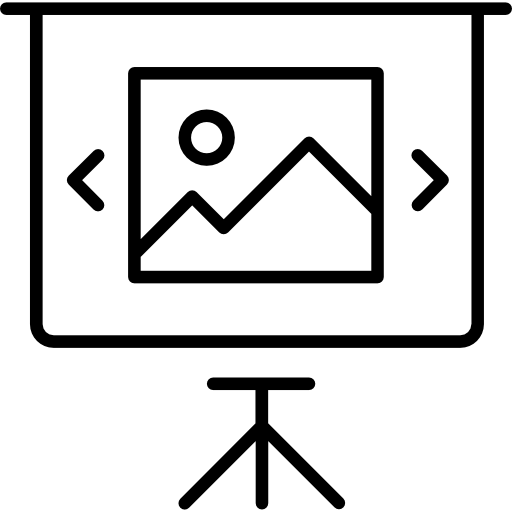 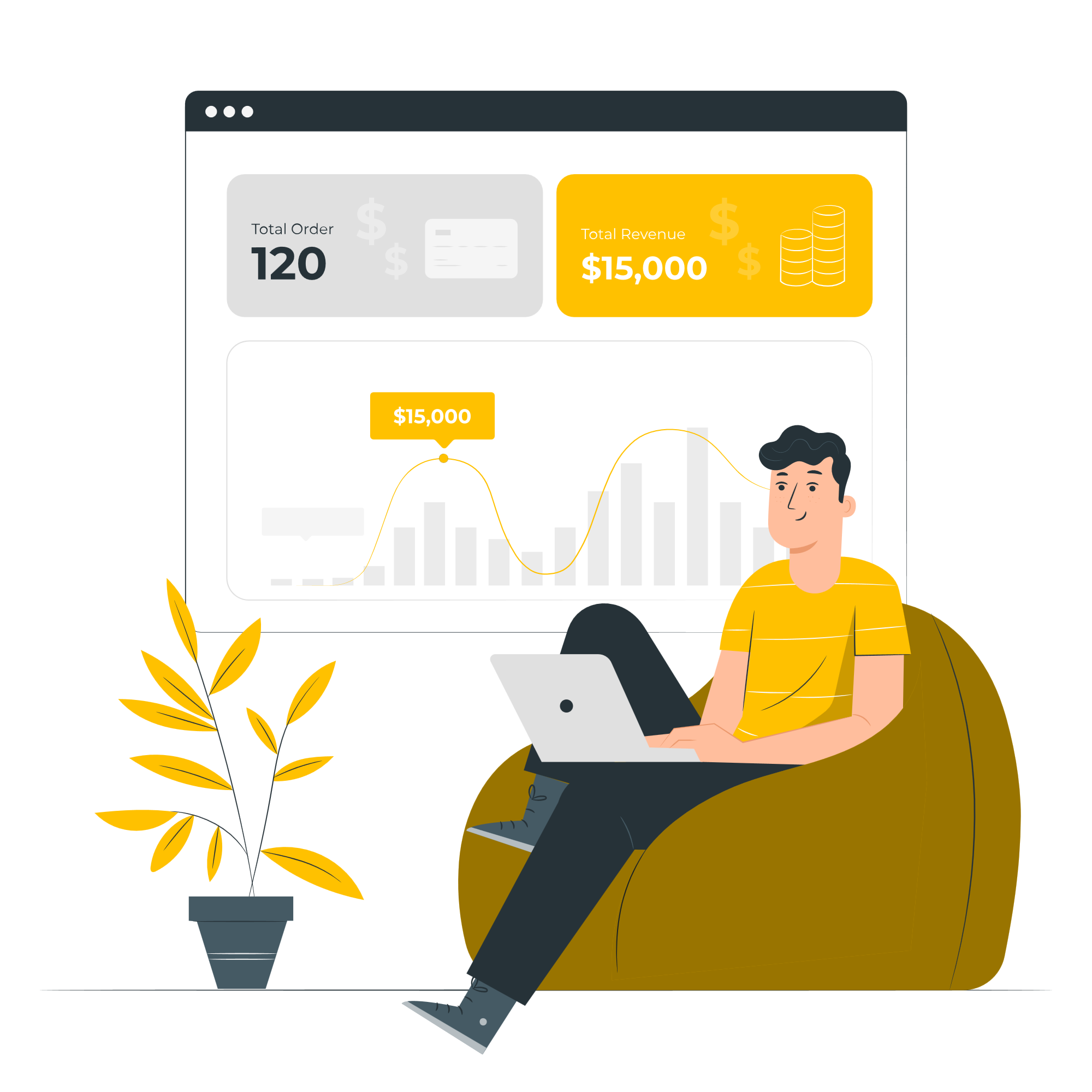 Структура налоговых доходов за 2021 год(232,7 млн. рублей)
НДФЛ 96,2 млн. рублей
Акцизы 34,1 млн. рублей
Налог,взимаемый с применением УСНО 31,2 млн. рублей
Земельный налог 37,4 млн. рублей
Налог на имуществофизических лиц 16,1 млн. рублей
Налог,взимаемый в виде стоимости патента 6,7 млн. рублей
Госпошлина 4,7 млн. рублей
ЕСХН 3,0 млн. рублей
ЕНВД 3,3 млн. рублей
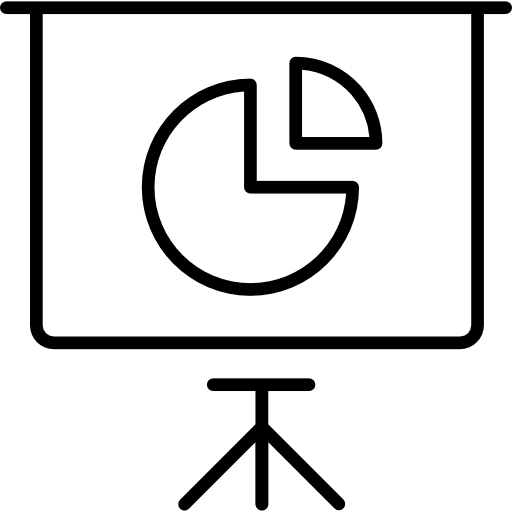 Налоговые доходы за 2021 год
млн.рублей
Динамика поступления НДФЛ в собственных доходах, млн.рублей
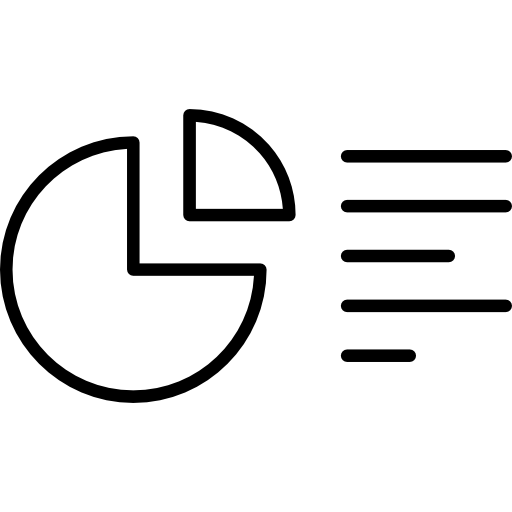 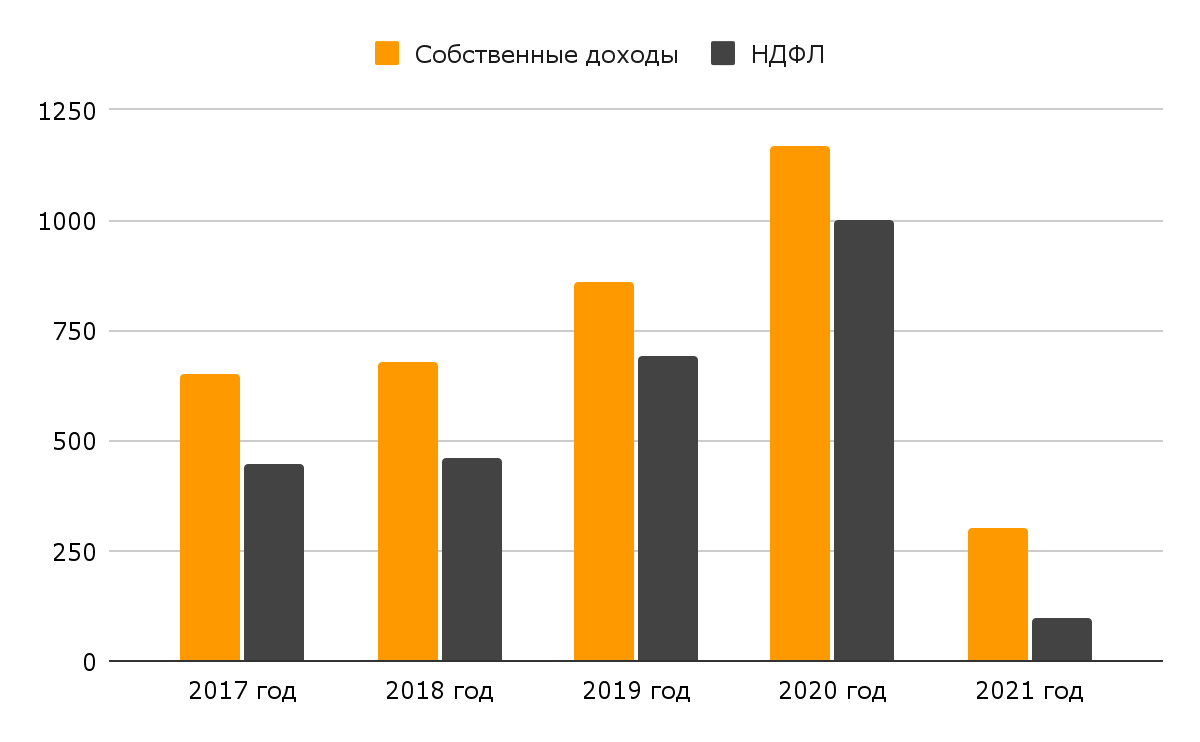 1 167,2
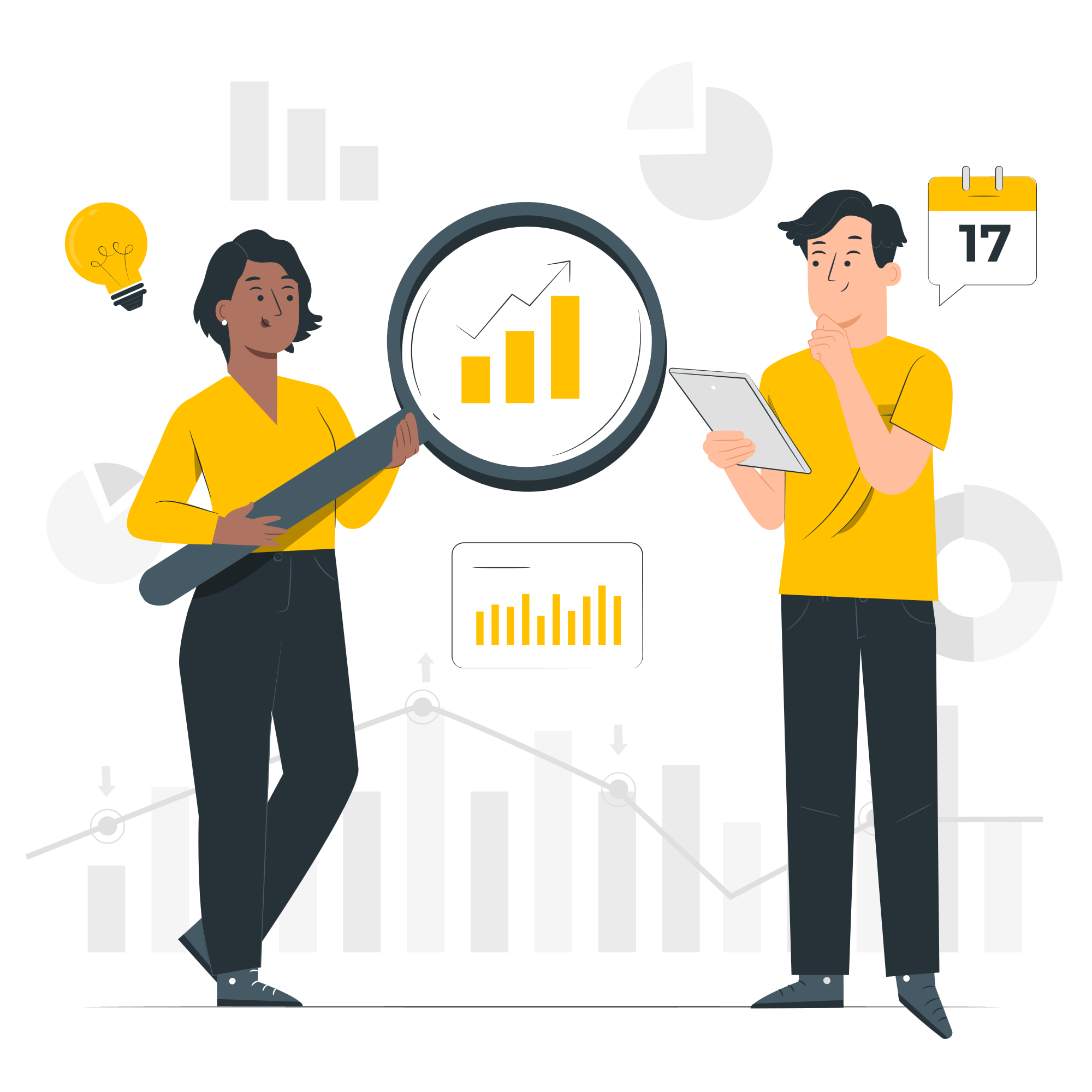 1 002,5
861,3
679,4
692,0
652,5
448,1
462,8
301,6
96,2
Изменение норматива отчислений от налога на доходы физических лиц
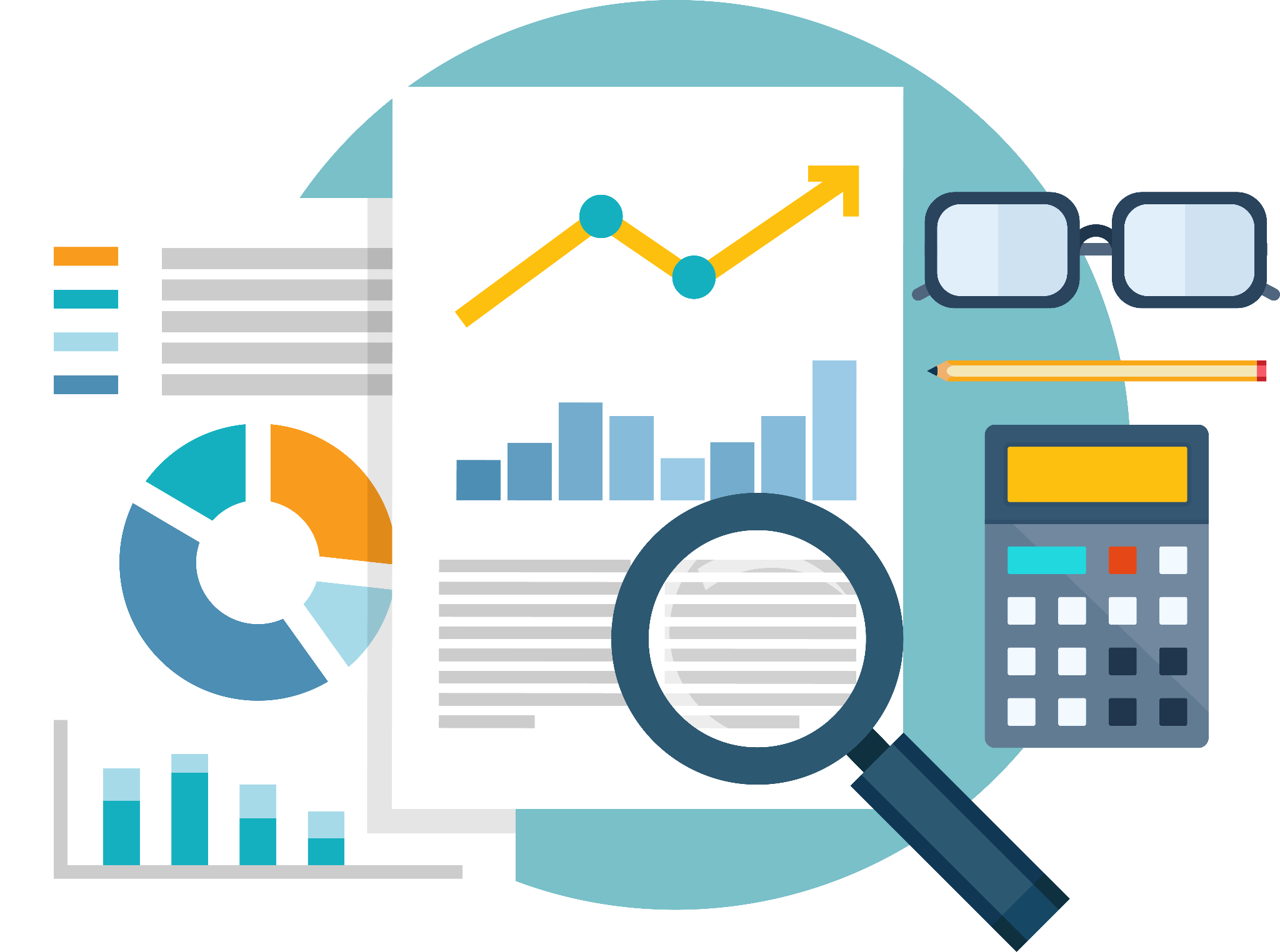 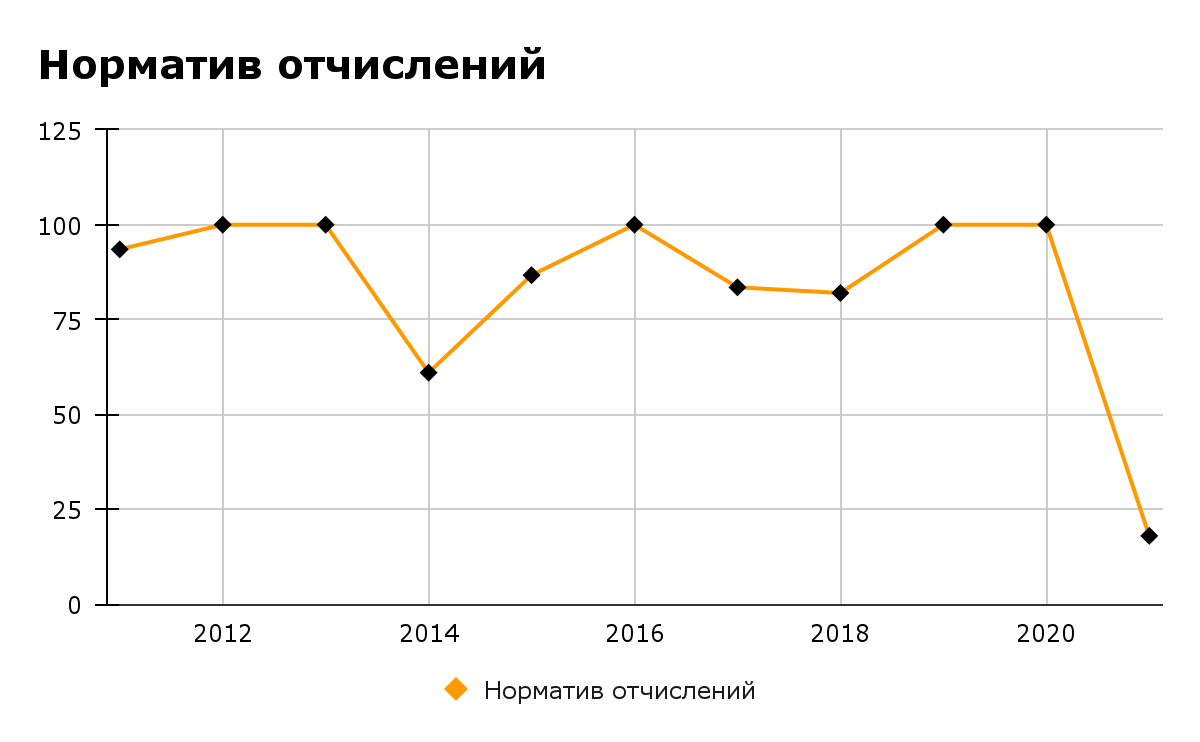 100
100
100
100
100
93,5
86,7
83,5
82
61
18
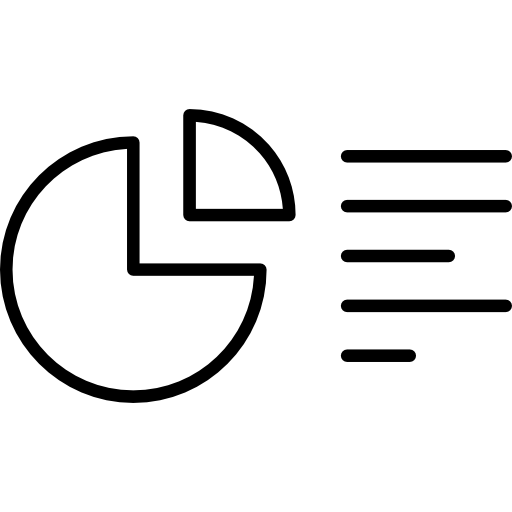 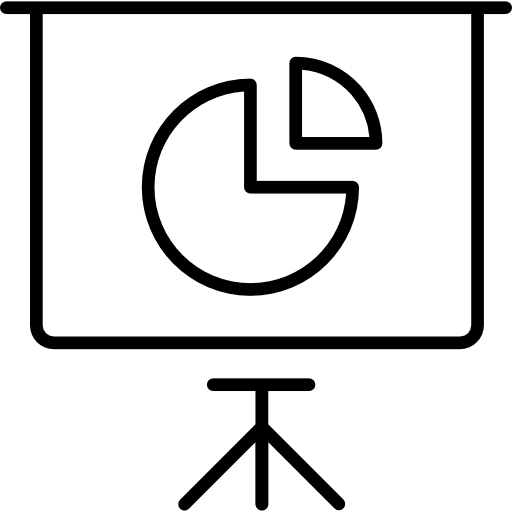 Поступление НДФЛ по отдельным группам плательщиков 
в общем объеме поступления НДФЛ в бюджет городского округа за 2021 год
14,0%
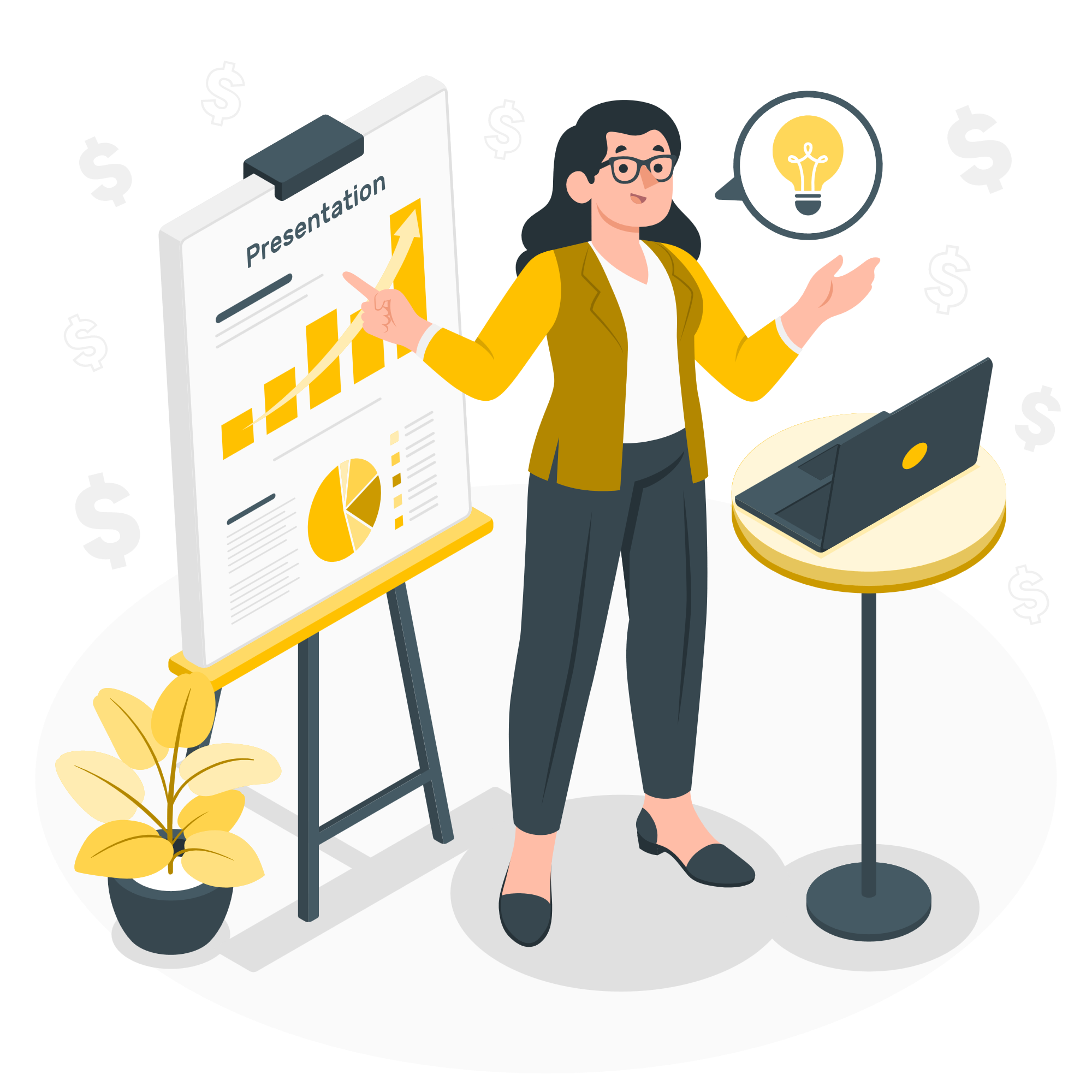 16,6%
52,5%
16,9%
Федеральные структуры
Областные структуры
Бюджетные учреждения городского округа
Коммерческие структуры городского округа
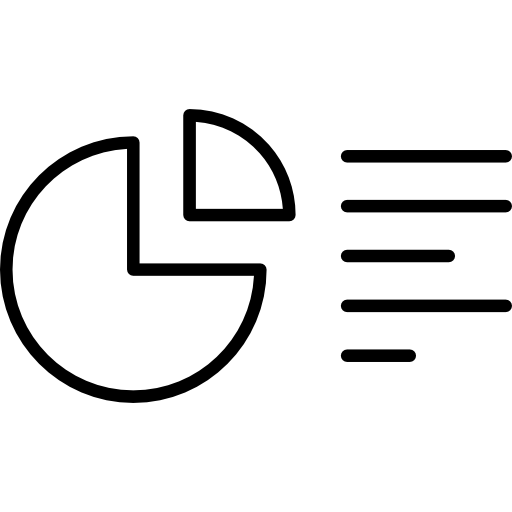 Динамика исполнения налоговых доходов бюджета округа, млн.рублей
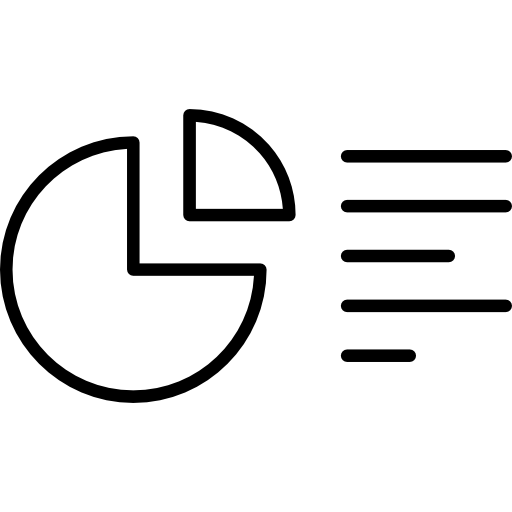 Динамика исполнения налоговых доходов 
бюджета округа, млн.рублей
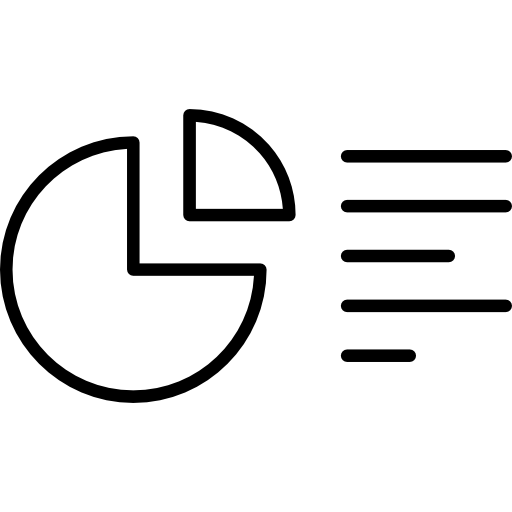 Динамика исполнения налоговых доходов бюджета округа, млн.рублей
Структура неналоговых доходов за 2021 год(68,9 млн. рублей)
Доходы, получаемые в виде арендной платы за земельные участки 14,0 млн. рублей
Доходы от сдачи в аренду имущества 19,9 млн. рублей
Прочие доходы от использования имущества 
1,4 млн. рублей
Доходы от оказания платных услуг 4,9 млн. рублей
Доходы от продажи земельных участков 9,5 млн. рублей
Доходы от реализации имущества 4,6 млн. рублей
Плата за увеличение площади земельных участков 
9,1 млн. рублей
Штрафы 3,3 млн. рублей
Прочие неналоговые доходы 2,2 млн. рублей
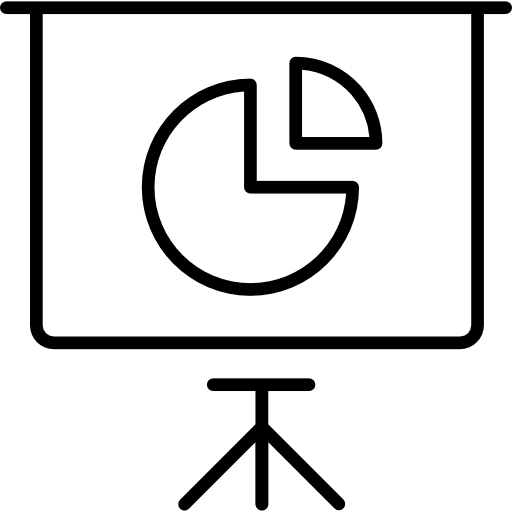 Неналоговые доходы за 2021 год
млн.рублей
Структура безвозмездныхпоступлений за 2021 год(1 789,5 млн. рублей)
Дотации 496,6 млн. рублей
Субсидии 522,6 млн. рублей
Субвенции 573,3 млн. рублей
Иные межбюджетные трансферты 168,9 млн. рублей
Прочие безвозмездные поступления 31,6 млн. рублей
Возврат остатков субсидий, субвенций 
-3,5 млн. рублей
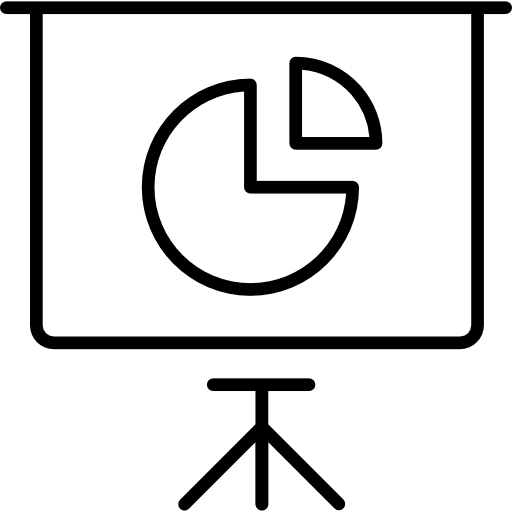 Безвозмездные поступления за 2021 год
млн.рублей
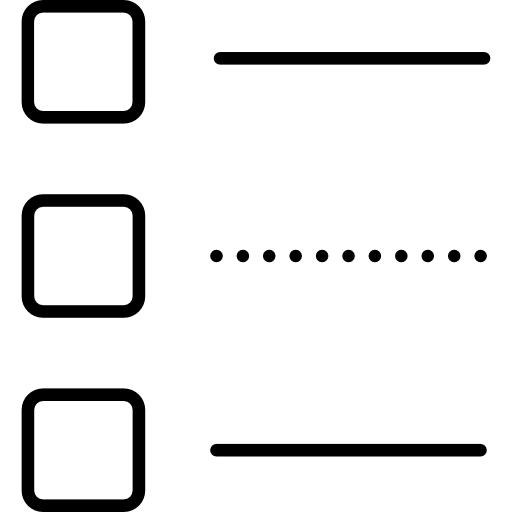 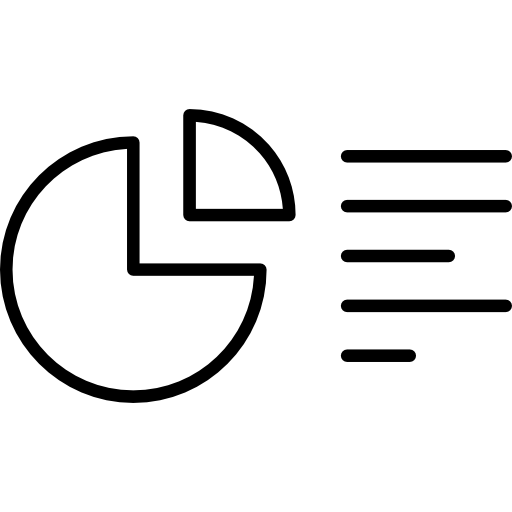 Динамика изменения расходной части бюджета городского округа,млн.рублей
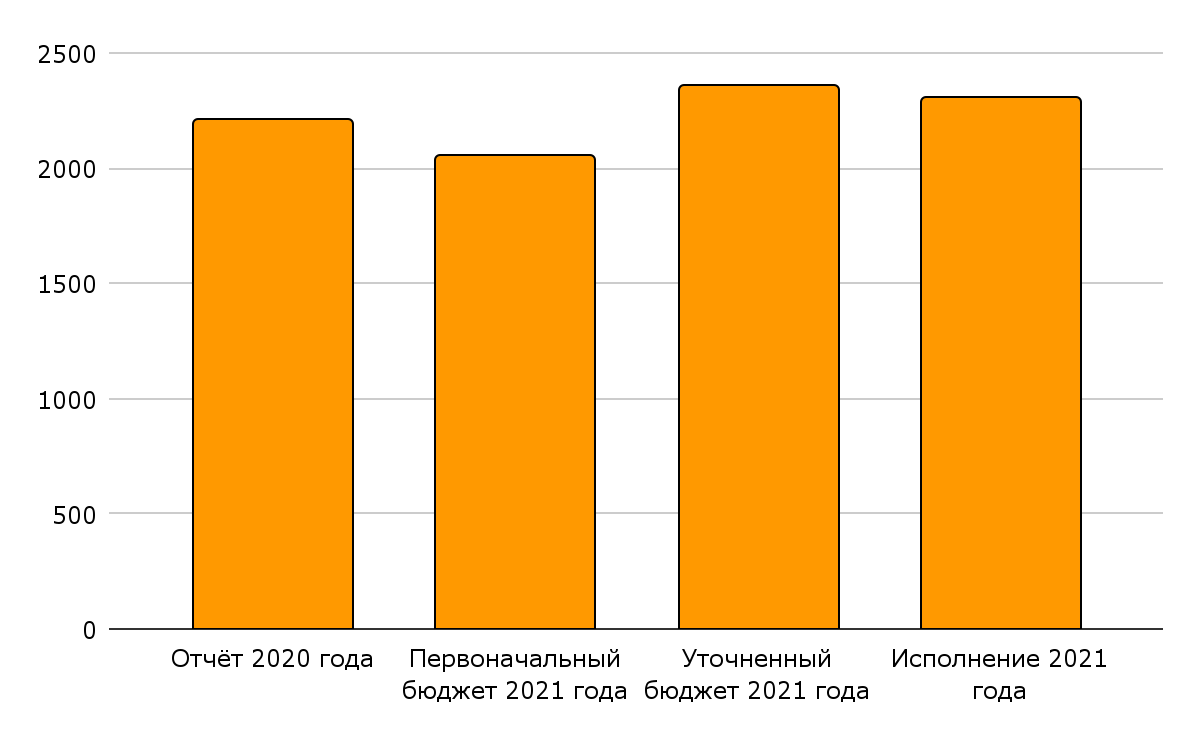 2 353,5
2 304,8
2 206,2
2 049,2
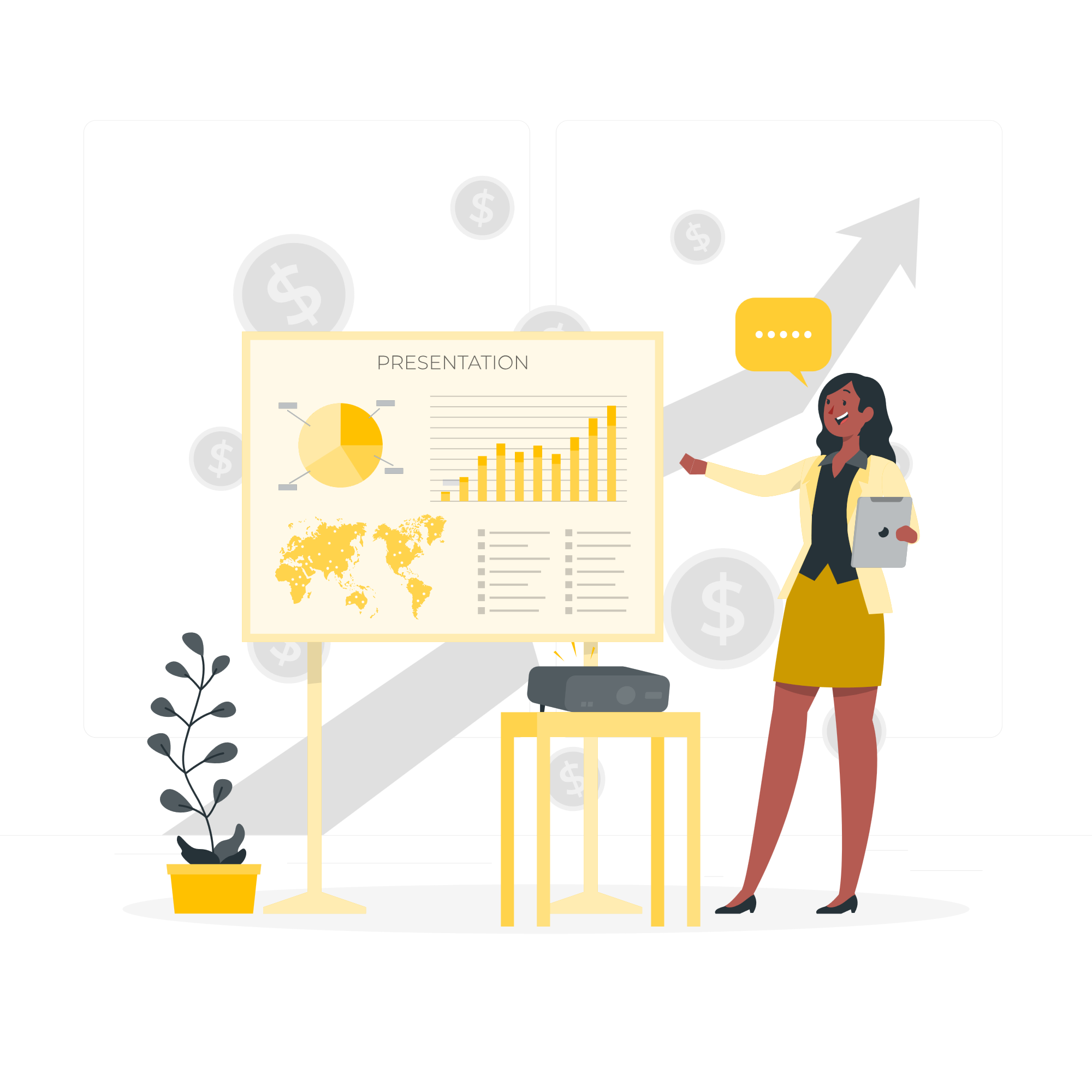 Основные итоги исполнения бюджета округа за 2021 год
Среднедушевой бюджетный доход на 
1 жителя в городском округе 45 247 рубля
Расходы бюджета
2 304,8 млн. рублей
Доходы бюджета2 091,1 млн. рублей
Налог на доходы физических лиц - 96,2
Акцизы - 34,1
Налог, взимаемый в связи с применением УСН - 31,2
Налог, взимаемый в виде стоимости патента - 6,7 
Единый налог на вмененный доход - 3,3
Налог на имущество физических лиц - 16,1
Земельный налог - 37,4
Иные налоговые доходы – 7,7
Неналоговые доходы - 68,9
Межбюджетные трансферты - 1 789,5
Общегосударственные вопросы - 118,3
Национальная безопасность и правоохранительской деятельности - 28,3
Национальная экономика - 235,9
Жилищно-коммунальное хозяйство - 694,9
Охрана окружающей среды - 70,5
Образование - 849,5
Культура, кинематография - 179,1
Социальная политика - 48,5
Физическая культура и спорт - 77,4
Средства массовой информации - 2,4
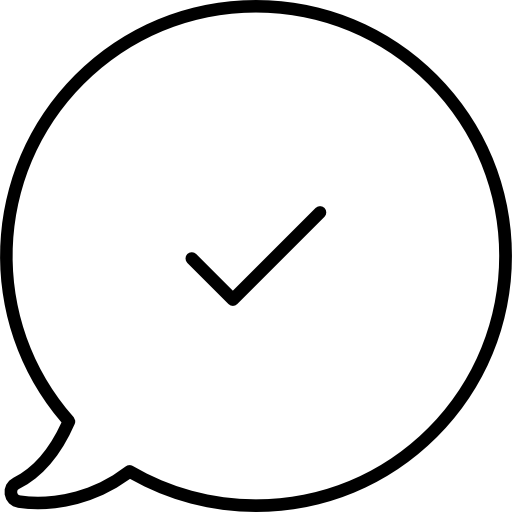 Как распределяются расходы по основным функциям
Расходы бюджета – выплачиваемые из бюджета денежные средства, за исключением средств, являющихся источниками финансирования дефицита бюджета.
Формирование расходов осуществляется в соответствии с законодательно закрепленными расходными обязательствами за бюджетом.
 Принципы формирования расходов бюджета: по разделам, по ведомствам, по муниципальным программам.
Разделы классификации расходов:
Общегосударственные вопросы
Национальная безопасность и правоохранительная деятельность
Национальная экономика
Жилищно-коммунальное хозяйство
Охрана окружающей среды
Образование
Культура,кинематография
Социальная политика
Физическая культура и спорт
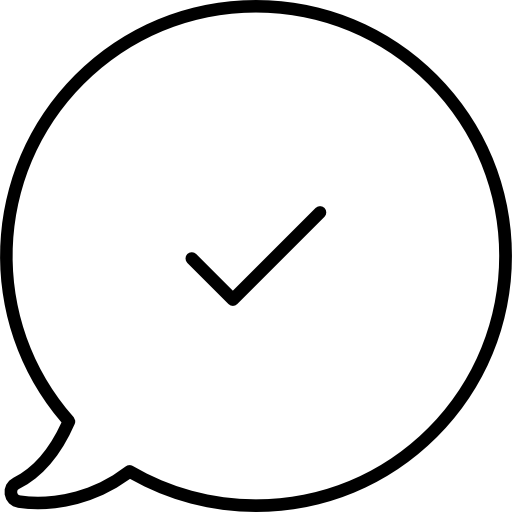 Обслуживание государственного и муниципального долга
Средства массовой информации
СВЕДЕНИЯ О РАСХОДАХ БЮДЖЕТА ГОРОДСКОГО ОКРУГА СЕМЕНОВСКИЙ ПО РАЗДЕЛАМ И ПОДРАЗДЕЛАМ БЮДЖЕТНОЙ КЛАССИФИКАЦИИ
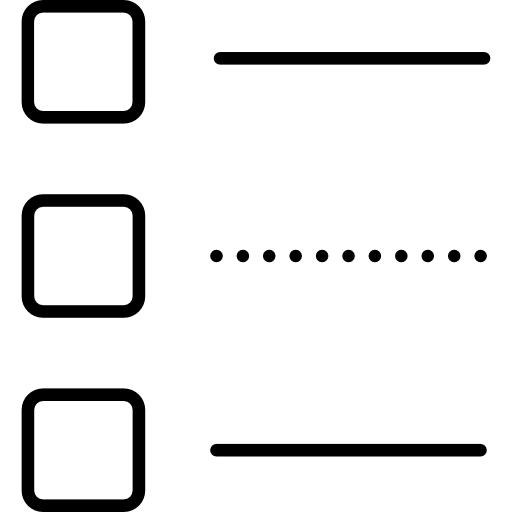 тыс. рублей
СВЕДЕНИЯ О РАСХОДАХ БЮДЖЕТА ГОРОДСКОГО ОКРУГА СЕМЕНОВСКИЙ ПО РАЗДЕЛАМ И ПОДРАЗДЕЛАМ БЮДЖЕТНОЙ КЛАССИФИКАЦИИ (продолжение)
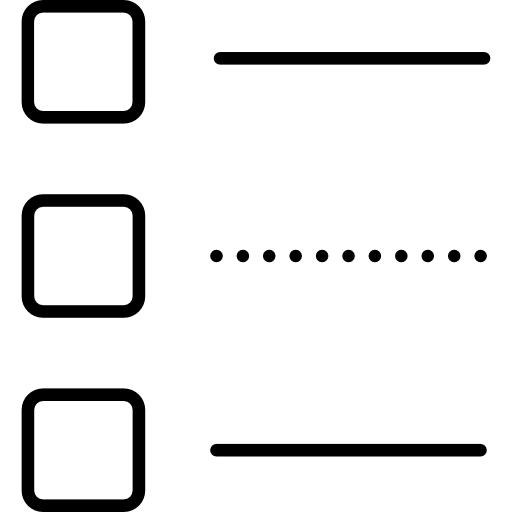 тыс. рублей
СВЕДЕНИЯ О РАСХОДАХ БЮДЖЕТА ГОРОДСКОГО ОКРУГА СЕМЕНОВСКИЙ ПО РАЗДЕЛАМ И ПОДРАЗДЕЛАМ БЮДЖЕТНОЙ КЛАССИФИКАЦИИ (продолжение)
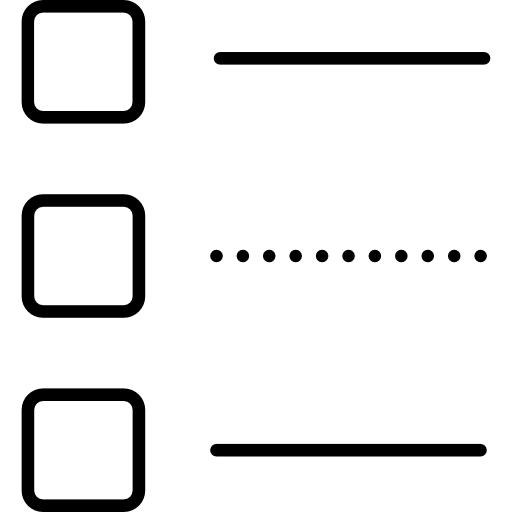 тыс. рублей
СВЕДЕНИЯ О РАСХОДАХ БЮДЖЕТА ГОРОДСКОГО ОКРУГА СЕМЕНОВСКИЙ ПО РАЗДЕЛАМ И ПОДРАЗДЕЛАМ БЮДЖЕТНОЙ КЛАССИФИКАЦИИ (продолжение)
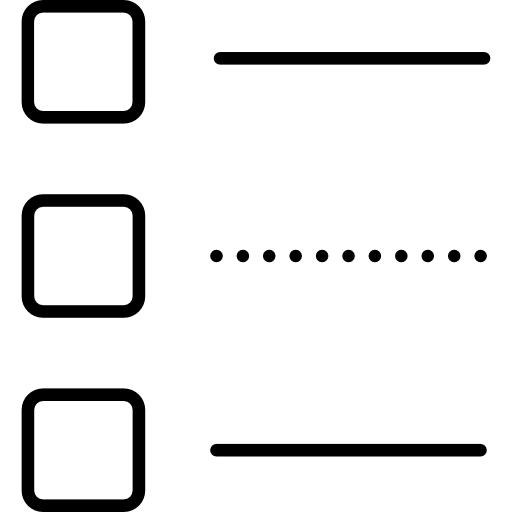 тыс. рублей
Структура расходов бюджета городского округа по муниципальным программам и непрограммным направлениям деятельности
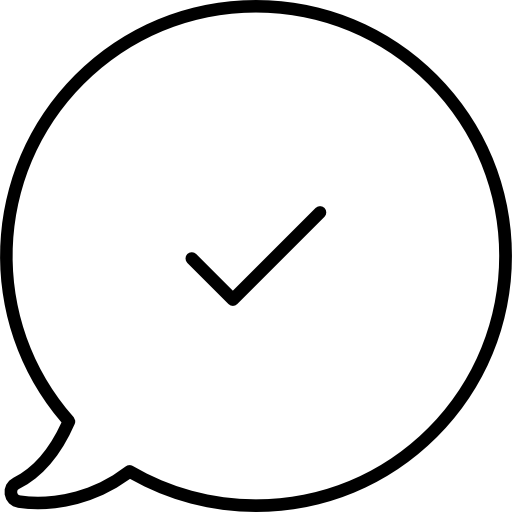 Всего расходов бюджет городского округа -                       2 304,8 млн. рублей
Непрограммные расходы – расходы, не вошедшие в мероприятия муниципальных программ, в том числе на содержание отдельных органов исполнительной власти, муниципальных учреждений, и др.
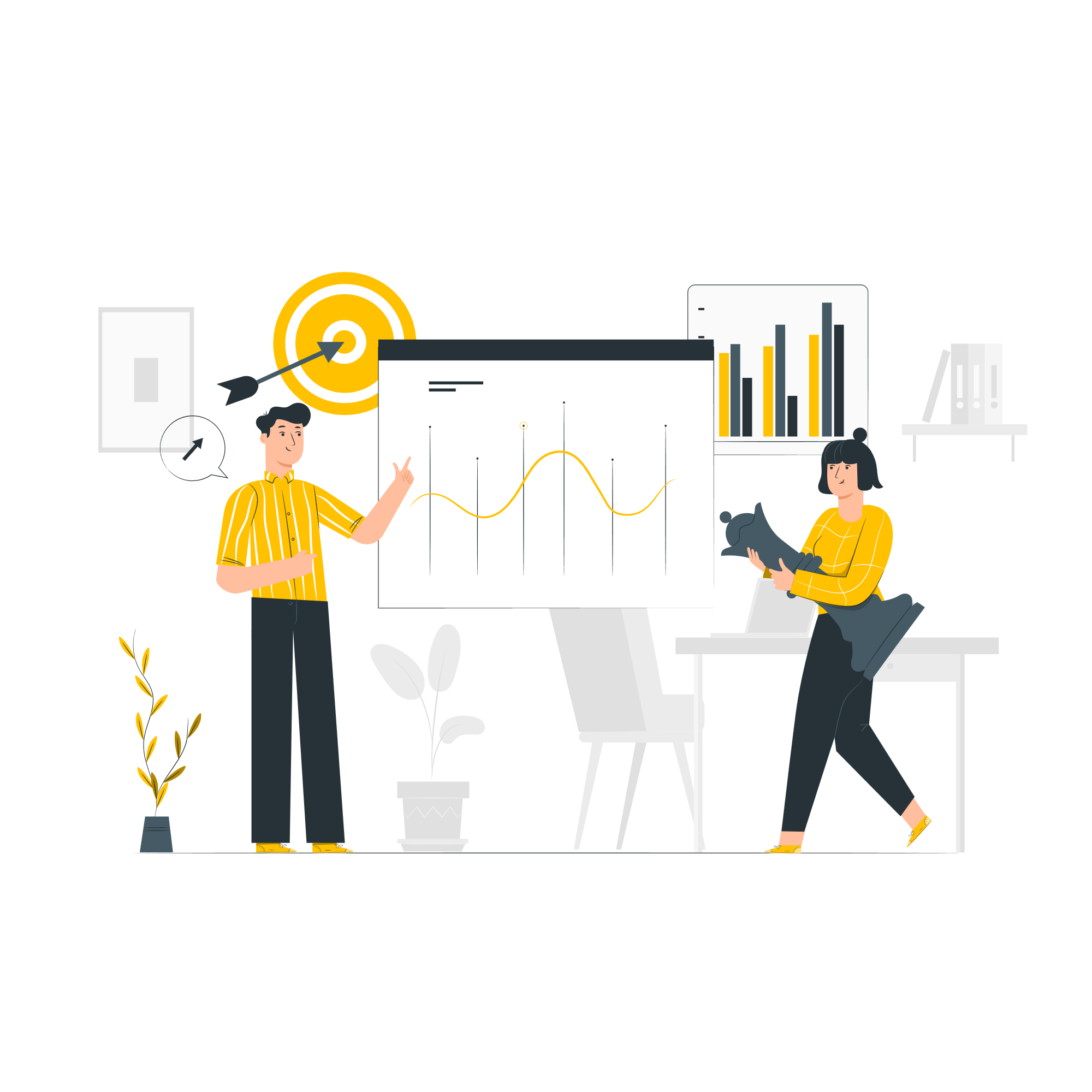 Непрограммные расходы 221,7 млн. рублей (9,6% всех расходов)
Программные расходы распределены исходя из необходимости достижения запланированных индикаторов и конечных результатов по муниципальным программам городского округа Семеновский
Расходы по 18 муниципальным программам на сумму 2 083,1 млн. рублей (90,4% всех расходов)
Распределение расходов бюджета округа по муниципальным программам за 2021 год
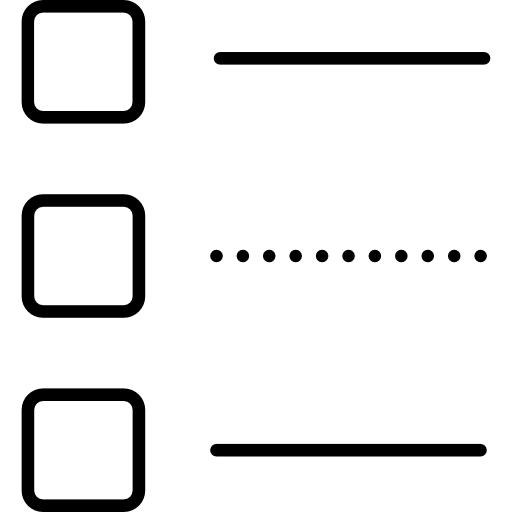 тыс. рублей
Распределение расходов бюджета округа по муниципальным программам за 2021 год (продолжение)
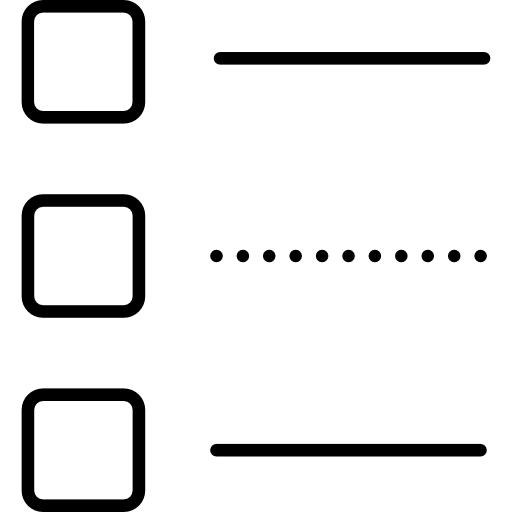 тыс. рублей
Распределение расходов бюджета округа по муниципальным программам за 2021 год (продолжение)
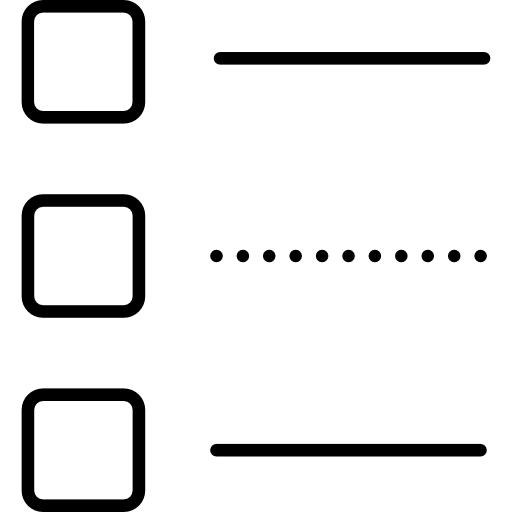 тыс. рублей
Распределение расходов бюджета округа по непрограммным направлениям деятельности за 2021 год
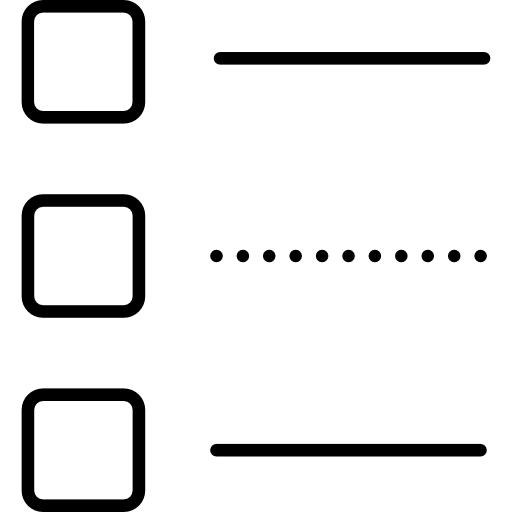 тыс. рублей
Распределение расходов бюджета округа по непрограммным направлениям деятельности за 2021 год(продолжение)
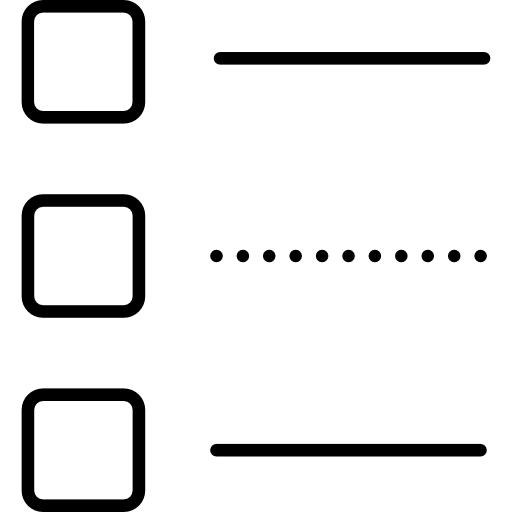 тыс. рублей
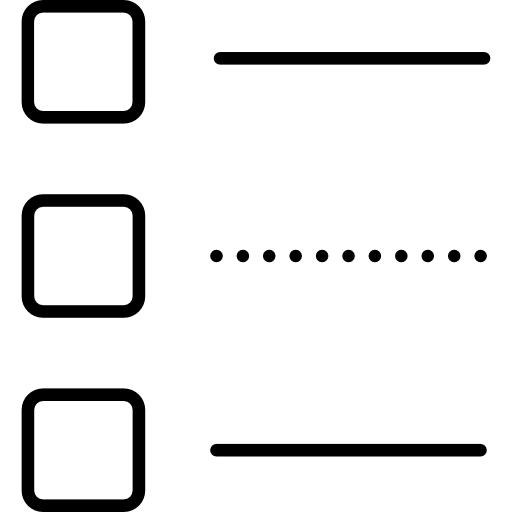 Динамика основных расходов
млн. рублей
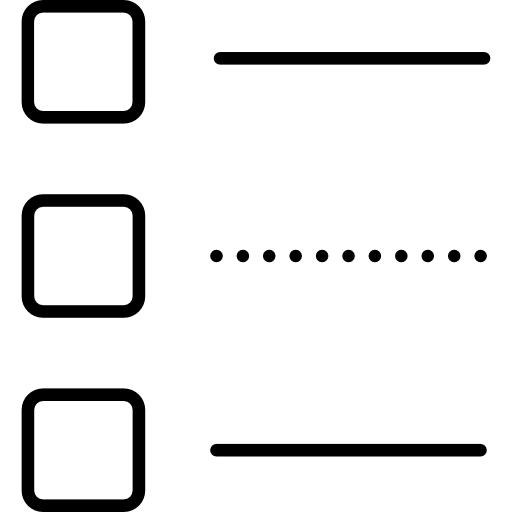 Муниципальная программа «Развитие образования городского округа Семеновский на 2018 – 2023 годы»
тыс. рублей
Достигнутые результаты по муниципальной программе «Развитие образования городского округа Семеновский на 2018 – 2023 годы»
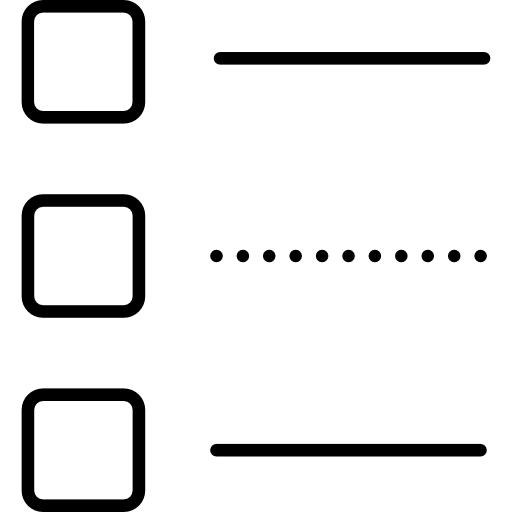 https://fin-semenov.ru/programmnyy-byudzhet/svedeniya-ob-ispolnenii-munitsipalnyh-programm/svedeniya-o-dostignutyh-znacheniyah-tselevyh-indikatorov-po-munitsipalnym-programmam-2.html
Достигнутые результаты по муниципальной программе «Развитие образования городского округа Семеновский на 2018 – 2023 годы» (продолжение)
Достигнутые результаты по муниципальной программе «Развитие образования городского округа Семеновский на 2018 – 2023 годы» (продолжение)
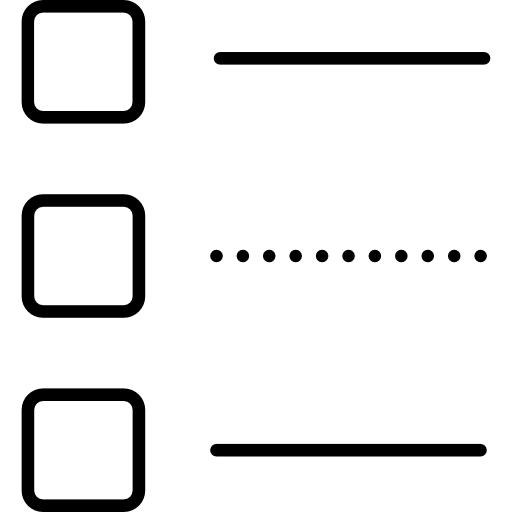 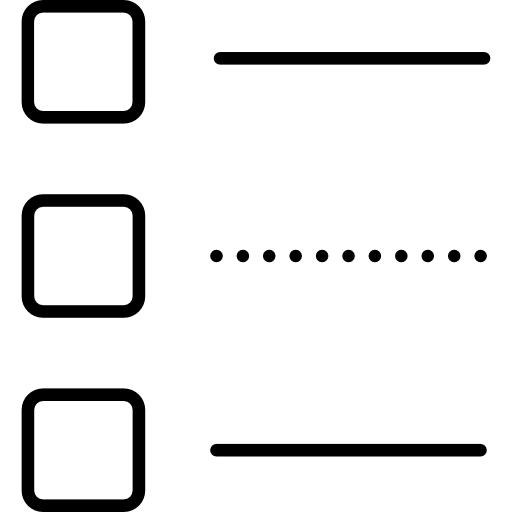 Муниципальные услуги (работы) оказанные за счет бюджетных средств в области образования
В результате исполнения муниципальной программы «Развитие образования городского округа Семеновский на 2018 – 2023 годы» за счет средств бюджета городского округа выполнены мероприятия:
тыс. рублей
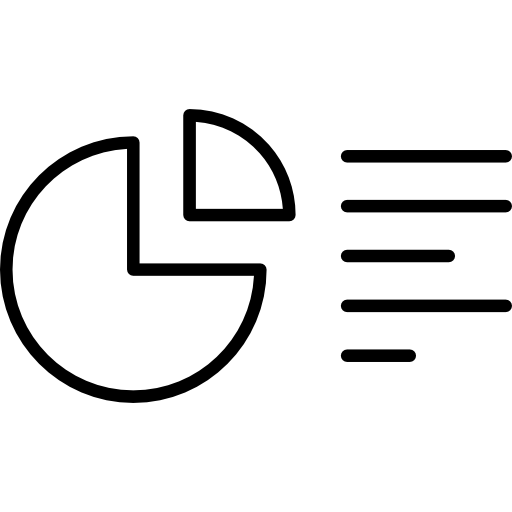 Расходы на содержание одного ребенка в год в дошкольных образовательных организациях городского округа Семеновский
Динамика расходов на содержание муниципальных дошкольных образовательных организаций
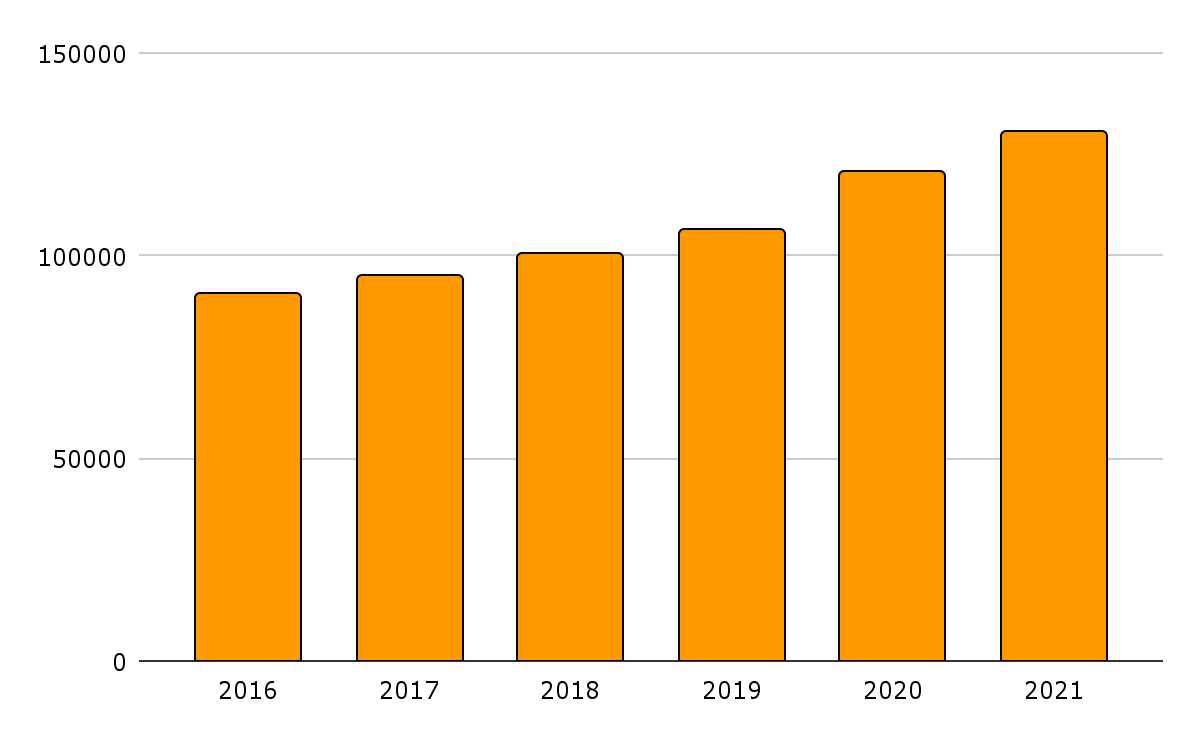 130 801
123 529
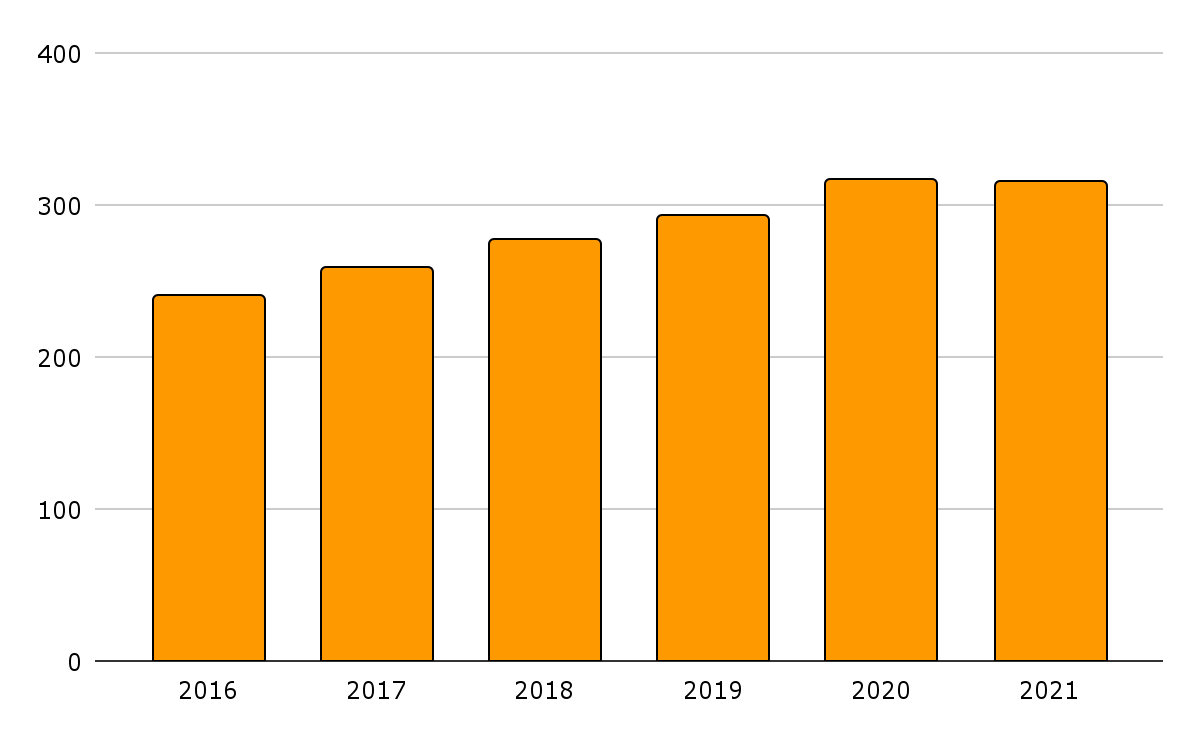 107 379
101 059
317,1
315,1
95 414
90 252
292,5
276,7
258
239,8
Кол-во
детей
2 657
2 704
2 738
2 724
2 567
2 409
Расходы на содержание одного обучающегося в год в общеобразовательных организациях городского округа Семеновский
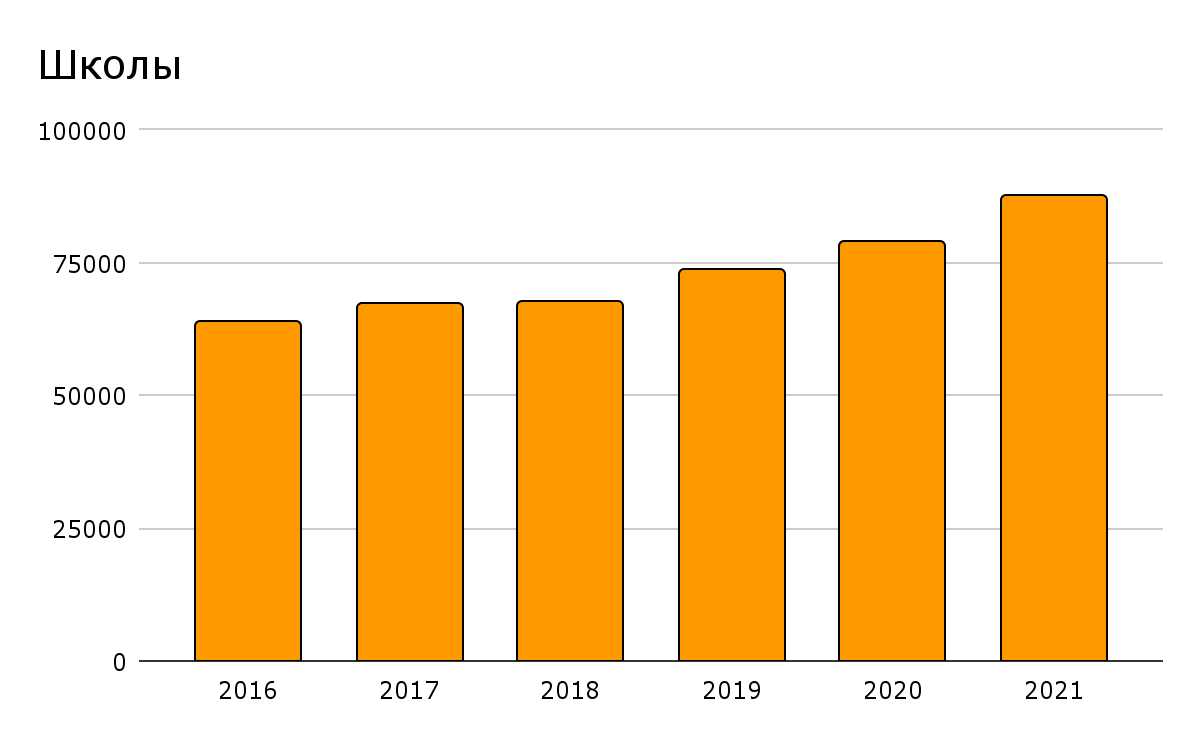 88 505
83 993
73 821
67 966
67 952
63 709
Динамика расходов на содержание муниципальных общеобразовательных организаций
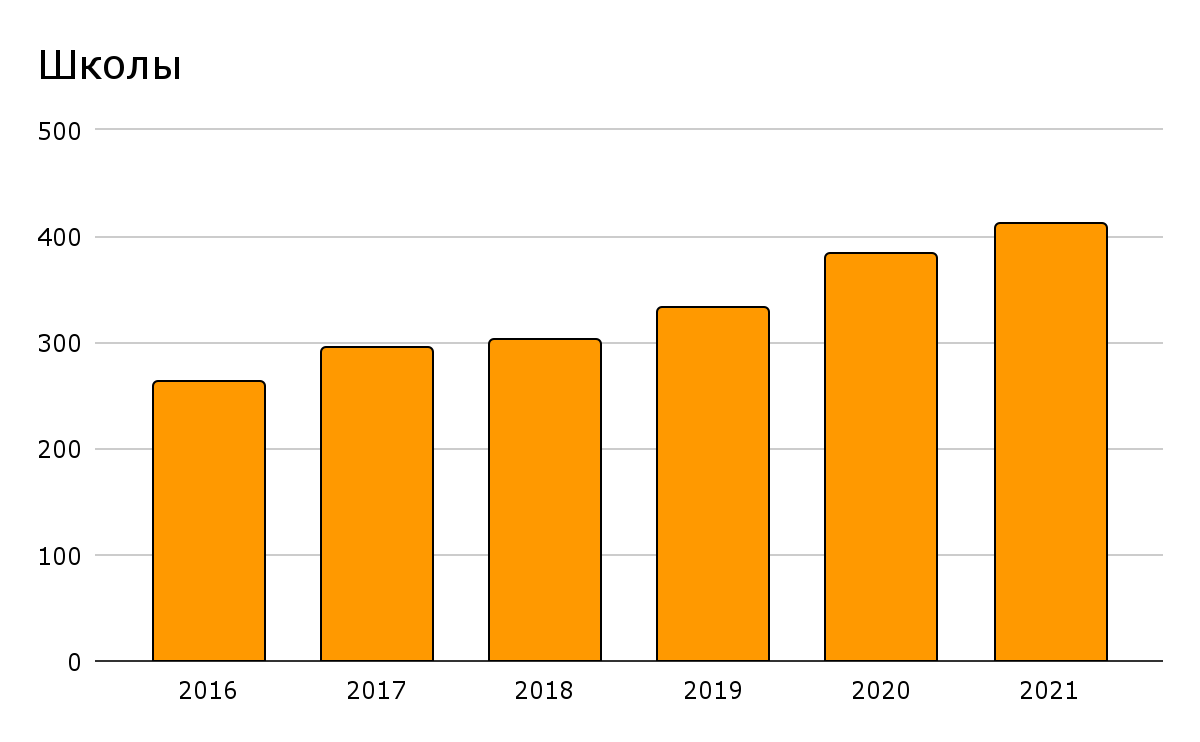 412,7
384,1
333,3
4 136
4 336
4 462
4 515
4 573
4 663
294,7
303,2
263,5
Кол-во учащихся
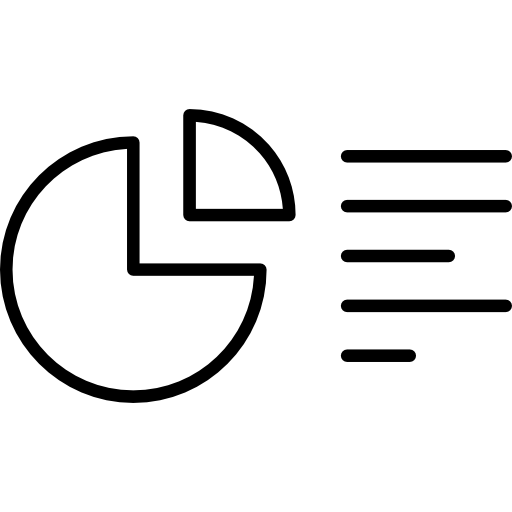 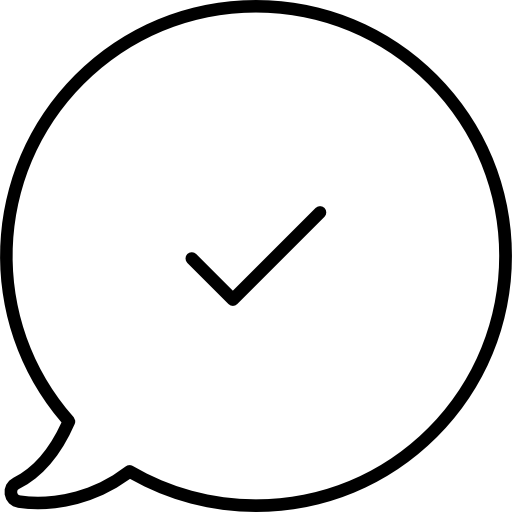 Распределение расходов на мероприятия по отдыху и оздоровлению детей в каникулярный период
Содержание детского загородного оздоровительно-образовательного
центра "Колос” – 4 165,2 тыс. рублей
Возмещение части затрат по приобретению путевок в детские загородные лагеря – 3 847,5 тыс. рублей
Пришкольные лагеря с дневным пребыванием детей – 2 402,4 тыс. рублей
Проведение спортивно- массовых мероприятий в том числе на детских дворовых площадках – 212,4 тыс. рублей
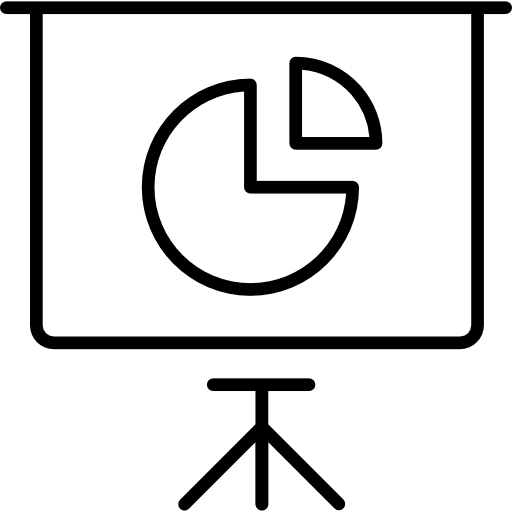 Расходы бюджета городского округа в рамках федеральных проектов, входящих в национальный проект за 2021 год
Федеральный проект «Современная школа»
Финансовое обеспечение деятельности центров образования цифрового и гуманитарного профилей «Точка роста» 
в МБОУ «Беласовская средняя школа», Лицей имени А.С.Пушкина
в сумме 1 438,3 тыс.рублей;
Созданы центры образования цифрового и гуманитарного профилей  «Точка роста»
МБОУ «Школа №1»
 «Школа №2»
 «Сухобезводненская средняя школа»,
 «Ильино-Заборская основная школа» в сумме 6 550,5 тыс.рублей
Федеральный проект «Цифровая образовательная среда» (создание центров цифрового образования детей) Ремонт учебных классов в МБОУ «Школа №2», «Школа №3», «Сухобезводненская средняя школа», «Беласовская средняя школа» 
в сумме 2 000,0 тыс.рублей
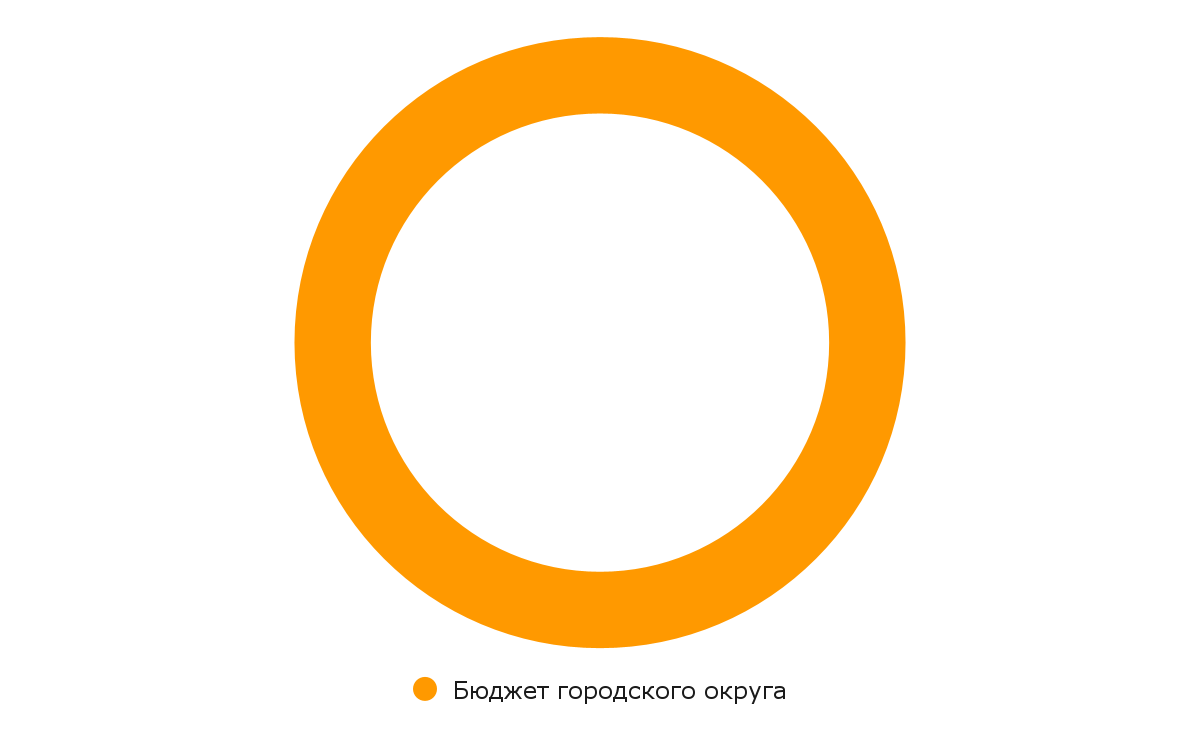 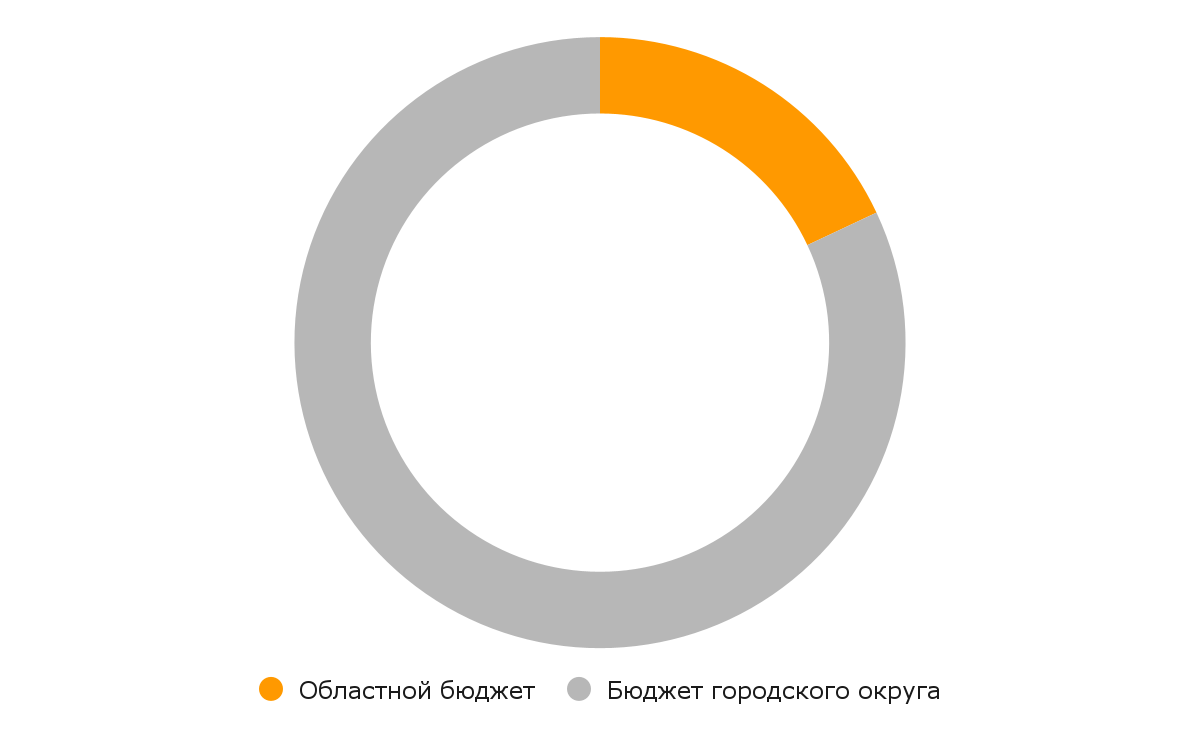 1 438,3 тыс.
6 550,5тыс.
2000,0тыс.
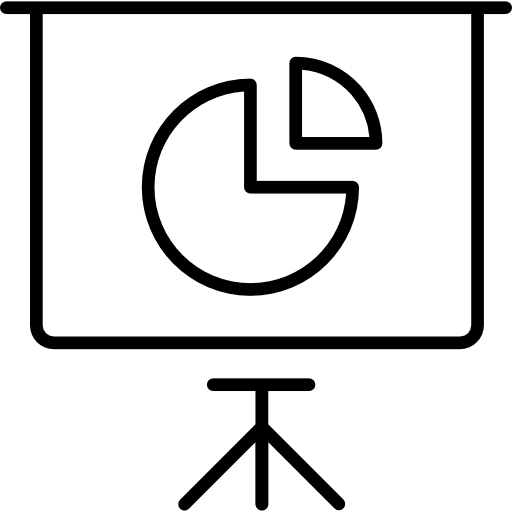 Расходы бюджета городского округа в рамках федеральных проектов, входящих в национальный проект за 2021 год
Федеральный проект «Успех каждого ребенка» (создание в общеобразовательных организациях, расположенных в сельской местности, условий для занятий физической культурой и спортом)  Ремонт спортивного зала в МБОУ «Тарасихинская основная школа» в сумме 2 029,8 тыс.рублей
Федеральный проект«Успех каждого ребенка» (создание новых мест в образовательных организациях различных типов для реализации дополнительных общеразвивающих программ всех направленностей) Ремонт учебных классов в МБОУ «Школа №1» 
в сумме 500,0 тыс.рублей
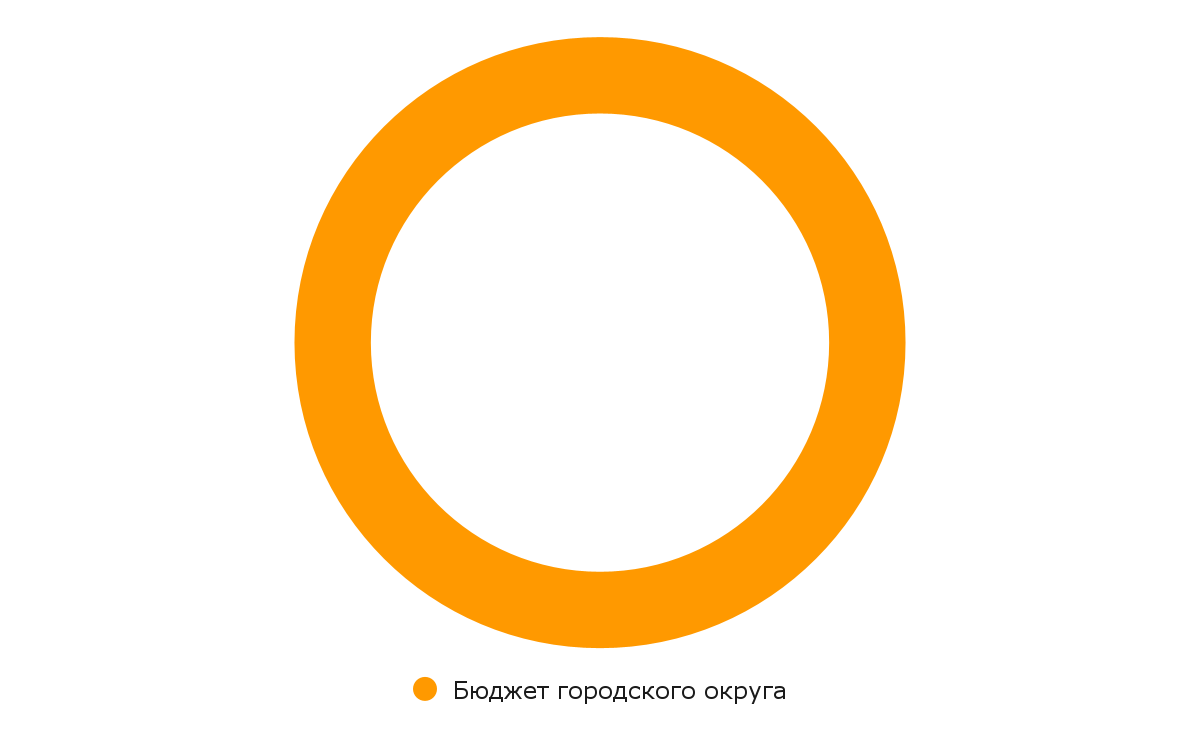 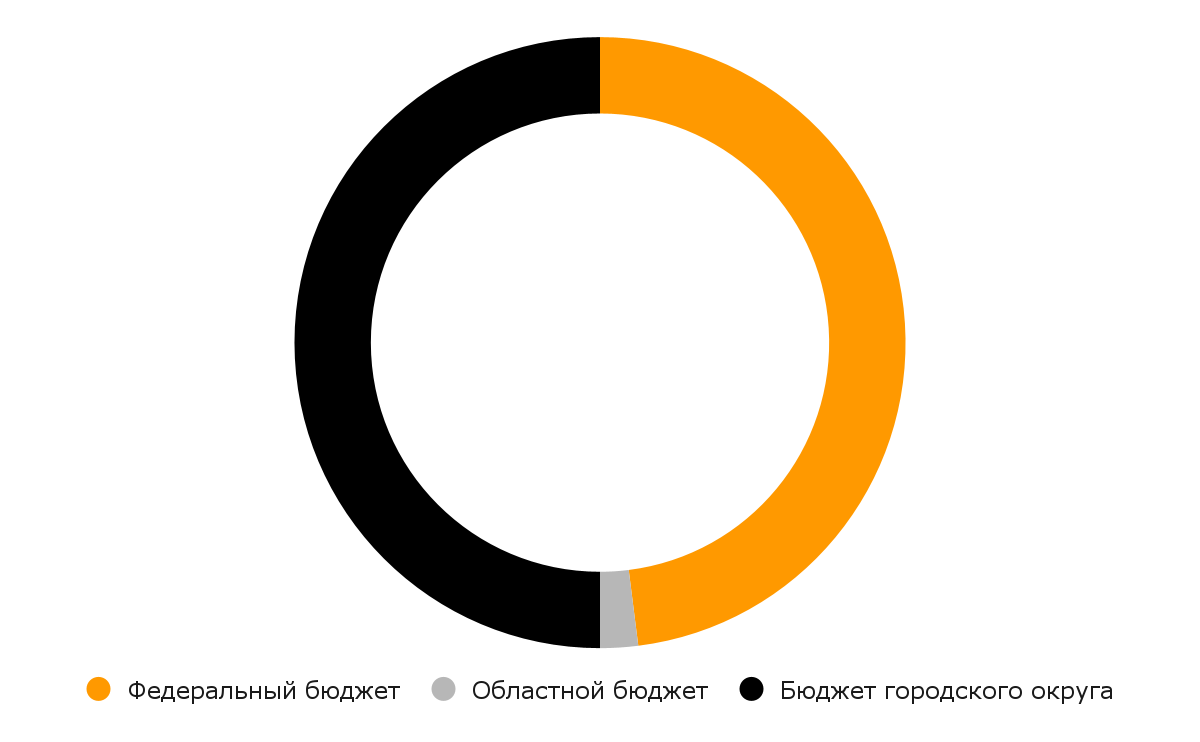 1014,9тыс.
974,3 тыс.
40,6тыс.
500,0тыс.
Муниципальная программа «Развитие культуры городского округа Семеновский на 2018-2023 годы»
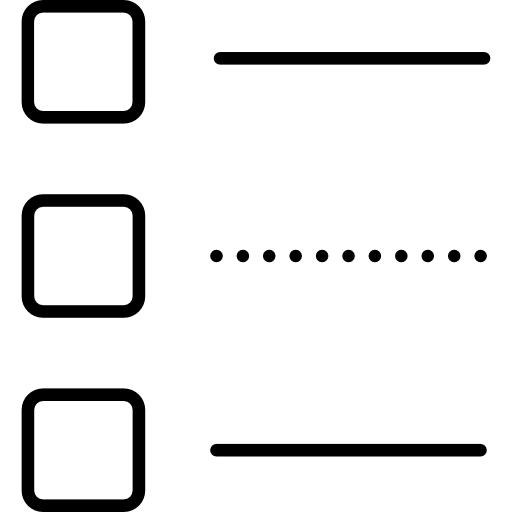 тыс. рублей
Достигнутые результаты по муниципальной программе «Развитие культуры городского округа Семеновский на 2018-2023 годы»
Достигнутые результаты по муниципальной программе «Развитие культуры городского округа Семеновский на 2018-2023 годы» (продолжение)
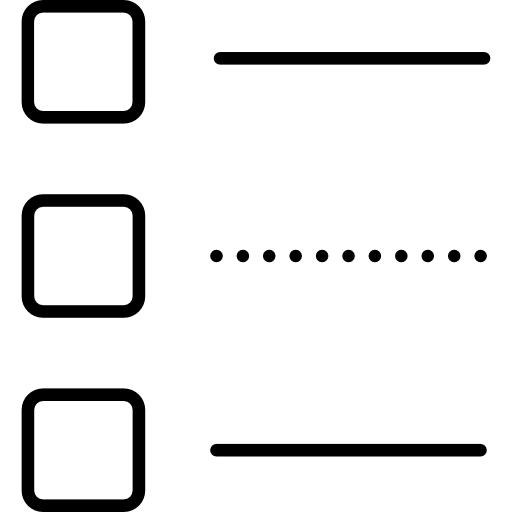 https://fin-semenov.ru/programmnyy-byudzhet/svedeniya-ob-ispolnenii-munitsipalnyh-programm/svedeniya-o-dostignutyh-znacheniyah-tselevyh-indikatorov-po-munitsipalnym-programmam-2.html
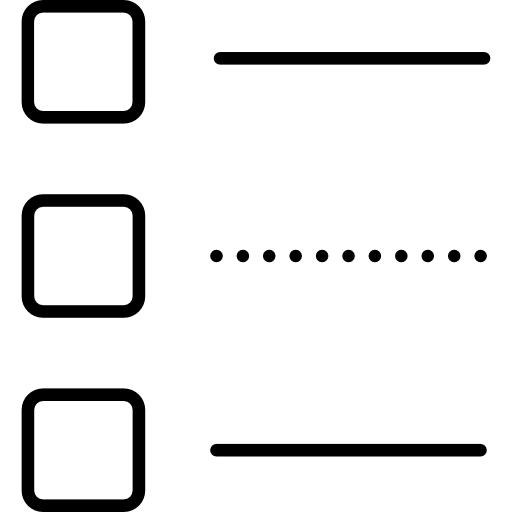 Муниципальные услуги (работы) оказанные за счет бюджетных средств в области культуры
В рамках муниципальной программы «Развитие культуры городского округа Семеновский на 2018-2023 годы»выполнены следующие основные мероприятия:
тыс. рублей
Муниципальная программа "Развитие физической культуры, спорта и молодежной политики и патриотического воспитания молодежи в городском округе Семеновский на 2018-2023 годы"
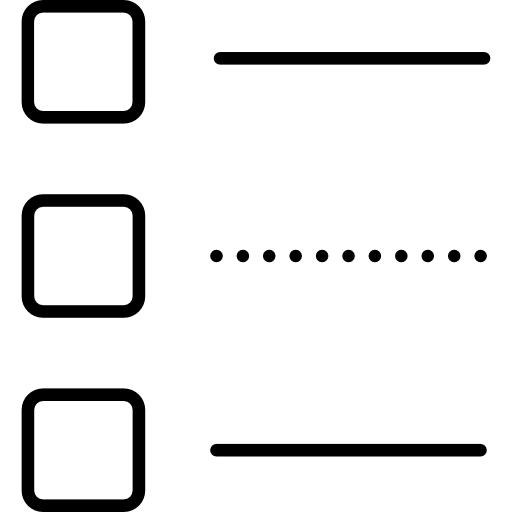 тыс. рублей
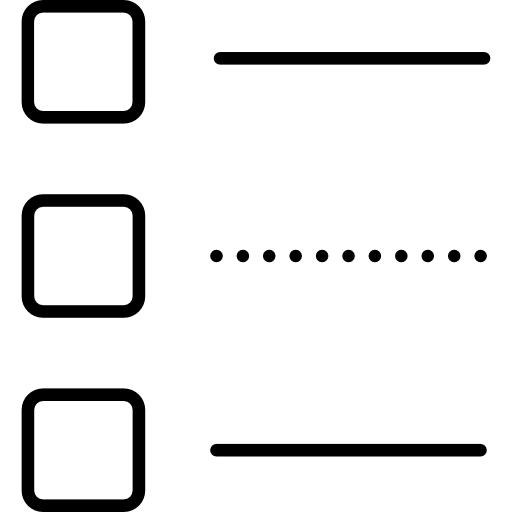 Муниципальные услуги (работы) оказанные за счет бюджетных средств в области физической культуры и спорта
Достигнутые результаты по муниципальной программе «Развитие физической культуры, спорта и молодежной политики и патриотического воспитания молодежи в городском округе Семеновский на 2018-2023 годы»
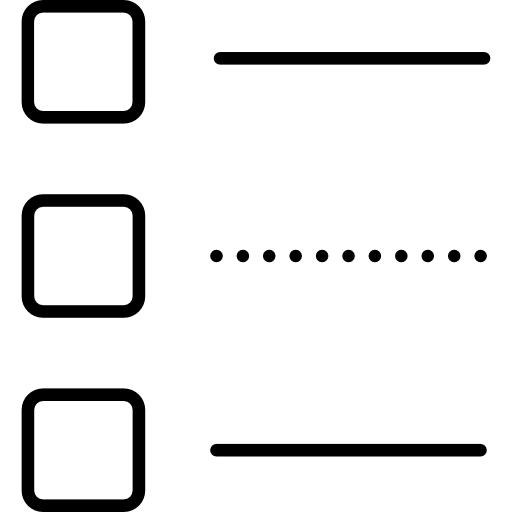 Достигнутые результаты по муниципальной программе «Развитие физической культуры, спорта и молодежной политики и патриотического воспитания молодежи в городском округе Семеновский на 2018-2023 годы» (продолжение)
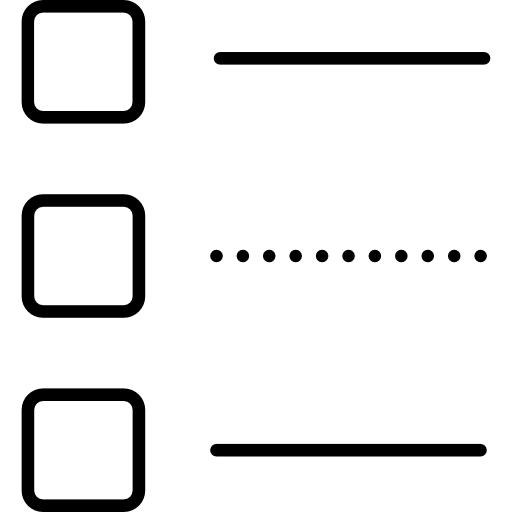 https://fin-semenov.ru/programmnyy-byudzhet/svedeniya-ob-ispolnenii-munitsipalnyh-programm/svedeniya-o-dostignutyh-znacheniyah-tselevyh-indikatorov-po-munitsipalnym-programmam-2.html
Распределение расходов по муниципальной программе "Развитие физической культуры, спорта и молодежной политики и патриотического воспитания молодежи в городском округе Семеновский на 2018-2023 годы"
МБУ «Физкультурно-оздоровительный комплекс в г. Семенов Нижегородской области» - 44,0 млн. руб.
Мероприятия в области спорта, физической культуры и туризма - 1,9 млн. руб.
МБУ «Семеновская спортивная школа “Олимп”» - 25,1 млн. руб.
Централизованная бухгалтерия - 2,0 млн. руб.
Выполнение функций органами местного самоуправления - 2,2 млн. руб.
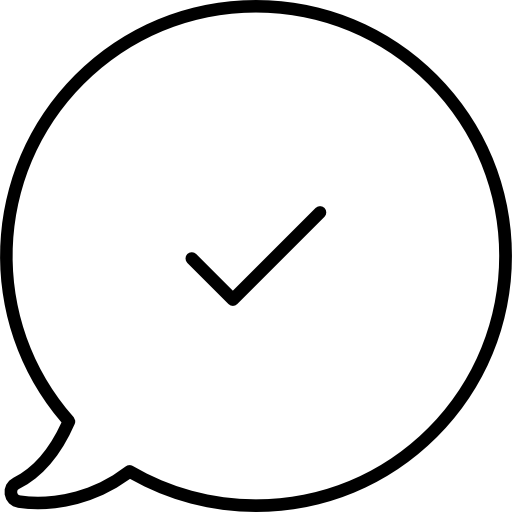 МП «Формирование современной городской средына территории городского округа Семеновский на 2018-2024 годы»
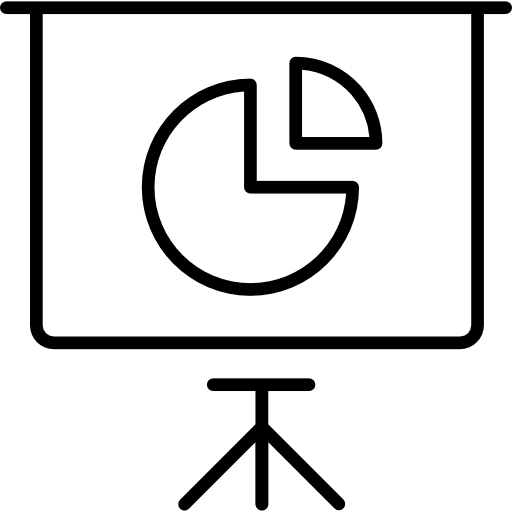 Предоставление средств на поддержку государственных программ субъектов Российской Федерации и муниципальных программ формирования современной городской среды (формирование современной городской среды)
Национальный  проект«Жилье и городская среда»
Расходы по реализации проектов создания комфортной городской среды в малых городах и исторических поселениях в рамках проведения Всероссийского конкурса лучших проектов создания комфортной городской среды
Благоустроены территории: 
пл. Ленина ремонт пруда и фонтана, ул. Ванеева, пл. Бориса Корнилова, ремонт городошной площадки (установка спортивной и детской площадок)
Профинансированы проекты:
дворовые территории – 1 868,9 тыс.рублей ;
федеральный бюджет 1 612,6 тыс.рублей,
областной бюджет 67,2 тыс.рублей, 
бюджет городского округа 189,1 тыс.рублей

г. Семенов ул. Галанина д. 3;
р. п. Сухобезводное, ул.   Горького д. 50, д. 52, д. 54;

общественные пространства- 15 272,8 тыс.рублей
федеральный бюджет 13 195,7 тыс.рублей,
 областной бюджет 549,8 тыс.рублей, 
бюджет городского округа 1 527,3 тыс.рублей

- центральная площадь р. п. Сухобезводное;
- центральная площадь п. ст. Тарасиха.
Всего профинансировано по проекту 
 17 141,7 тыс. рублей
Региональный проект«Формирование комфортной городской среды»
Всего профинансировано по проекту  83 806,9 тыс. рублей
617,1тыс. рублей
13 806,9тыс.рублей
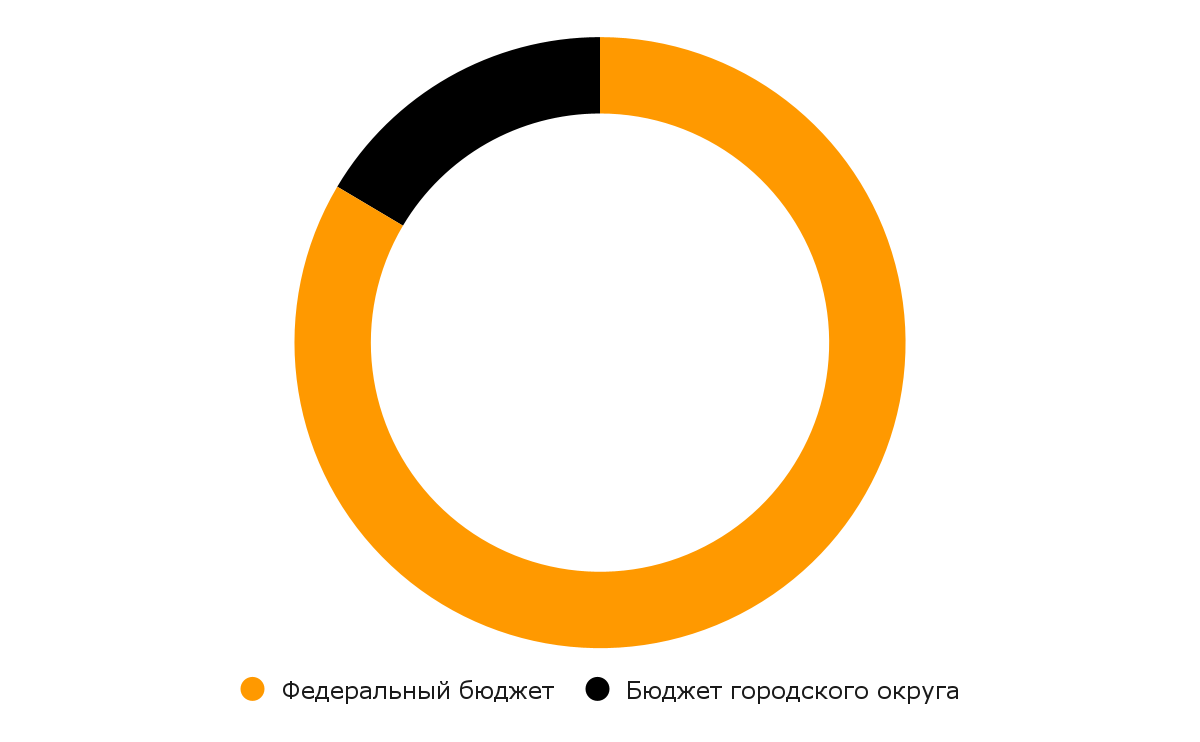 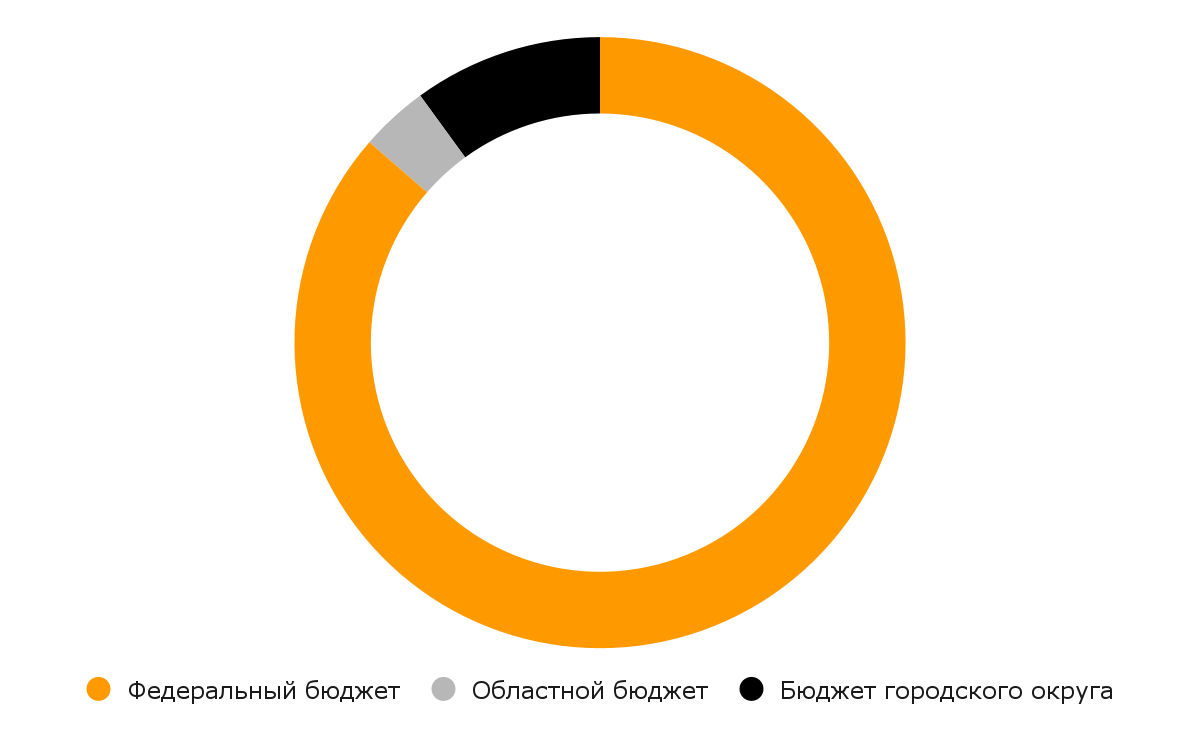 1 716,4тыс. рублей
70 000,0 тыс.рублей
14 808,2 тыс.рублей
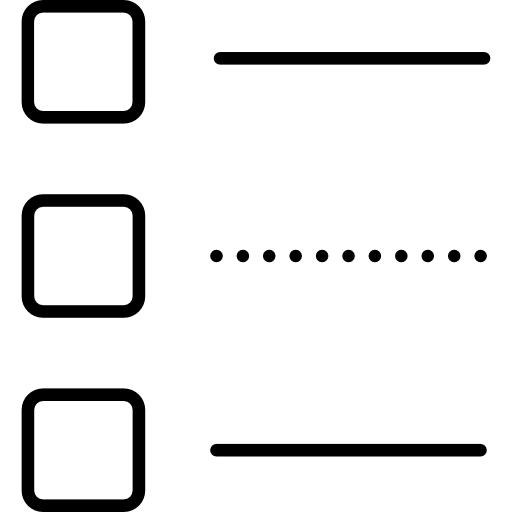 Достигнутые результаты МП «Формирование современной городской среды на территории городского округа Семеновский на 2018-2024 годы»
Достигнутые основные результаты по формированию современной городской среды в городском округе Семеновский
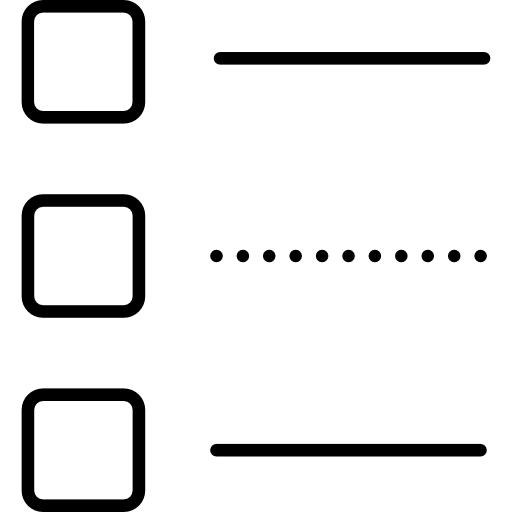 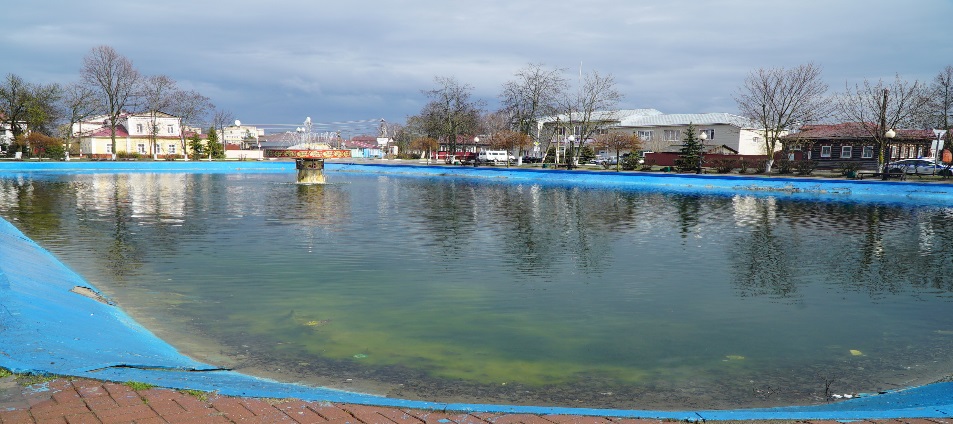 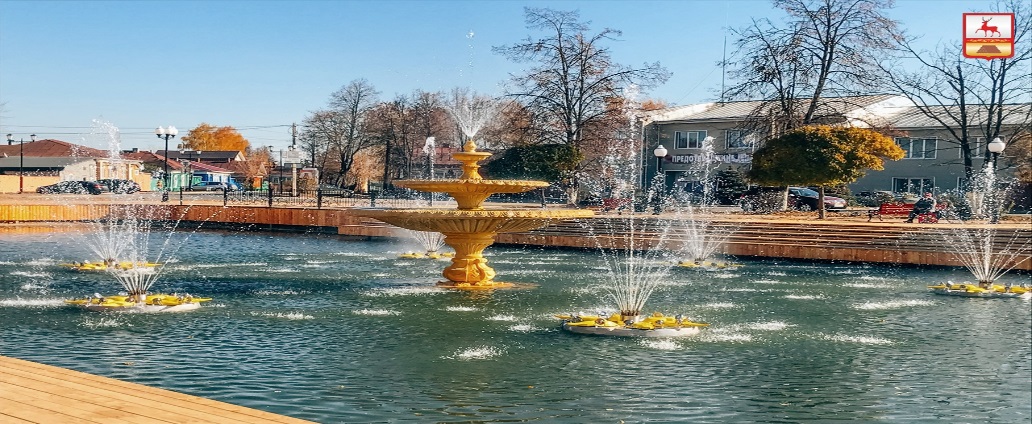 До начала работ
После выполнения работ
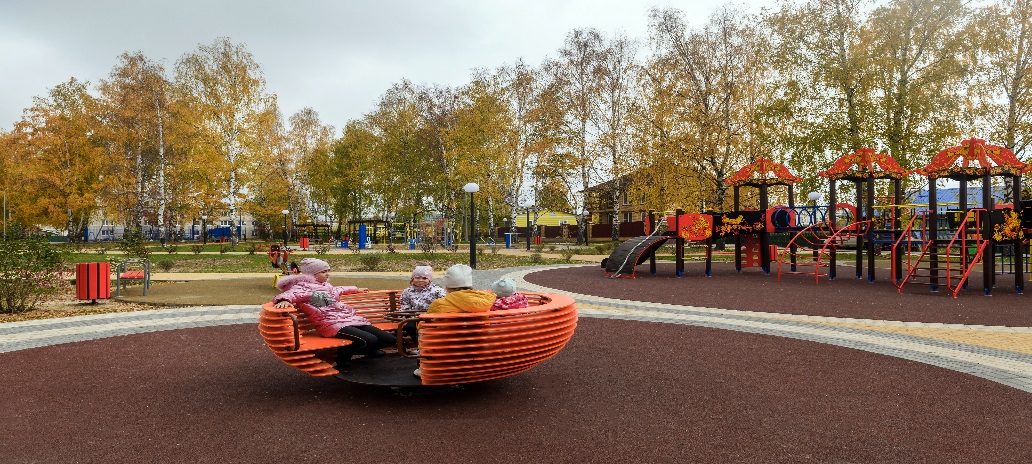 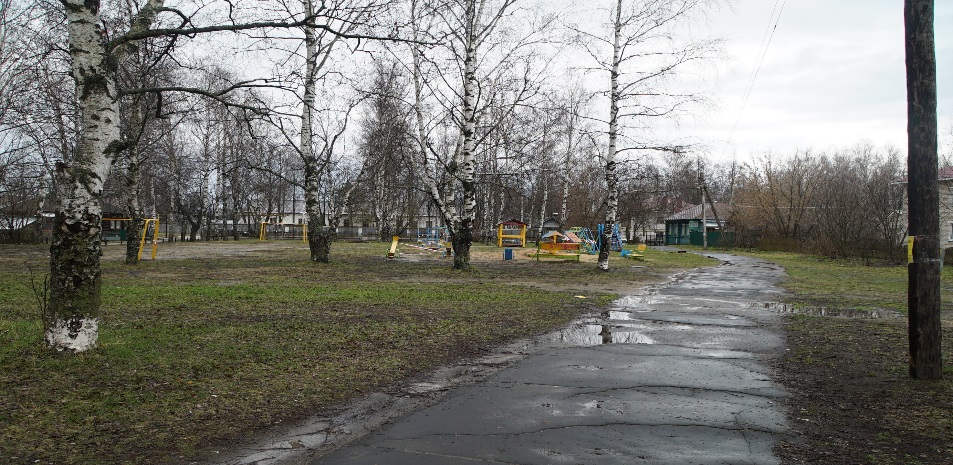 До начала работ
После выполнения работ
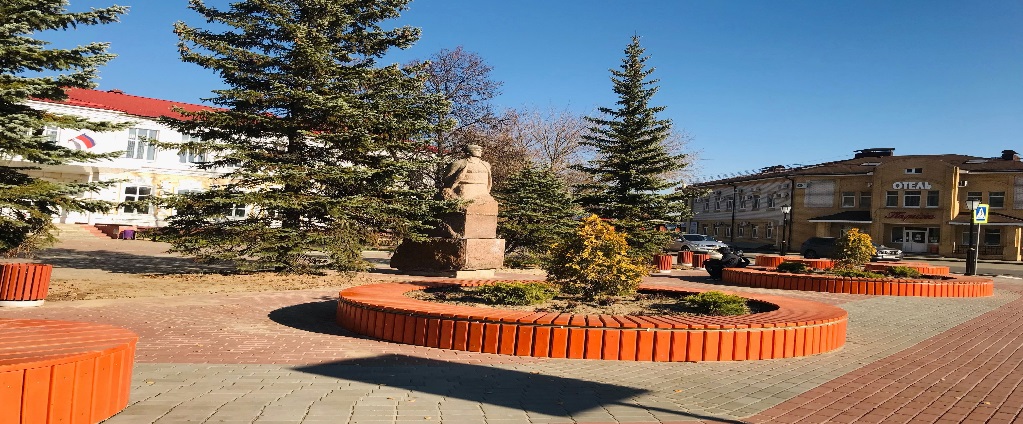 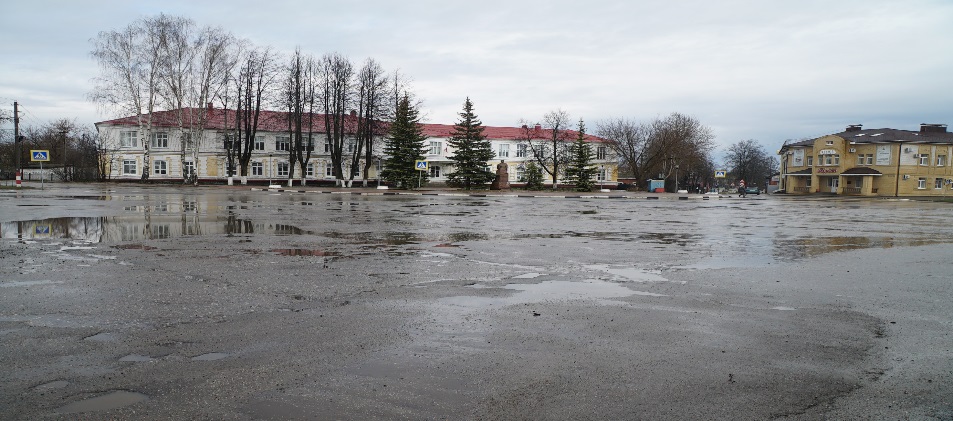 До начала работ
После выполнения работ
Муниципальная программа "Комплексное благоустройство и развитие транспортной инфраструктуры городского округа Семеновский Нижегородской области на 2018-2023 годы"
тыс. рублей
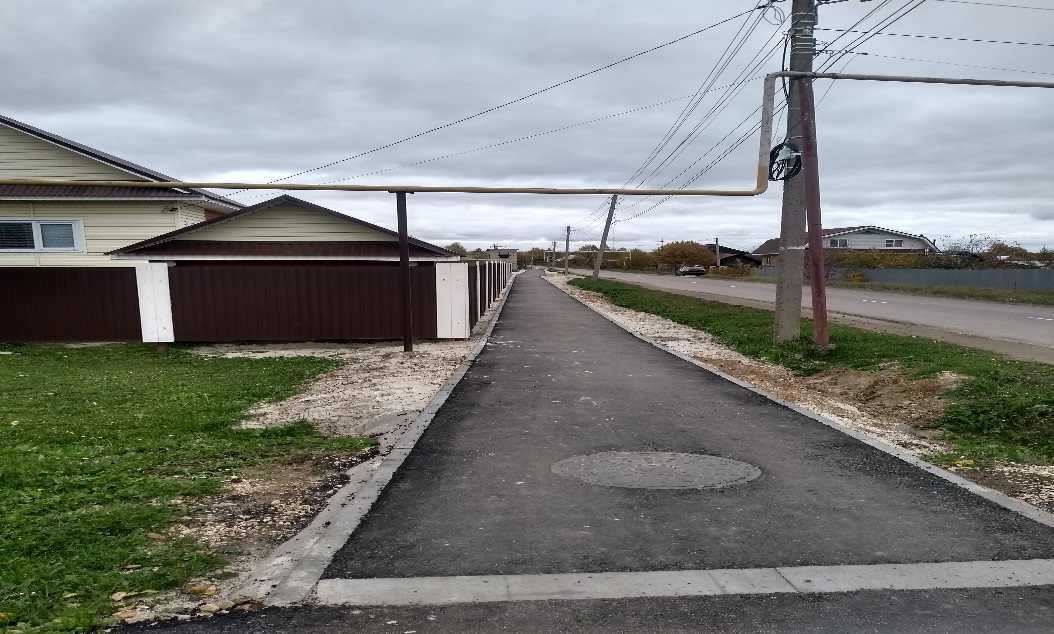 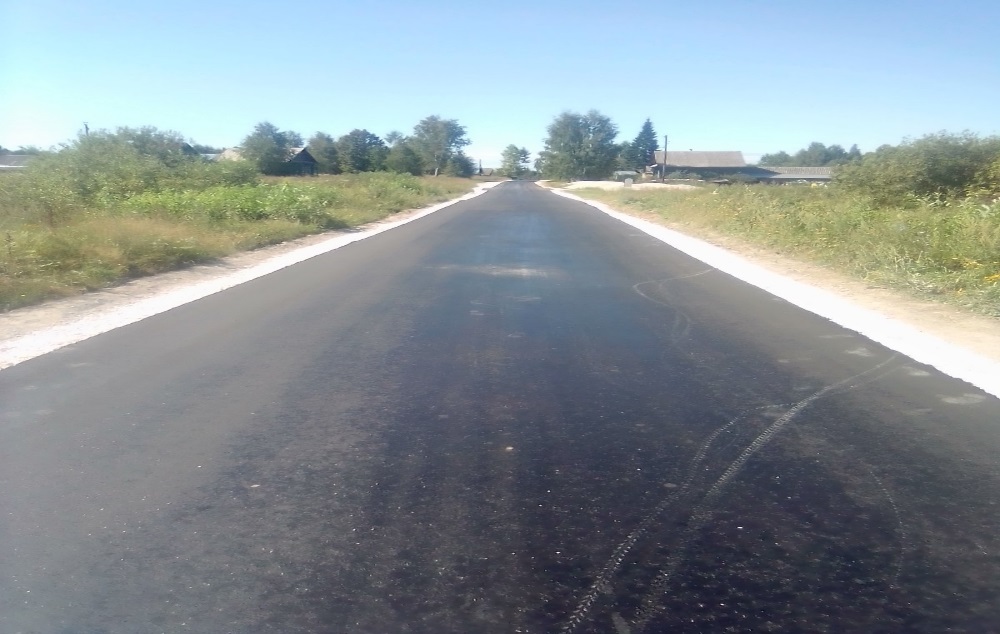 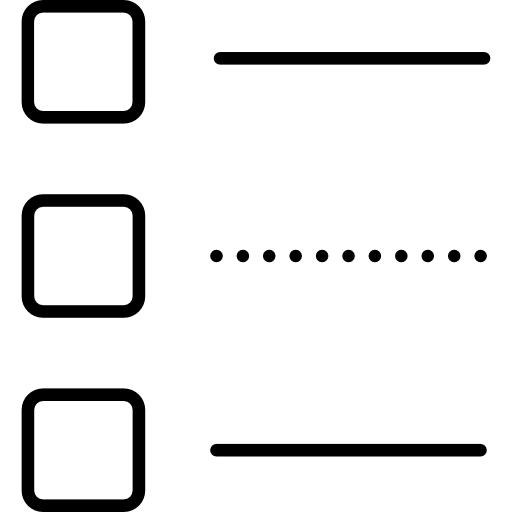 Ремонт тротуара по ул. Школьная в р.п.Сухобезводное
Ремонт автомобильной дороги ул.Кооперативная, ул.Новая в д.Полом
Достигнутые результаты в комплексном благоустройстве и в области развития транспортной инфраструктуры городского округа Семеновский Нижегородской области
Достигнутые результаты в комплексном благоустройстве и в области развития транспортной инфраструктуры городского округа Семеновский Нижегородской области (продолжение)
https://fin-semenov.ru/programmnyy-byudzhet/svedeniya-ob-ispolnenii-munitsipalnyh-programm/svedeniya-o-dostignutyh-znacheniyah-tselevyh-indikatorov-po-munitsipalnym-programmam-2.html
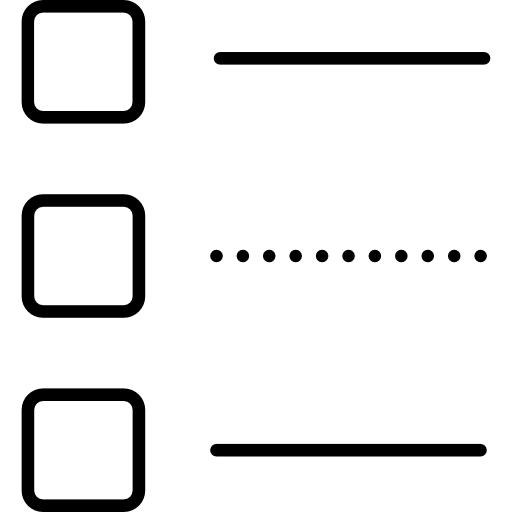 Муниципальные услуги (работы) оказанные за счет бюджетных средств в области благоустройства и транспортной инфраструктуры
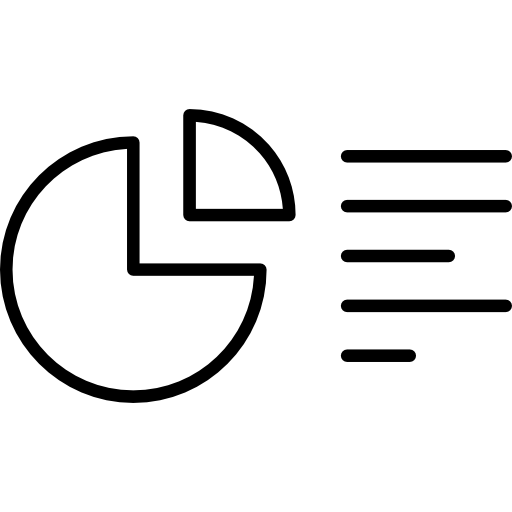 Реализация проектов инициативного бюджетирования «Вам решать» 2021 году
28,2 млн. рублей
12 проектов - 45,8 млн. рублей
38,5 млн. рублей - 10 проектов по ремонту автодорожного покрытия на территории г.о. Семеновский
16,4 млн. рублей
7,3 млн. рублей - 2 проекта по инфраструктуре (наружные сети водоотведения)
1,2 млн. рублей
Средства бюджета 
городского округа
Средства областного  бюджета
Инициативные платежи (вклад граждан, индивидуальных 
предпринимателей и юридических лиц)
Проект развития территории г.о. Семеновский, основанный на местных инициативах за 2021 год
тыс. рублей
тыс. рублей
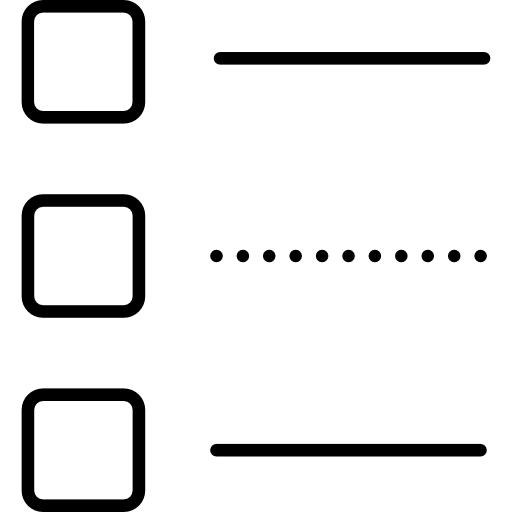 Расходы на ремонт и содержание дорог
Муниципальная программа "Развитие и строительство социальной и инженерной инфраструктуры на территории городского округа Семеновский на 2021-2023 годы"
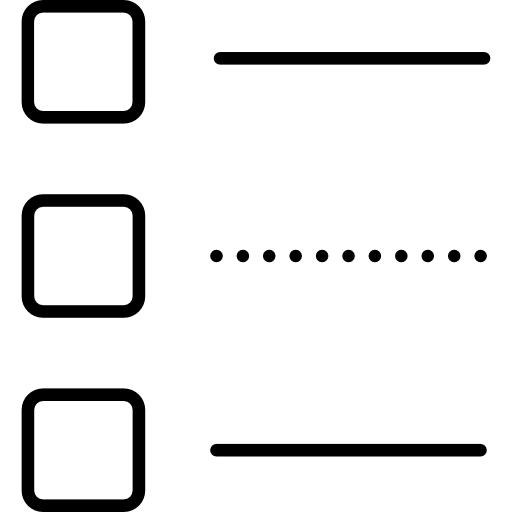 тыс. рублей
Достигнутые результаты в области развития и строительства социальной и инженерной инфраструктуры на территории городского округа Семеновский в 2019– 2021 годах
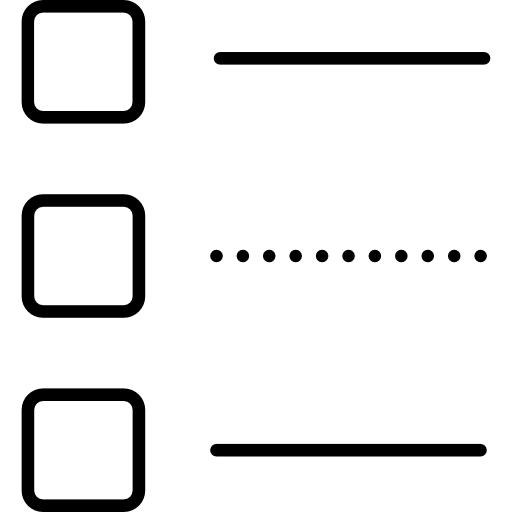 https://fin-semenov.ru/programmnyy-byudzhet/svedeniya-ob-ispolnenii-munitsipalnyh-programm/svedeniya-o-dostignutyh-znacheniyah-tselevyh-indikatorov-po-munitsipalnym-programmam-2.html
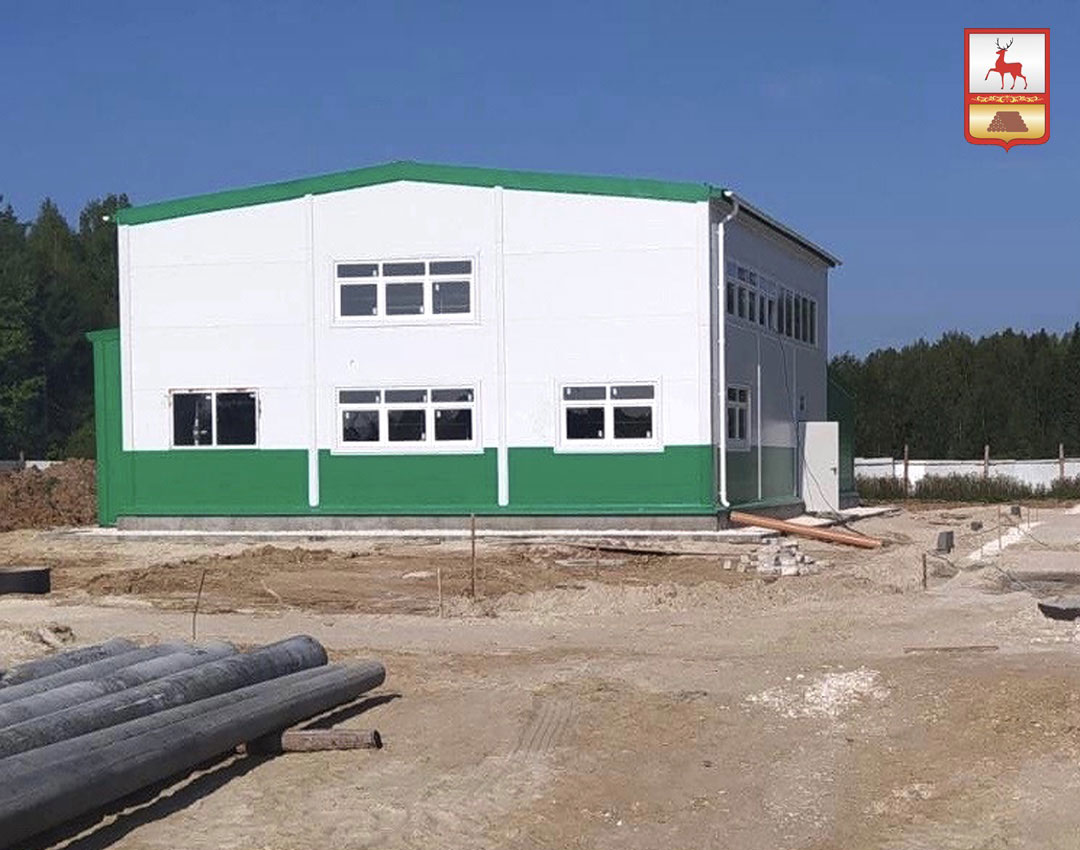 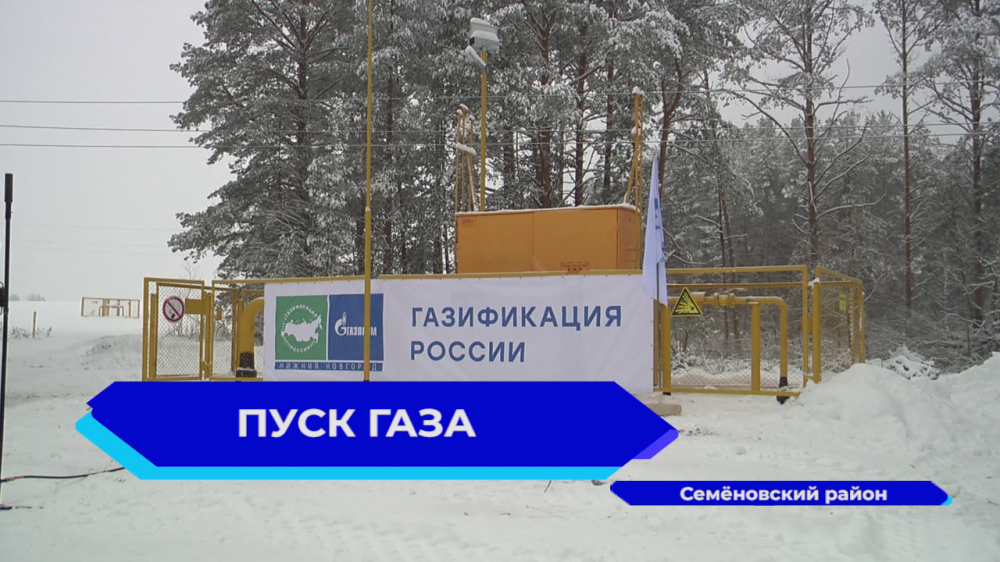 Очистные сооружения в р. п. Сухобезводное городского округа Семеновский Нижегородской области
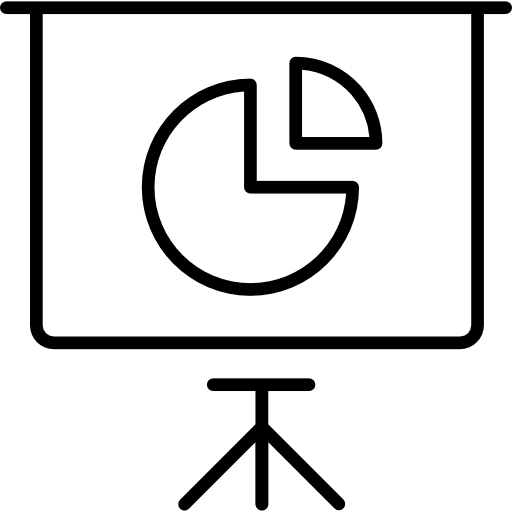 Расходы бюджета городского округа в рамках федеральных проектов, входящих в национальный проект за 2021 год
Федеральный проект «Оздоровление Волги»
Строительство объекта «Строительство кос поселок Сухобезводное Семеновский район»
Федеральный проект «Оздоровление ВОЛГИ»
 «Реконструкция биологических очистных сооружений города Семенов Нижегородской области»
Всего профинансировано 
по проекту  26 565,4 тыс. рублей
Всего профинансировано 
по проекту  42 718,9 тыс. рублей
850,0 тыс.
1 367,0тыс.
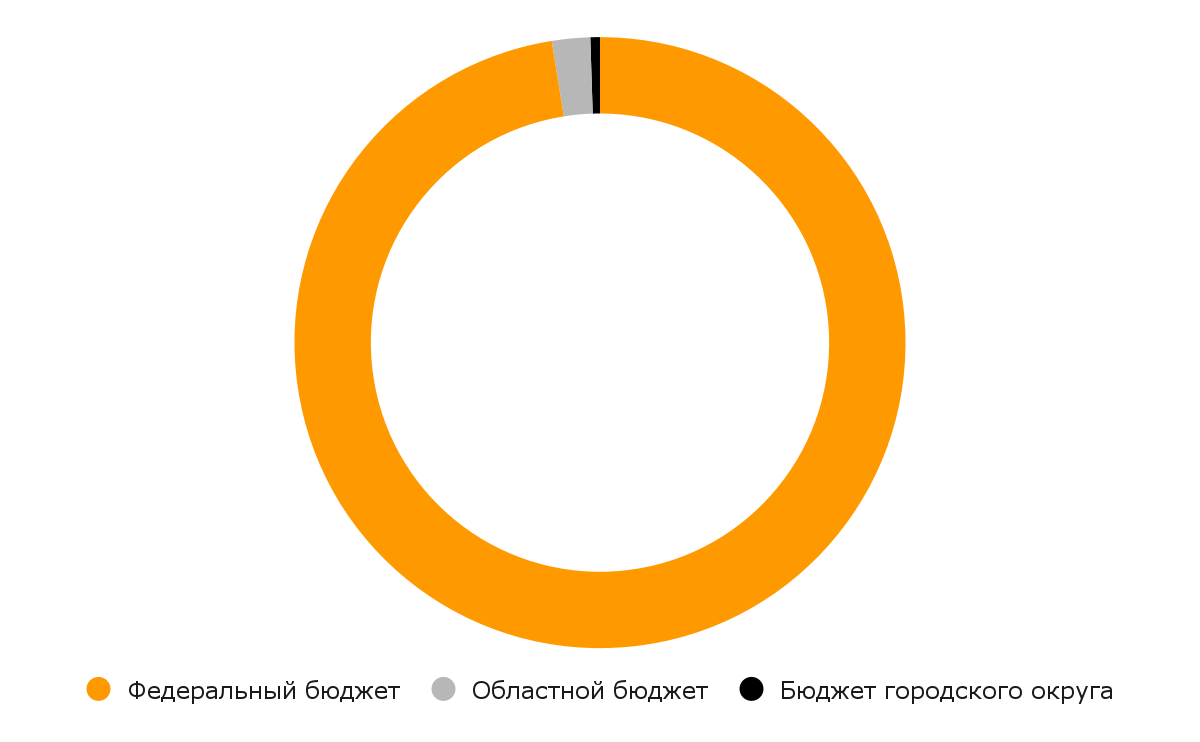 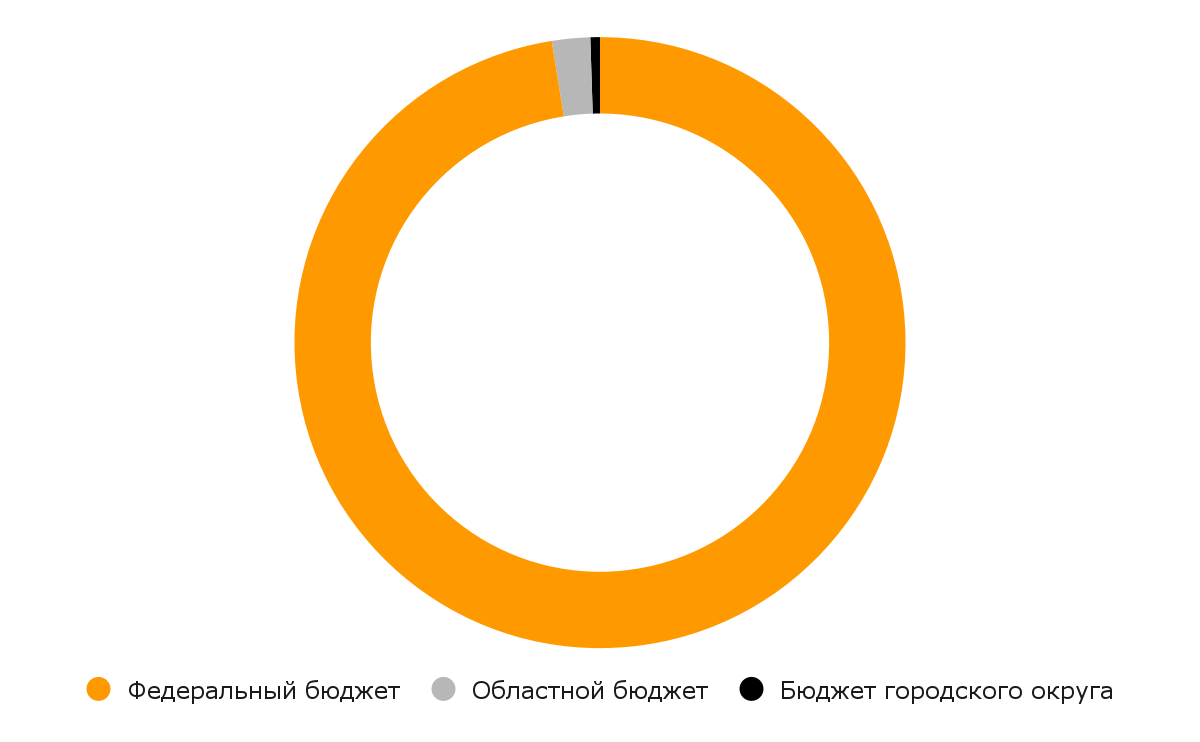 212,7 тыс.
341,8тыс.
25 502,7тыс.
41 010,1тыс.
Муниципальная программа "Управление муниципальными финансами городского округа Семеновский"
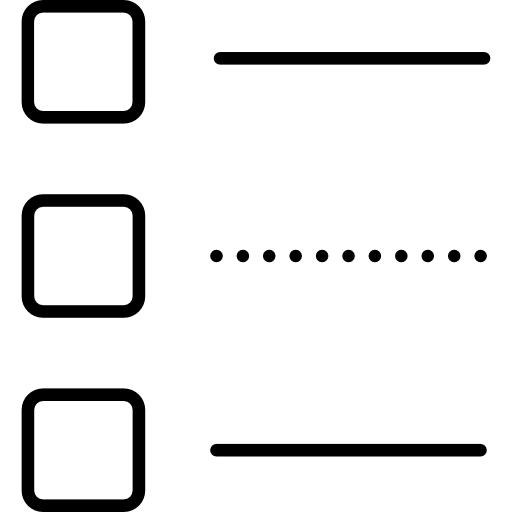 тыс. рублей
Достигнутые результаты в управлении муниципальными финансами в 2021гг
https://fin-semenov.ru/programmnyy-byudzhet/svedeniya-ob-ispolnenii-munitsipalnyh-programm/svedeniya-o-dostignutyh-znacheniyah-tselevyh-indikatorov-po-munitsipalnym-programmam-2.html
Достигнутые результаты в управлении муниципальными финансами в 2021гг (продолжение)
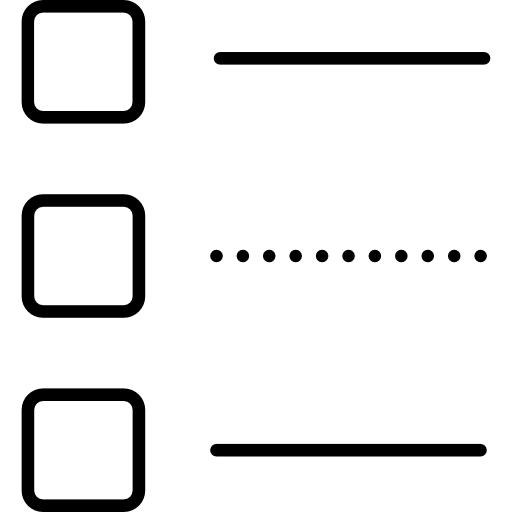 https://fin-semenov.ru/programmnyy-byudzhet/svedeniya-ob-ispolnenii-munitsipalnyh-programm/svedeniya-o-dostignutyh-znacheniyah-tselevyh-indikatorov-po-munitsipalnym-programmam-2.html
Муниципальная программа «Социальная поддержка граждан городского округа Семеновский» на 2018-2023 годы
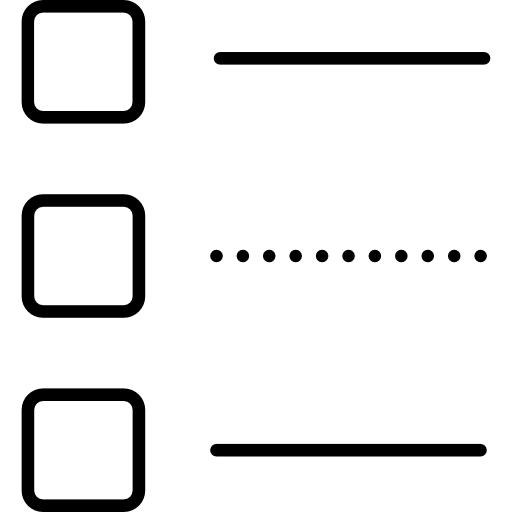 тыс. рублей
Достигнутые результаты по МП «Социальная поддержка граждан городского округа Семеновский» на 2018-2023 годы в 2021гг
Достигнутые результаты в управлении муниципальными финансами в 2021гг
https://fin-semenov.ru/programmnyy-byudzhet/svedeniya-ob-ispolnenii-munitsipalnyh-programm/svedeniya-o-dostignutyh-znacheniyah-tselevyh-indikatorov-po-munitsipalnym-programmam-2.html
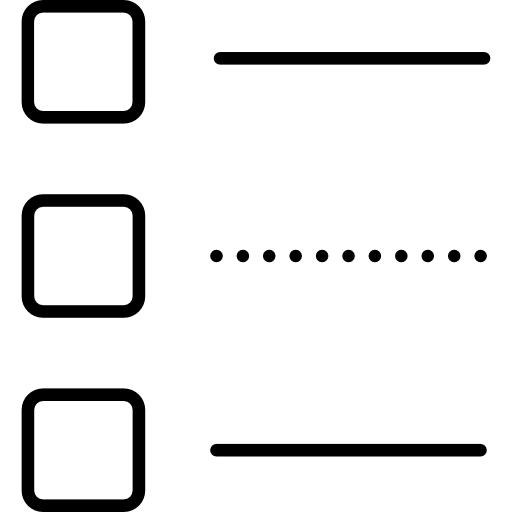 тыс. рублей
Динамика расходов на социальные выплаты молодым семьям на приобретение жилья или строительство индивидуального жилого дома в рамках реализации МП "Обеспечение жильем молодых семей на территории городского округа Семеновский Нижегородской области"  на период 2015-2025 годы    
с 2009-2021 годы
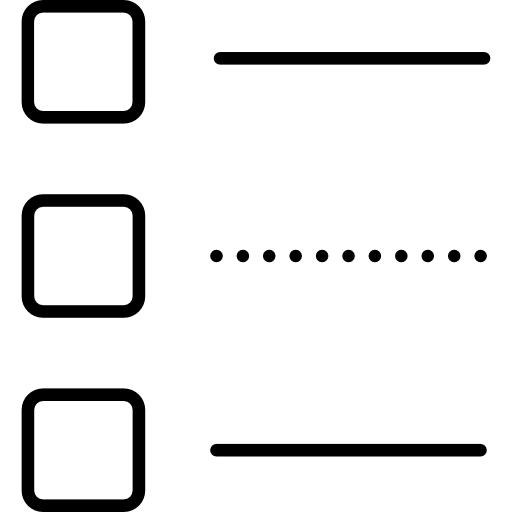 Муниципальная программа «Обеспечение жильем молодых семей на территории городского округа Семеновский Нижегородской области" на период 2015-2025 годы»
тыс. рублей
Результаты достижения муниципальной программы «Обеспечение жильем молодых семей на территории городского округа Семеновский Нижегородской области" на период 2015-2025 годы»
https://fin-semenov.ru/programmnyy-byudzhet/svedeniya-ob-ispolnenii-munitsipalnyh-programm/svedeniya-o-dostignutyh-znacheniyah-tselevyh-indikatorov-po-munitsipalnym-programmam-2.html
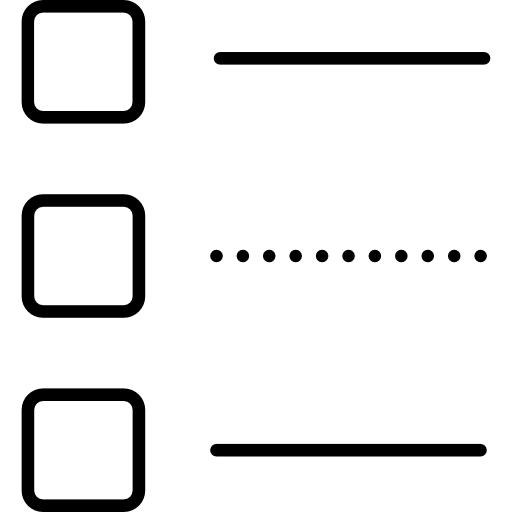 Муниципальная программа «Профилактика терроризма и экстремизма в городском округе Семеновский Нижегородской области на 2021-2025 годы»
тыс. рублей
Результаты достижения муниципальной программы «Профилактика терроризма и экстремизма в городском округе Семеновский Нижегородской области на 2021-2025 годы»
https://fin-semenov.ru/programmnyy-byudzhet/svedeniya-ob-ispolnenii-munitsipalnyh-programm/svedeniya-o-dostignutyh-znacheniyah-tselevyh-indikatorov-po-munitsipalnym-programmam-2.html
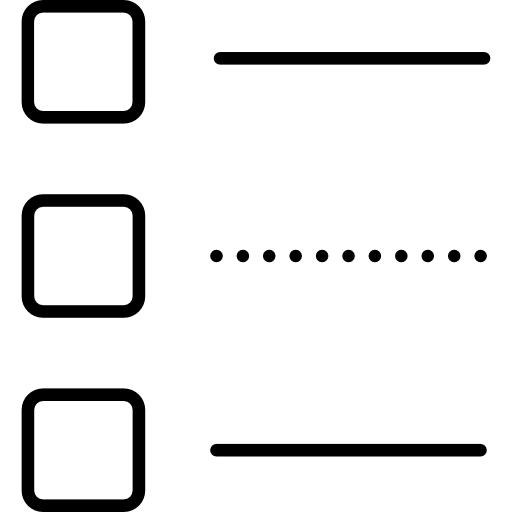 Муниципальная программа «Обеспечение общественного порядка и противодействия преступности в городском округе Семеновский Нижегородской области на 2021-2025 годы»
тыс. рублей
Результаты достижения муниципальной программы «Обеспечение общественного порядка и противодействия преступности в городском округе Семеновский Нижегородской области на 2021-2025 годы»
https://fin-semenov.ru/programmnyy-byudzhet/svedeniya-ob-ispolnenii-munitsipalnyh-programm/svedeniya-o-dostignutyh-znacheniyah-tselevyh-indikatorov-po-munitsipalnym-programmam-2.html
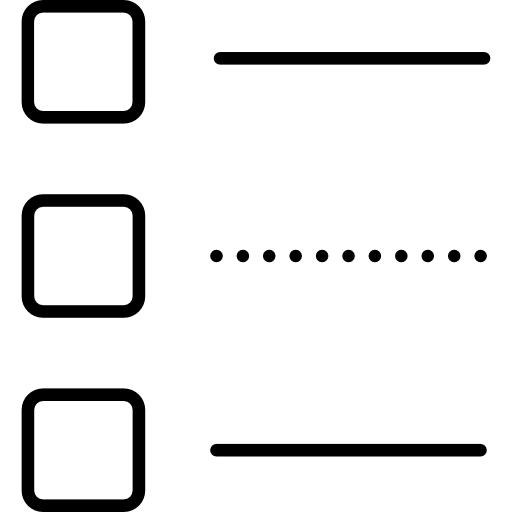 Муниципальная программа «Экология и охрана окружающей среды в городском округе Семеновский на 2021-2023 годы»
тыс. рублей
Результаты достижения муниципальной программы «Экология и охрана окружающей среды в городском округе Семеновский на 2021-2023 годы»
https://fin-semenov.ru/programmnyy-byudzhet/svedeniya-ob-ispolnenii-munitsipalnyh-programm/svedeniya-o-dostignutyh-znacheniyah-tselevyh-indikatorov-po-munitsipalnym-programmam-2.html
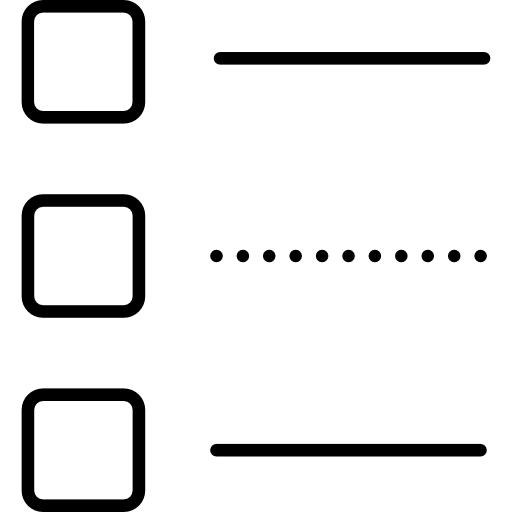 Муниципальная программа «Развитие предпринимательства и туризма на территории городского округа Семёновский Нижегородской области на 2019-2023 годы»
тыс. рублей
Достигнутые результаты по МП «Развитие предпринимательства и туризма на территории 
городского округа Семёновский Нижегородской области на 2019-2023 годы»
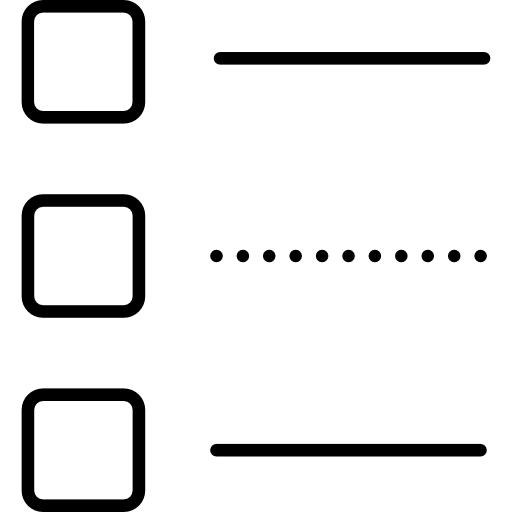 тыс. рублей
https://fin-semenov.ru/programmnyy-byudzhet/svedeniya-ob-ispolnenii-munitsipalnyh-programm/svedeniya-o-dostignutyh-znacheniyah-tselevyh-indikatorov-po-munitsipalnym-programmam-2.html
Поддержка сельхозпроизводителей в рамках  реализации МП «Развитие агропромышленного комплекса городского округа Семёновский Нижегородской области» на 2015-2022 годы»
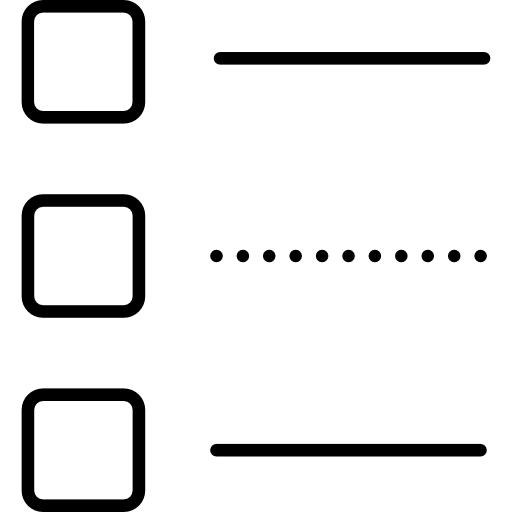 млн. рублей
Результаты достижения МП «Развитие агропромышленного комплекса городского округа Семёновский Нижегородской области» 
на 2015-2022 годы»
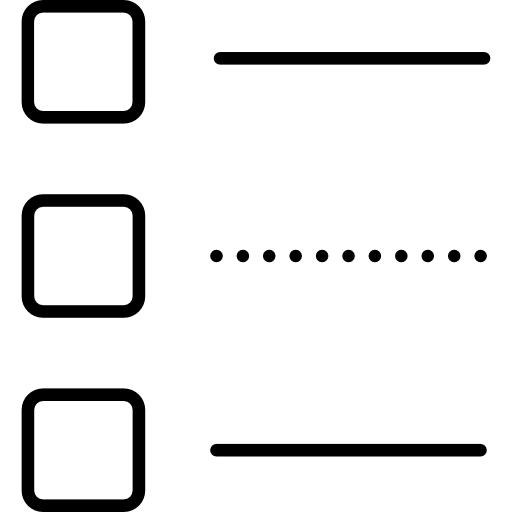 https://fin-semenov.ru/programmnyy-byudzhet/svedeniya-ob-ispolnenii-munitsipalnyh-programm/svedeniya-o-dostignutyh-znacheniyah-tselevyh-indikatorov-po-munitsipalnym-programmam-2.html
МП «Переселение граждан из аварийного жилищного фонда на территории городского округа Семеновский Нижегородской области на 2020 - 2025 годы»
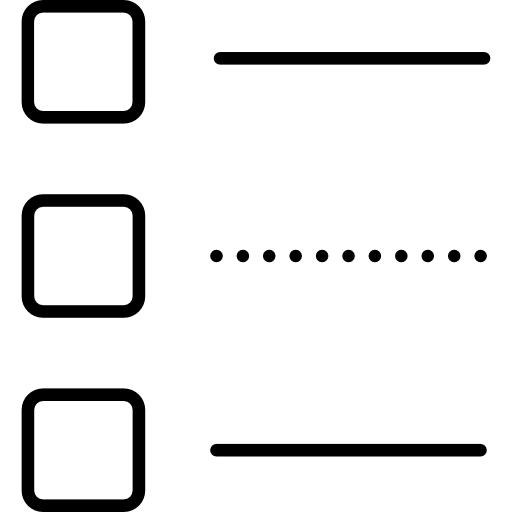 тыс. рублей
Результаты достижения МП «Переселение граждан из аварийного жилищного фонда на территории городского округа Семеновский Нижегородской области на 2020 - 2025 годы»
https://fin-semenov.ru/programmnyy-byudzhet/svedeniya-ob-ispolnenii-munitsipalnyh-programm/svedeniya-o-dostignutyh-znacheniyah-tselevyh-indikatorov-po-munitsipalnym-programmam-2.html
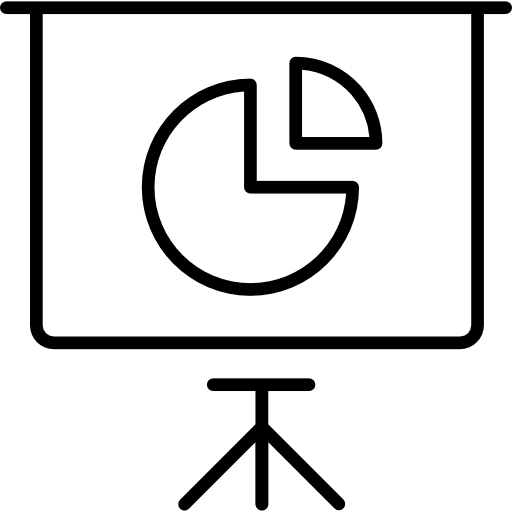 Муниципальная программа «Переселение граждан из аварийного жилищного фонда на территории городского округа Семеновский Нижегородской области на 2020 - 2025 годы»
Национальный проект
Жилье и городская среда
Разница стоимости приобретения (строительства) жилых помещений, сложившейся между их рыночной стоимостью и использованной при расчетах объемов софинансирования по действующей региональной адресной программе переселения граждан из аварийного жилищного фонда и на софинансирование разницы между фактической выкупной ценой за изымаемое жилое помещение и ценой, установленной в рамках данной программы в сумме 3 500,0 тыс. рублей, в том числе: 

областной бюджет– 3 465,0 тыс. рублей, 
бюджет городского округа– 35,0 тыс. рублей;
Региональный проект 
«Обеспечение устойчивого сокращения непригодного для проживания жилищного фонда»(переселение граждан из аварийного жилищного фонда)
Всего профинансировано по проекту  40 343,2 тыс. рублей
федеральный бюджет(фонд корпорации) 35 969,7 тыс.рублей,
областной бюджет 3 160,8 тыс.рублей, 
бюджет городского округа 1 212,7 тыс.рублей
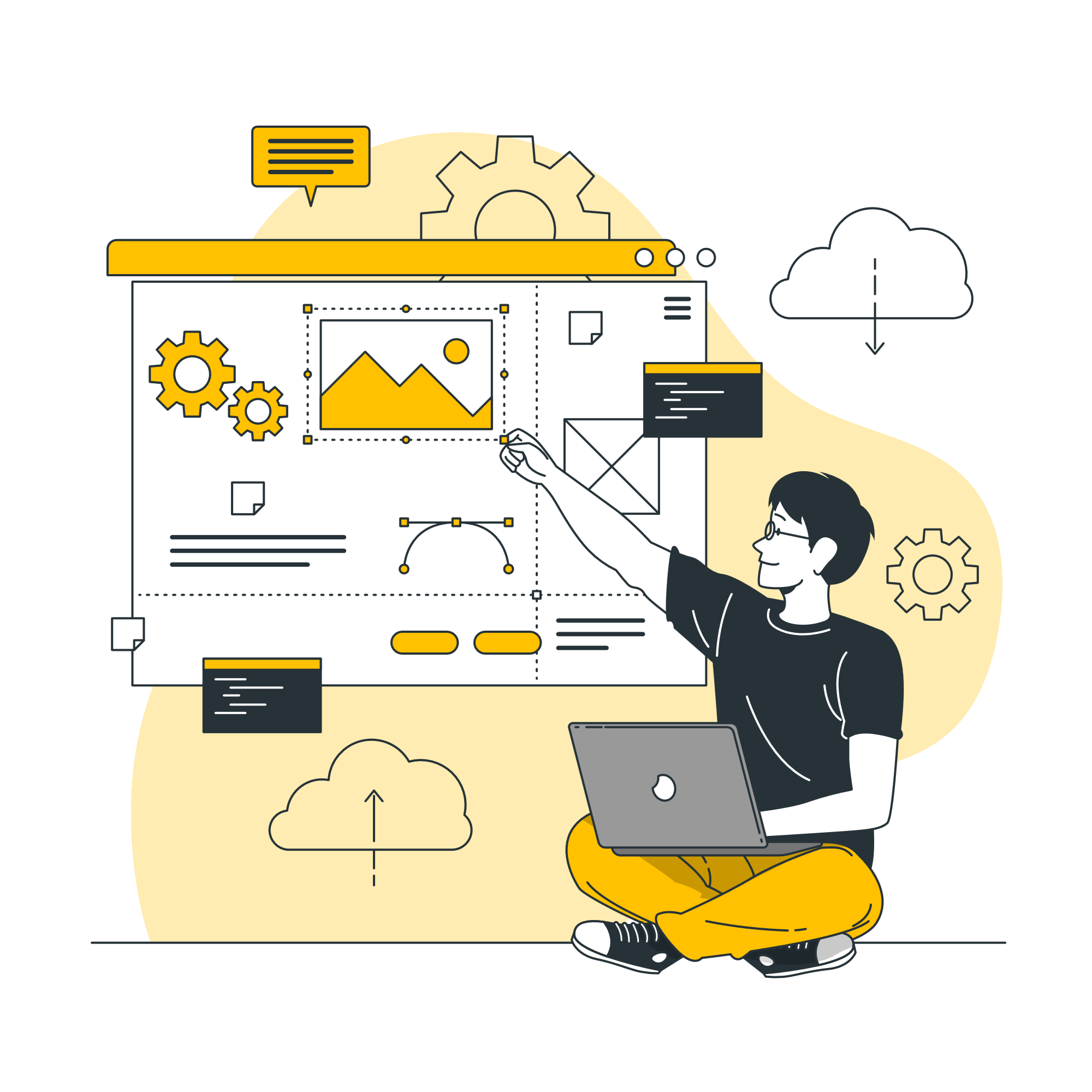 1 212,7тыс.рублей
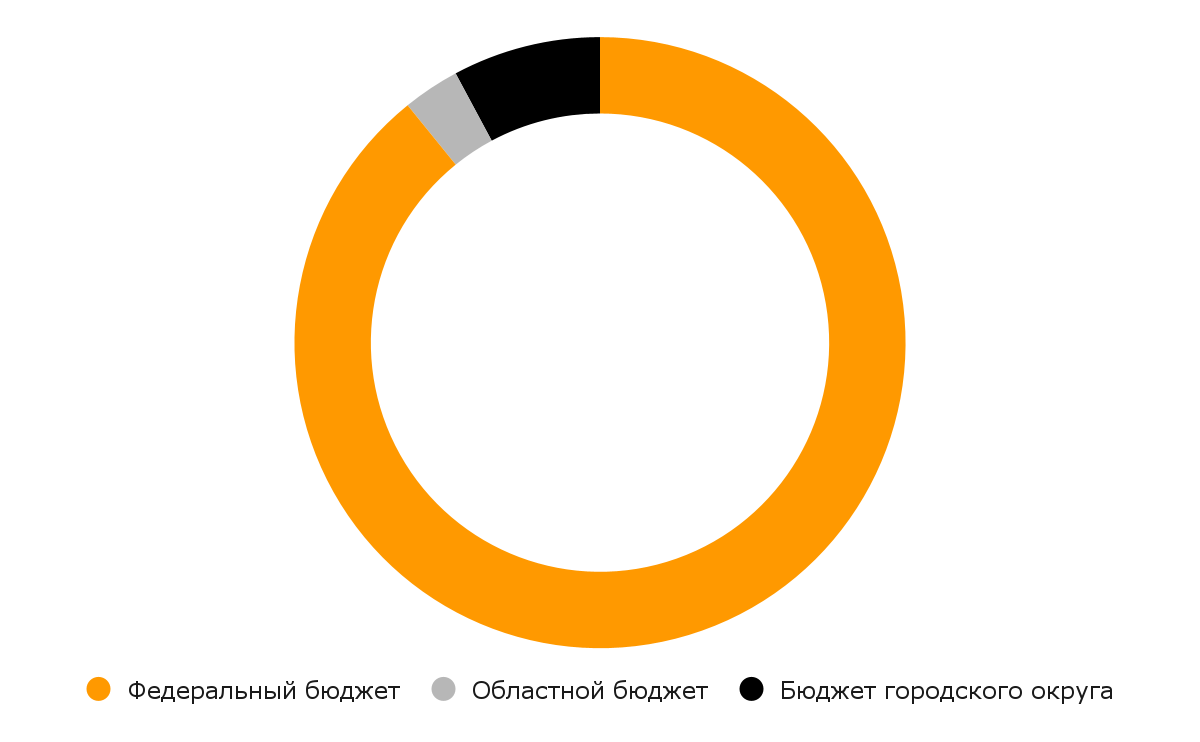 3 160,8тыс.рублей
35 969,7тыс.рублей
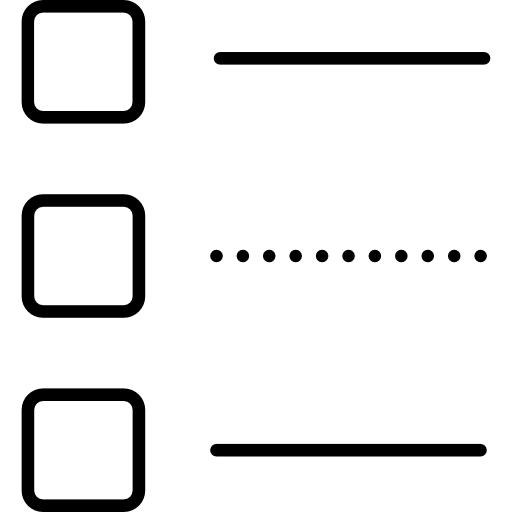 Муниципальная программа «Управление муниципальным имуществом и земельными ресурсамигородского округа Семеновский Нижегородской области на 2021-2023 годы»
тыс. рублей
Результаты достижения муниципальной программы «Управление муниципальным имуществом и земельными ресурсамигородского округа Семеновский Нижегородской области на 2021-2023 годы»
https://fin-semenov.ru/programmnyy-byudzhet/svedeniya-ob-ispolnenii-munitsipalnyh-programm/svedeniya-o-dostignutyh-znacheniyah-tselevyh-indikatorov-po-munitsipalnym-programmam-2.html
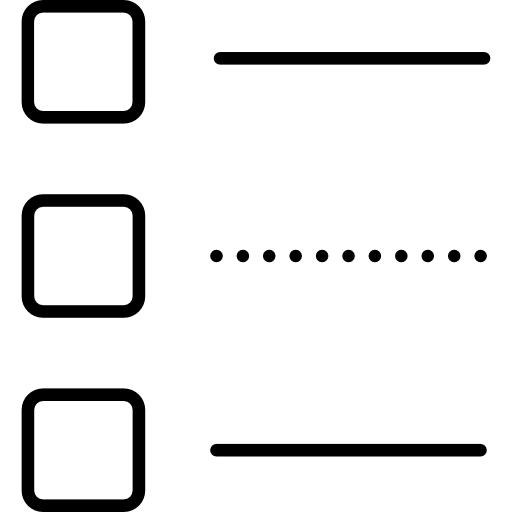 Муниципальная программа «Защита населения и территорий от чрезвычайных ситуаций, обеспечение пожарной безопасности городского округа Семеновский на 2018-2022 годы»
тыс. рублей
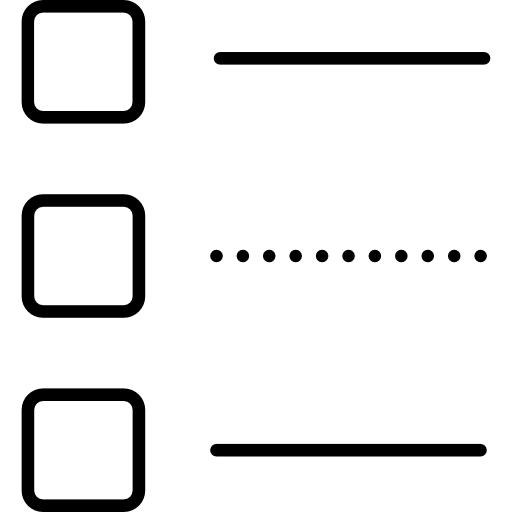 Результаты достижения муниципальной программы «Защита населения и территорий от чрезвычайных ситуаций, обеспечение               пожарной безопасности городского округа Семеновский на 2018-2022 годы»
тыс. рублей
https://fin-semenov.ru/programmnyy-byudzhet/svedeniya-ob-ispolnenii-munitsipalnyh-programm/svedeniya-o-dostignutyh-znacheniyah-tselevyh-indikatorov-po-munitsipalnym-programmam-2.html
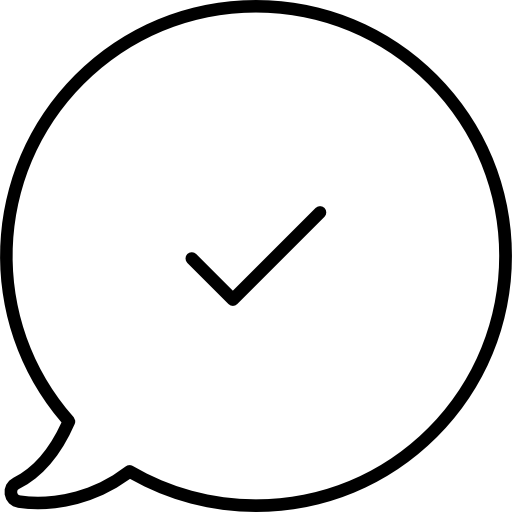 БЮДЖЕТНЫЕ ИНВЕСТИЦИИ
в 2021 году – 430,5 млн. рублей
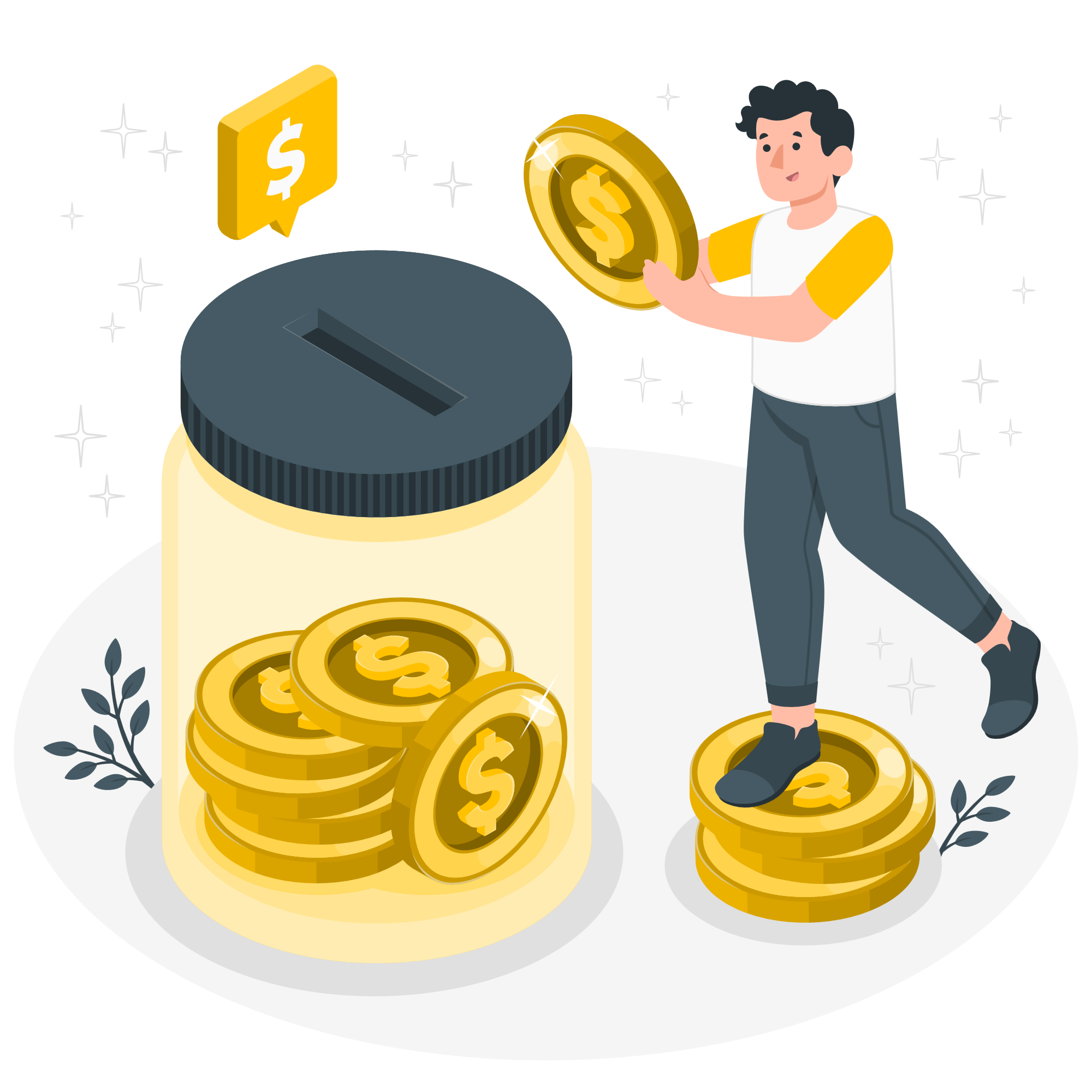 Средства областного бюджета – 106,5 млн. рублей
Средства федерального бюджета – 249,9 млн. рублей
Средства бюджета городского округа – 74,1 млн. рублей
Какое место среди муниципальных образований Нижегородской области занимает городской округ Семеновский по отдельным показателям за 2021 год
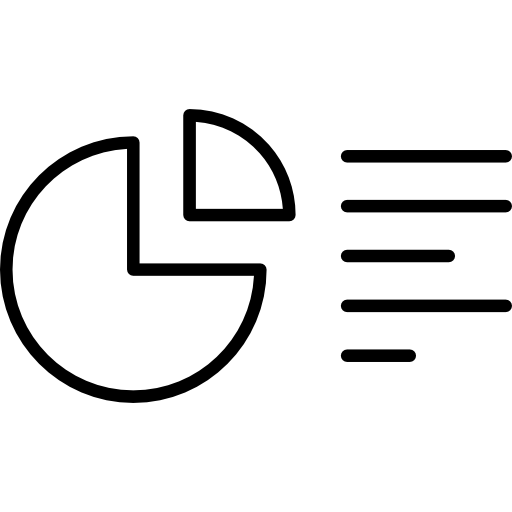 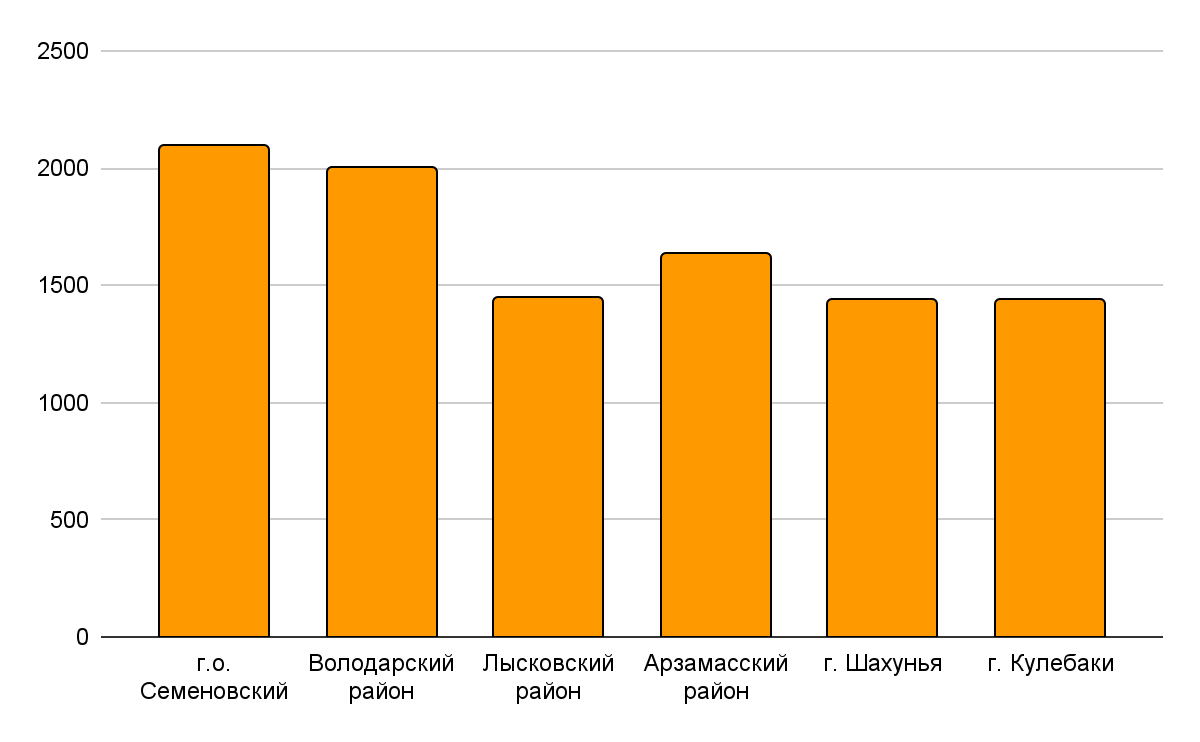 2 091,1
2 001,6
1 630,8
1 446,5
1 436,5
1 440,6
Доходы, 
млн. 
рублей исполнено
2 304,8
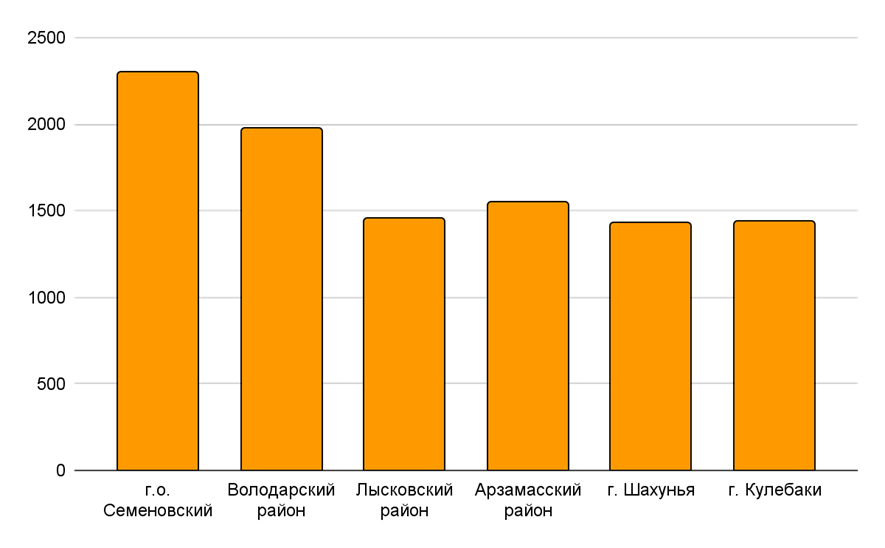 1973,3
1547,3
Расходы, 
млн. 
рублей исполнено
1455,8
1426
1436,4
* Показатели бюджетов приведены по муниципальным образованиям, имеющим приблизительно равную численность населения.
Данные аналитического центра Нижегородской области по состоянию на 01.01.2022г.
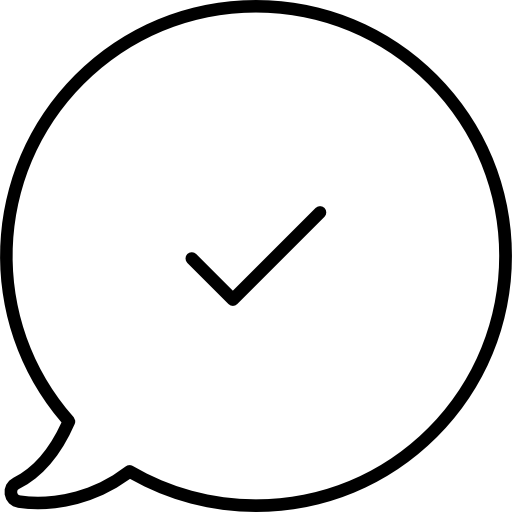 СБАЛАНСИРОВАННОСТЬ БЮДЖЕТА
БЮДЖЕТ
ДОХОДЫ + РАСХОДЫ
ИДЕАЛЬНЫЙ БЮДЖЕТ:
Запланированные доходы
Запланированные расходы
Когда нарушается это равенство, возникает:
Профицит бюджета (можно накапливать резервы,погашать имеющиеся долги)
Дефицит бюджета (необходимы источники покрытия дефицита, можно например использовать остатки средств или привлечь средства в долг)
Дефицит (Профицит)
Динамика изменения дефицита (профицита) бюджета городского округа
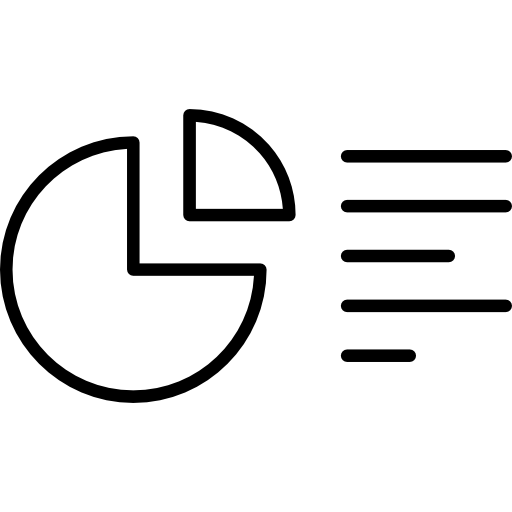 Источники финансирования дефицита бюджета городского округа Семеновский
Источники финансирования дефицита бюджета
Муниципальные займы, осуществляемые путем выпуска ценных бумаг от имени муниципального образования
Бюджетные кредиты, полученные от бюджетов других уровней бюджетной системы
Кредиты, полученные от кредитных организаций
Изменение остатков средств на счетах по учету средств местного бюджета
Муниципальный долг,
то есть совокупность долговых обязательств муниципального образования
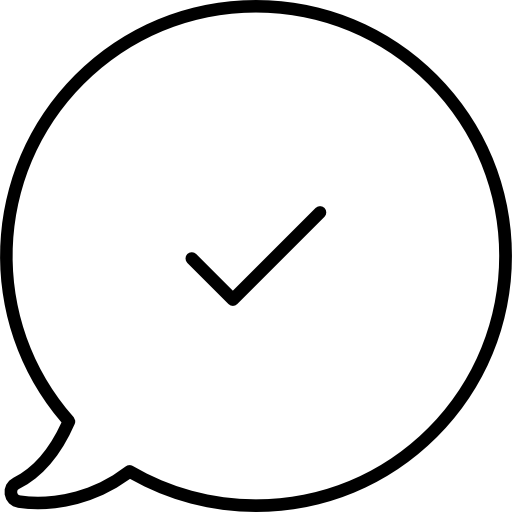 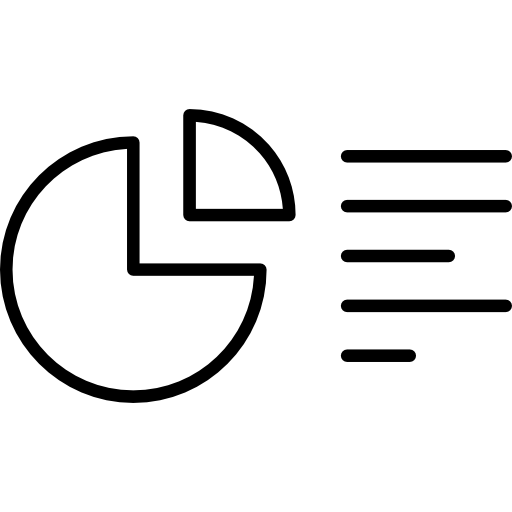 МУНИЦИПАЛЬНЫЙ ДОЛГ И ЕГО РАСХОДЫ НА ОБСЛУЖИВАНИЕ
Расходы на обслуживание муниципального долга (уплата процентов за пользование кредитами)
Объем и структура муниципального долга
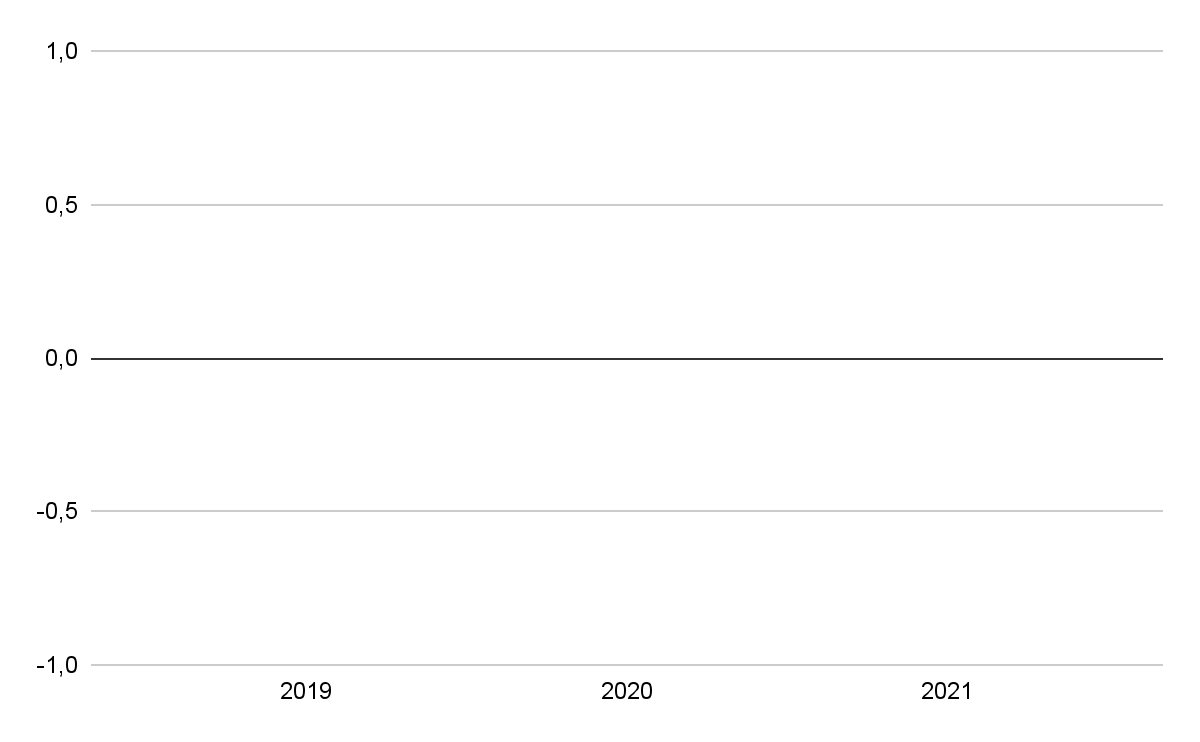 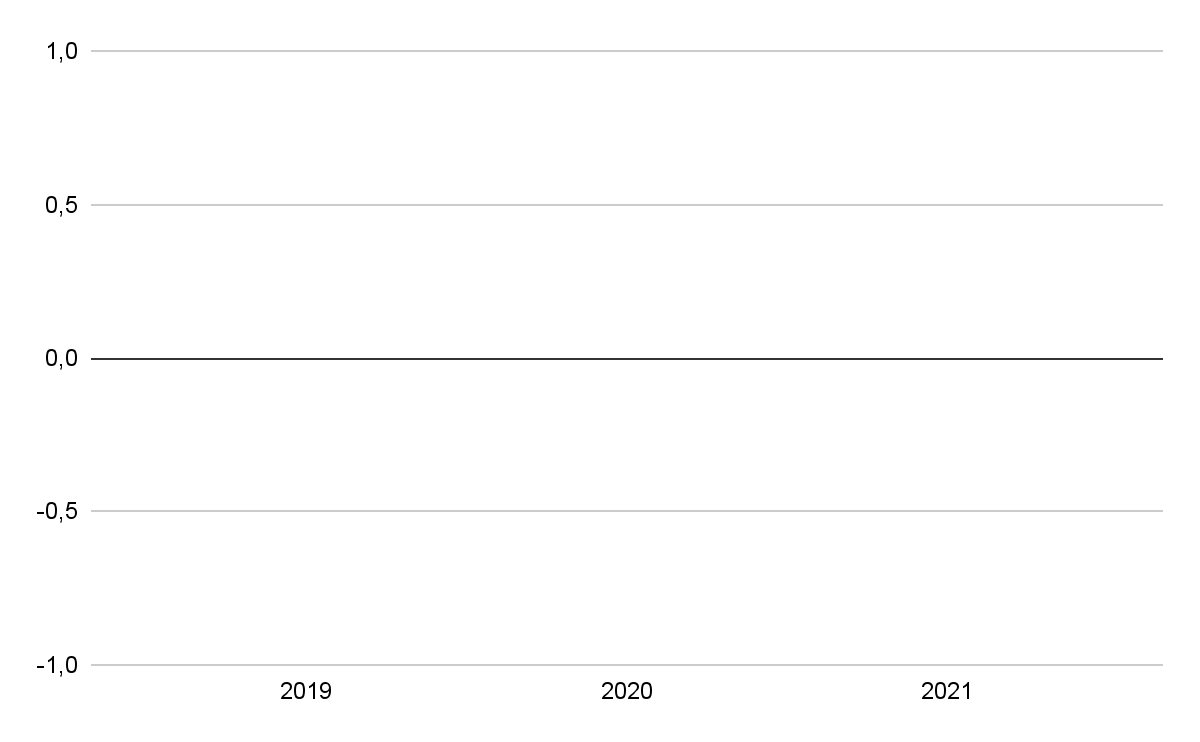 Муниципальный долг отсутствует
В связи с отсутствием муниципального долга, расходы на его обслуживание равны нулю
Бюджет городского округа Семеновский за 2021 год выполнен с дефицитом в размере 213 695,7 тыс. рублей. Дефицит сформировался за счет направления нецелевых остатков средств бюджета городского округа, образовавшиеся на 01.01.2021 года, на расходы в 2021 году. Муниципальный долг отсутствует.
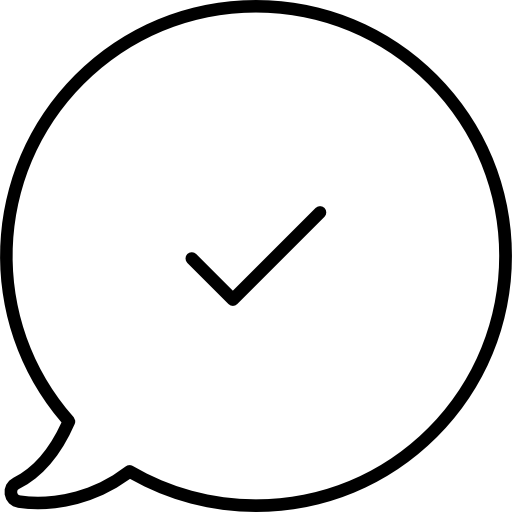 Что такое отчет об исполнении бюджета округа
Исполнение бюджета – процесс сбора и учета доходов и осуществление расходов на основе сводной бюджетной росписи и кассового плана
Основные этапы исполнения бюджета
Исполнение бюджета по доходам – обеспечение полного и своевременного поступления в бюджет налогов, сборов, доходов от использования имущества и других обязательных платежей, в соответствии с утвержденными бюджетными назначениями
Исполнение бюджета по расходам - обеспечение последовательного финансирования мероприятий, предусмотренных решением о бюджете, в пределах утвержденных сумм с целью исполнения принятых муниципальным образованием расходных обязательств
Отчет об исполнении бюджета содержит данные об исполнении бюджета по доходам, расходам и источникам финансирования дефицита бюджета в соответствии с бюджетной классификацией Российской Федерации.
Годовой отчет об исполнении бюджета городского округа подлежит рассмотрению депутатами Совета депутатов городского округа и утверждается решением совета депутатов городского округа Семеновский.
Решением Совета депутатов городского округа утверждается отчет об исполнении бюджета за отчетный финансовый год с указанием общего объема доходов, расходов и дефицита (профицита) бюджета городского округа
В отчете об исполнении бюджета округа указывается сколько и каких доходов поступило в бюджет за год и на какие цели эти денежные средства были израсходованы.
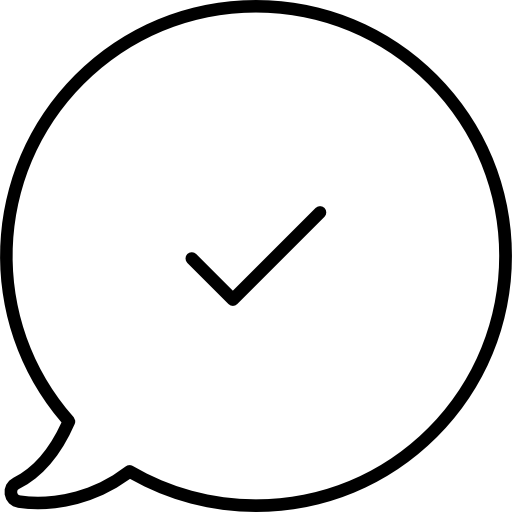 Основные задачи, решаемые в процессе исполнения бюджета в 2022 году
Обеспечение сбалансированности бюджета и долгосрочной устойчивости
Развитие и совершенствование системы финансового контроля
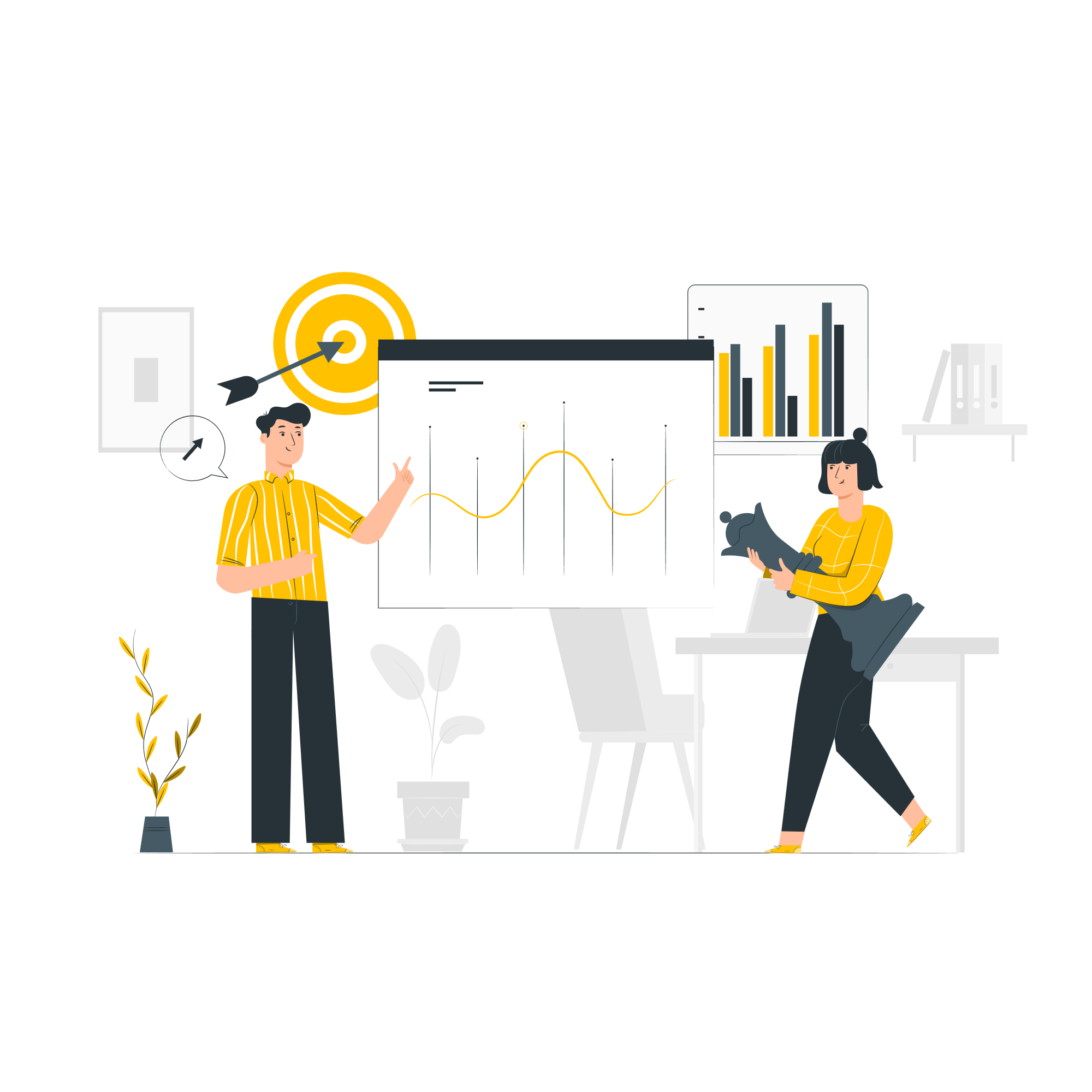 Повышение эффективности и оптимизация бюджетных расходов
Эффективное управление муниципальным долгом
Укрепление доходной базы бюджета
Реализация принципов открытости, прозрачности управления муниципальными финансами
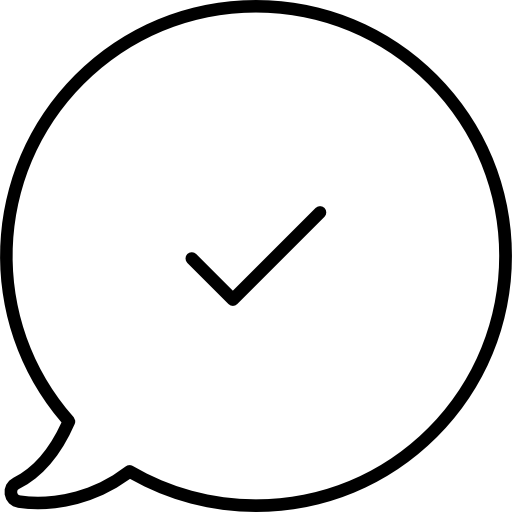 ДЕЯТЕЛЬНОСТЬ ФИНАНСОВОГО УПРАВЛЕНИЯ В 2021 ГОДУ
Наиболее значимые итоги
Качественно сформирован бюджет городского округа Семеновский
Формирование и опубликование информации на едином портале за 2021 год в полном объеме
Формирование информационного сборника «Бюджет для граждан»
Проведение мониторинга качества финансового менеджмента, осуществляемого главными распорядителями средств бюджета городского округа Семеновский Нижегородской области
Проведение публичных слушаний по проекту бюджета городского округа Семеновский на 2022 год и плановый период 2023 и 2024 годов в очной форме
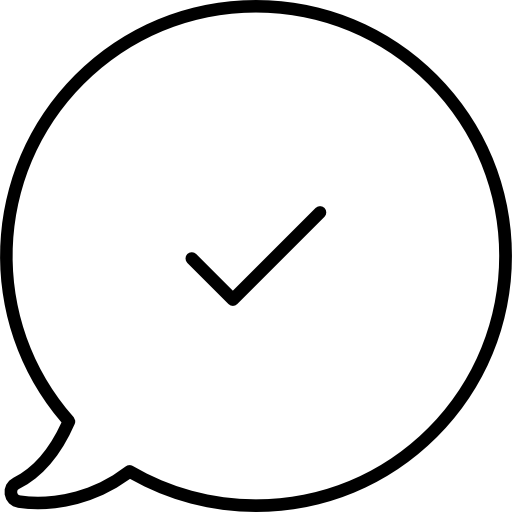 Основные мероприятия по мобилизации доходов бюджета городского округа Семеновский
Работа с организациями, выплачивающими заработную плату работникам ниже прожиточного минимума и использующими «конвертные» зарплатные схемы.
Проведение мероприятий, направленных на снижение недоимки по налоговым платежам.
Бюджет
Работа с администраторами доходов бюджета городского округа, направленная на повышение качества администрирования доходных источников, повышение уровня ответственности за выполнение прогнозных показателей, снижение недоимки по администрируемым платежам
Организация работы по информированию граждан о сроках уплаты налогов.
Организация работы по информированию граждан о сроках уплаты налогов.
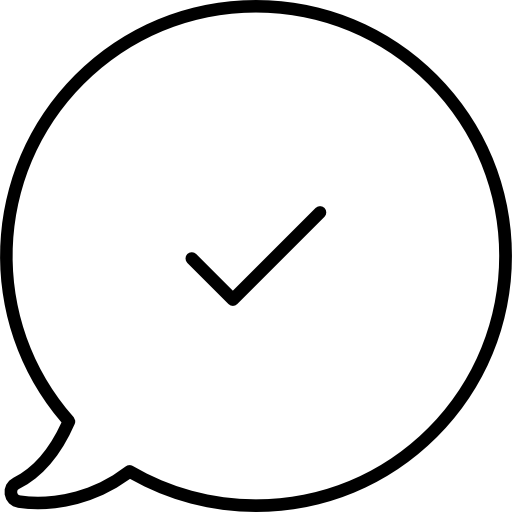 ГЛОССАРИЙ
Бюджетная  система
Главный элемент финансовой системы государства, в который включаются бюджеты муниципальных и государственных организаций, основанных на экономических отношениях и юридических нормах
Бюджетные средства ,направляемые на создание или увеличение за счет средств бюджета стоимости государственного (муниципального) имущества
Бюджетные инвестиции
Скидка, предоставление преимуществ кому-либо, полное или частичное освобождение от выполнения установленных правил, обязанностей, или облегчение условий их выполнения
Льгота
Средства, предоставляемые одним бюджетом бюджетной системы Российской Федерации другому бюджету бюджетной системы Российской Федерации
Межбюджетные трансферты
Модельное бюджетирование
Бюджет на очередной финансовый год, рассчитанный министерством финансов Нижегородской области для каждого муниципального образования в отраслевом разрезе
Финансовый контроль
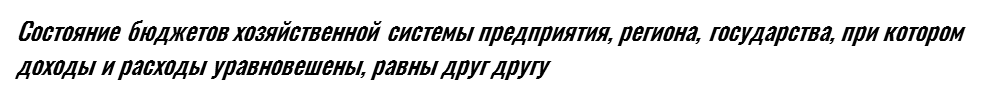 Возможность граждан влиять на содержание принимаемых муниципальных правовых актов и является важным средством муниципальной демократии
Публичные слушания
Субсидии из бюджета муниципального образования, передаваемые бюджету другого муниципального образования, - межбюджетные трансферты, предоставляемые в целях софинансирования публичных обязательств, возникающих при выполнении полномочий органов местного самоуправления по вопросам местного значения
Горизонтальные субсидии
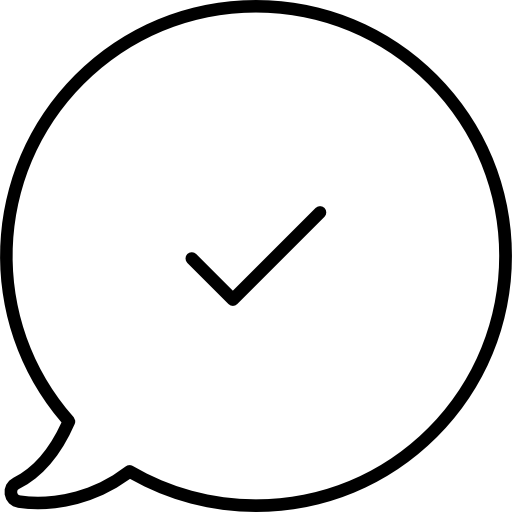 ГЛОССАРИЙ
Документ стратегического планирования, содержащий комплекс планируемых мероприятий, взаимоувязанных по задачам, срокам осуществления, исполнителям и ресурсам и обеспечивающих наиболее эффективное достижение целей и решение задач социально-экономического развития субъекта Российской Федерации
Муниципальная программа
Налоговый потенциал
Совокупный объем налогооблагаемых ресурсов территории с учетом макроэкономических показателей развития региона, собираемости налогов и сборов
Проект (программа), обеспечивающий достижение целей и целевых показателей, выполнение задач, определенных Указом Президента Российской Федерации от 7 мая 2018 г. N 204 "О национальных целях и стратегических задачах развития Российской Федерации на период до 2024 года"
Национальный проект
Проект, обеспечивающий достижение целей, показателей и результатов федерального проекта, мероприятия которого относятся к законодательно установленным полномочиям субъекта Российской Федерации, а также к вопросам местного значения муниципальных образований, расположенных на территории указанного субъекта Российской Федерации
Региональный проект
Сбалансированность
Состояние бюджетов хозяйственной системы предприятия, региона, государства, при котором доходы и расходы уравновешены, равны друг другу
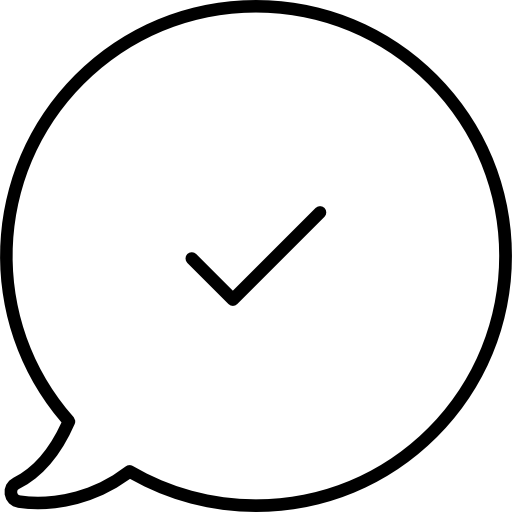 ОТКРЫТЫЕ ИНФОРМАЦИОННЫЕ РЕСУРСЫ
Официальный сайт финансового управления администрации городского округа Семеновский Нижегородской области
fin-semenov.ru
government-nnov.ru
Официальный сайт Правительства Нижегородской области
mf.nnov.ru
Официальный сайт Министерства финансов Нижегородской области
Официальный сайт администрации городского округа Семеновский Нижегородской области
semenov.nnov.ru
zakupki.gov.ru
Портал закупок
Контактная информация финансового управления администрации  городского округа Семеновский
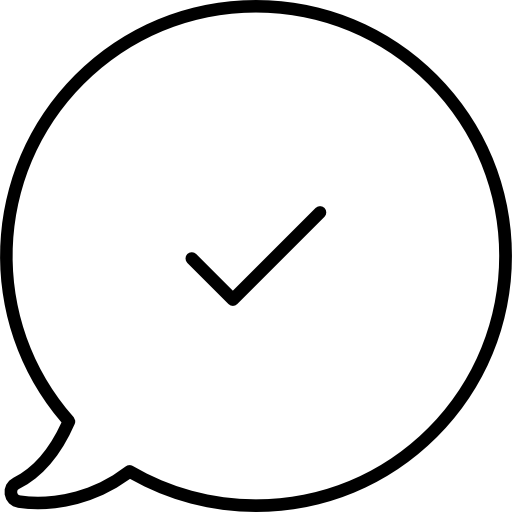 Разработчиком презентации «Бюджет для граждан» является финансовое управление администрации городского округа Семеновский.
Основные задачи:
Составление проекта бюджета на очередной финансовый год и плановый период;
Организация исполнения бюджета;
Организация финансового контроля за исполнением бюджета
Спасибо за внимание!
Разработчиком презентации «Бюджет для граждан» является финансовое управление администрации городского округа Семеновский.